Canadian 
Wildlife
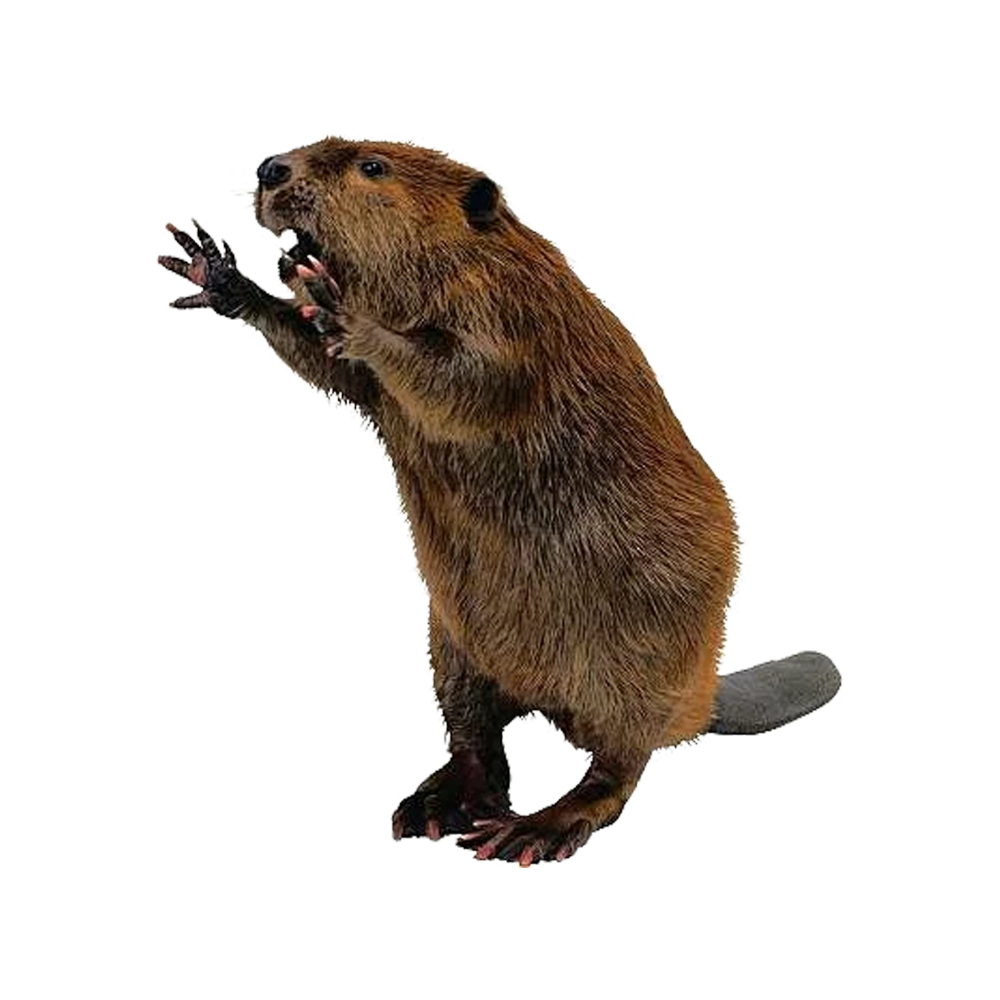 National Animal
Beaver
Coat of Arms
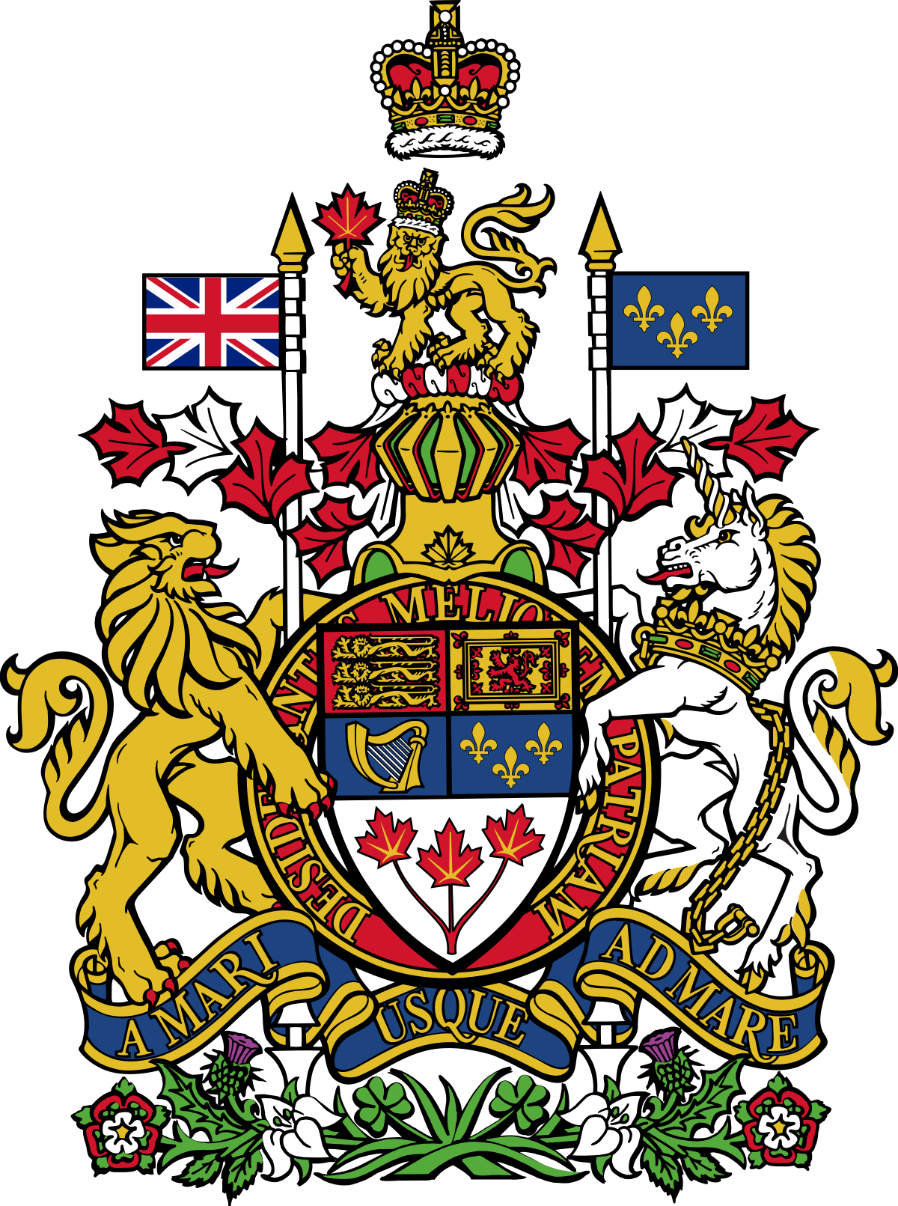 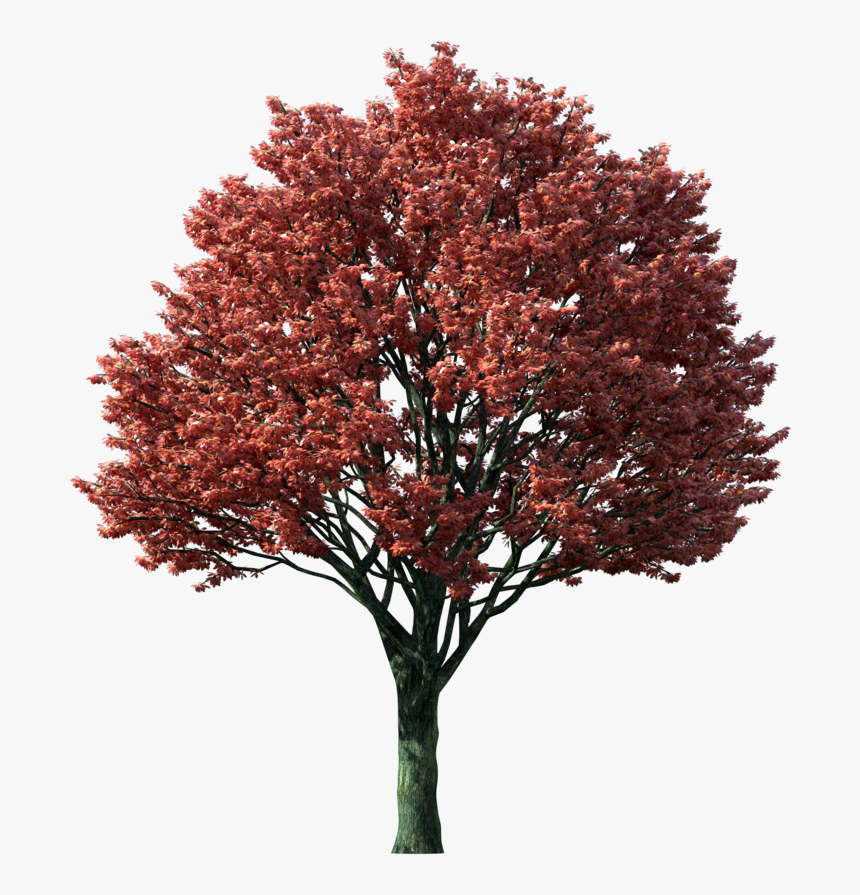 National Tree
Maple
National ‘Flower’
Maple Leaf
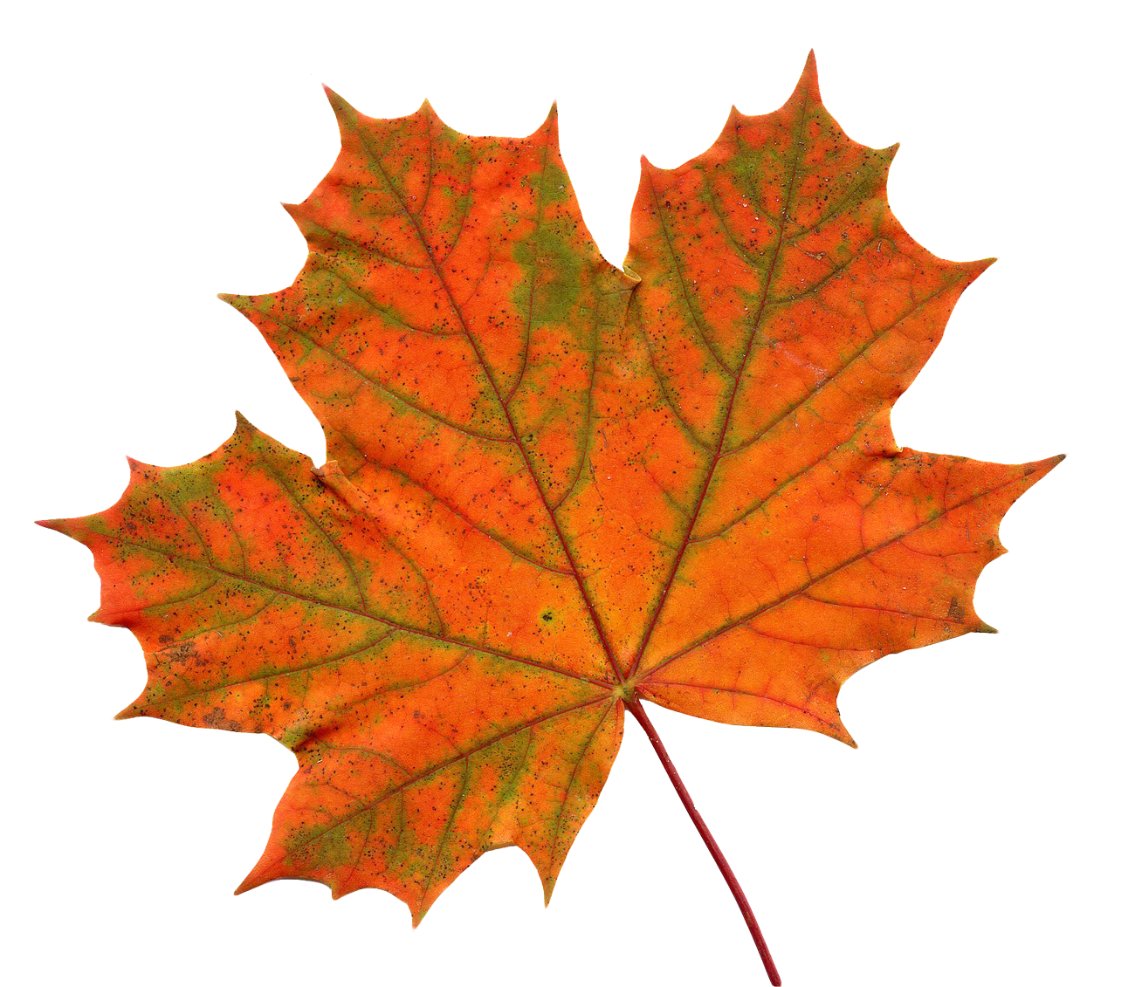 National Anthem
Oh Canada
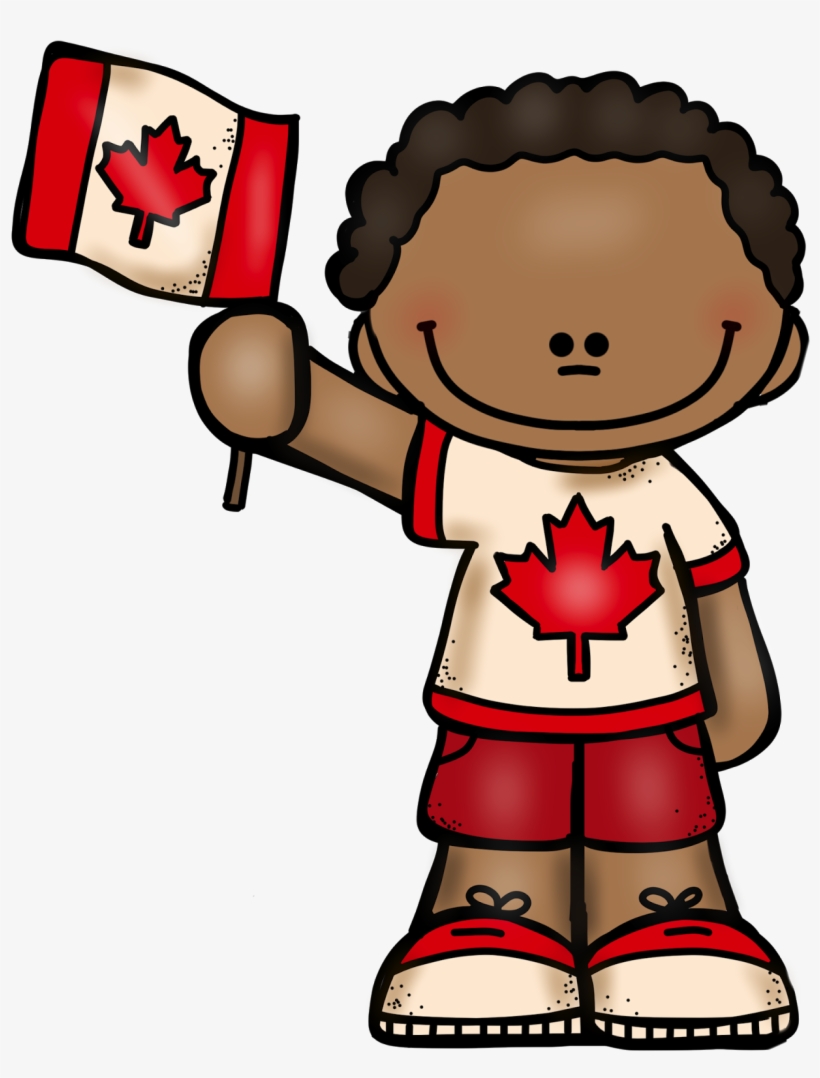 National Flag
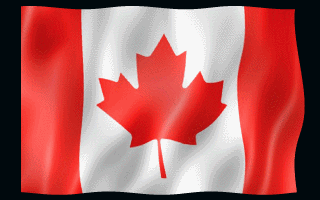 National Horse
Canadian Horse
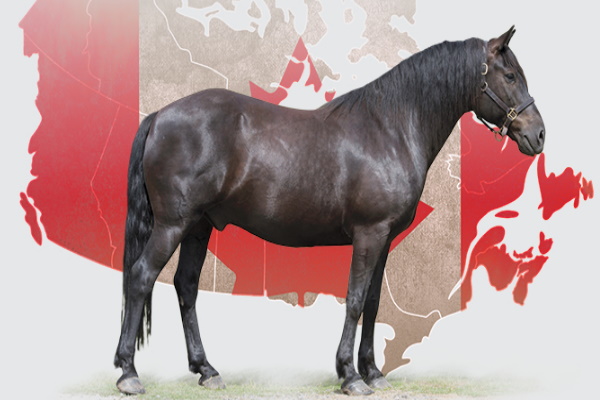 National Sport
Lacrosse / Hockey
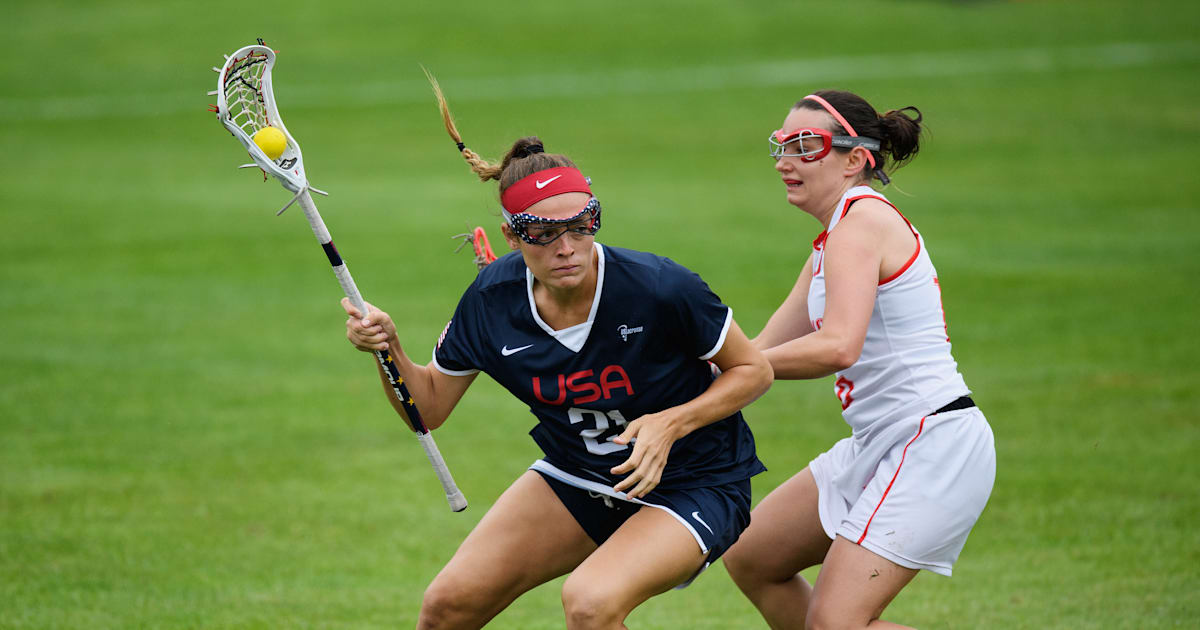 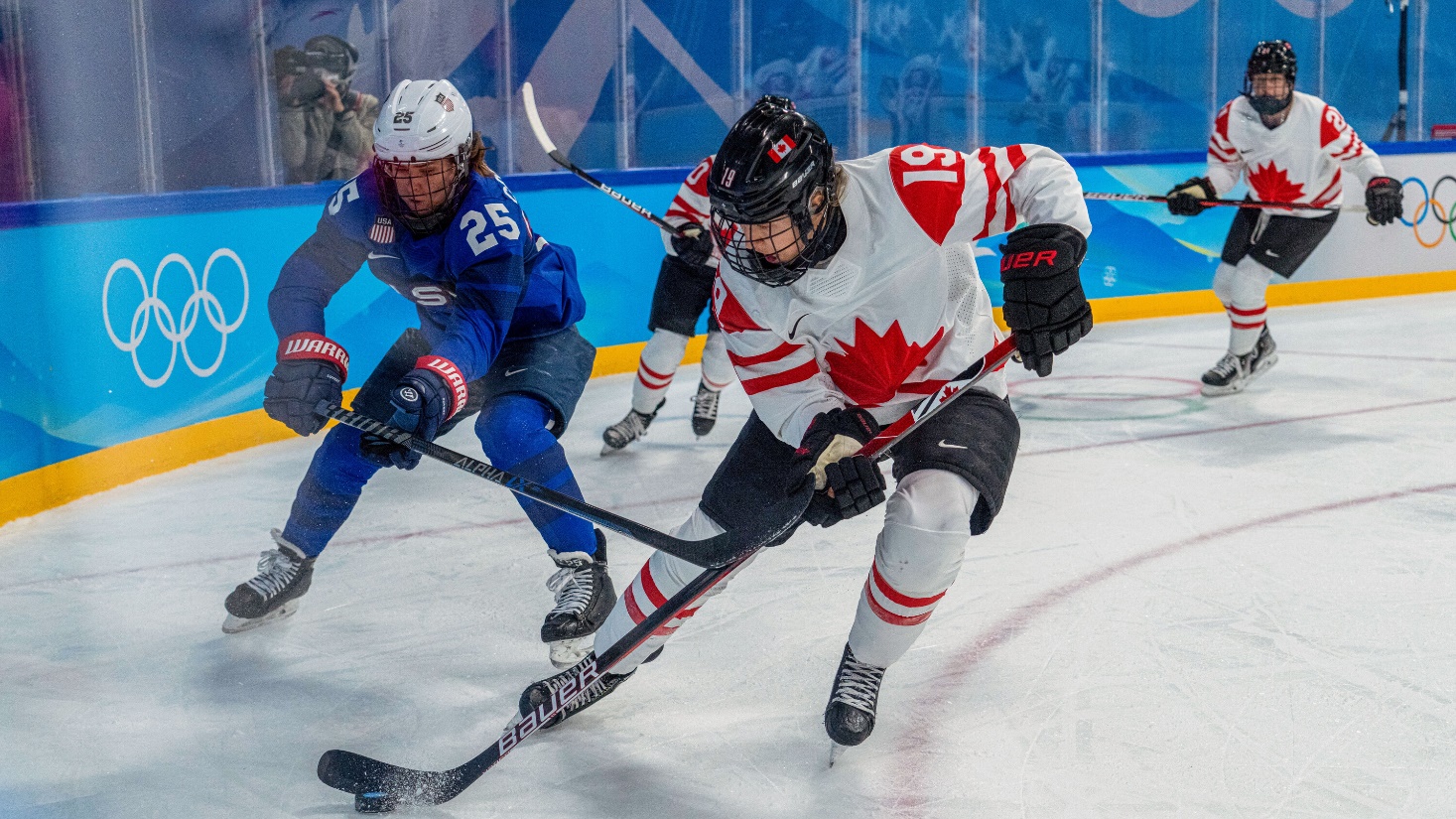 National Colors
Red / White
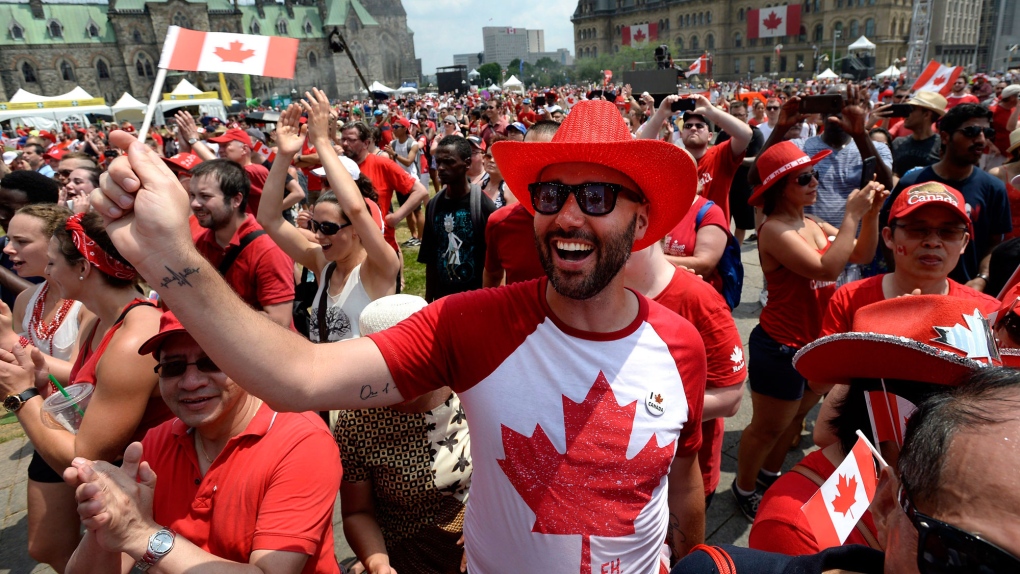 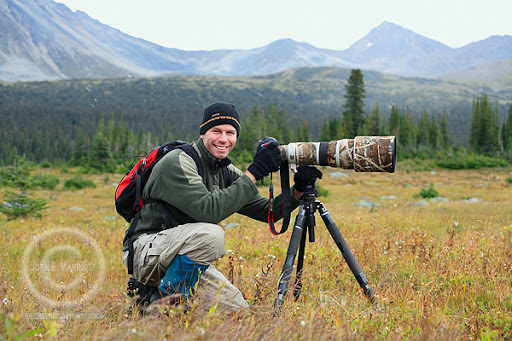 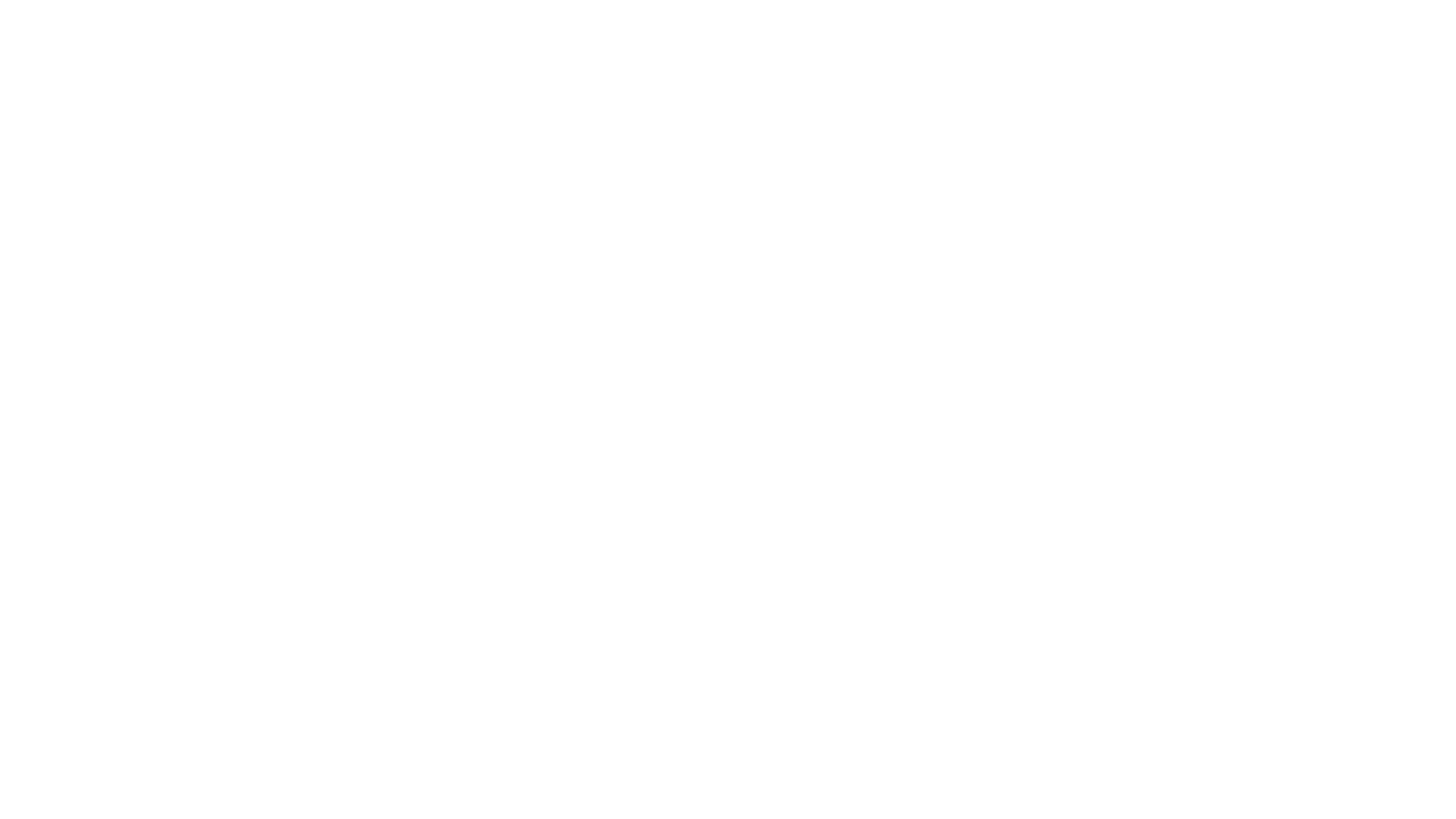 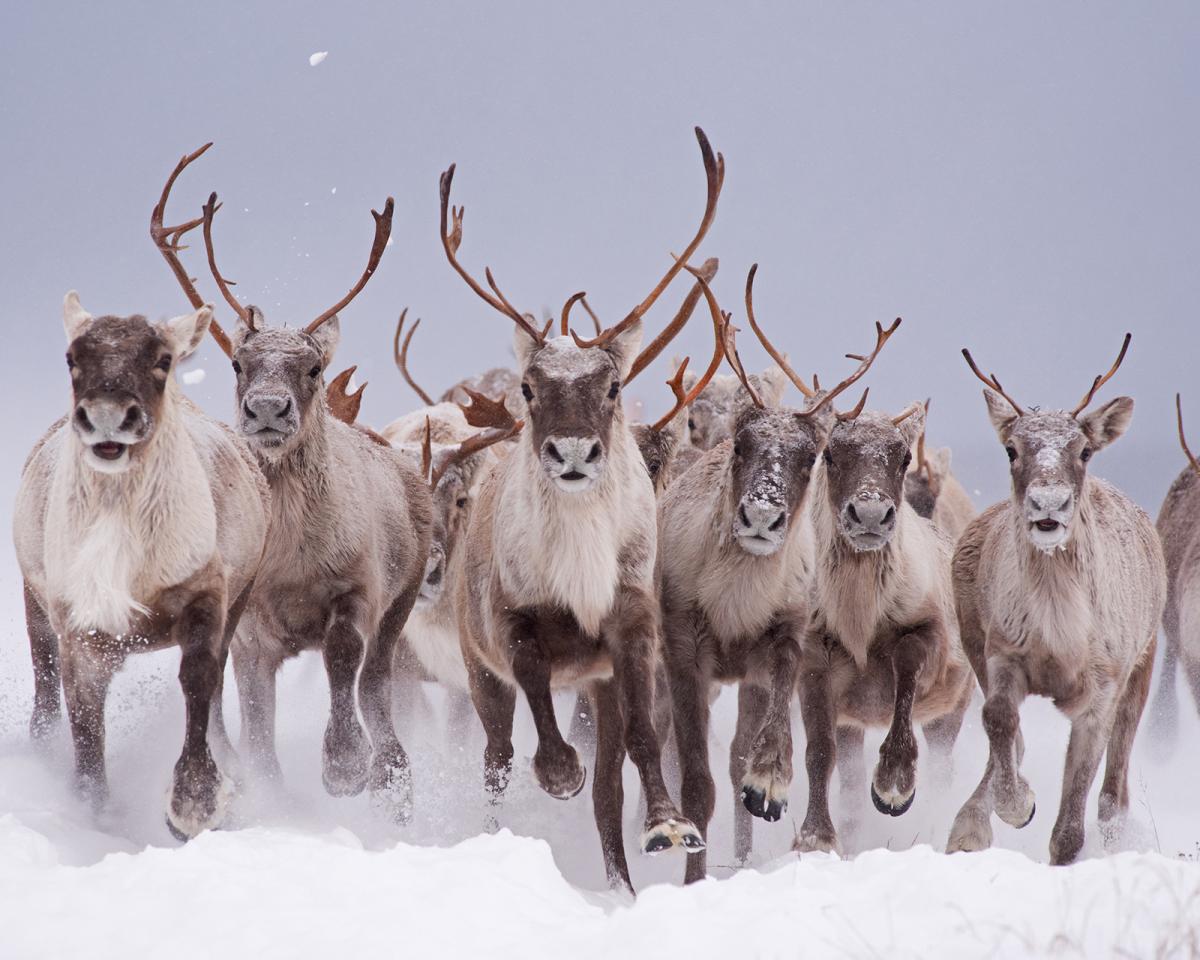 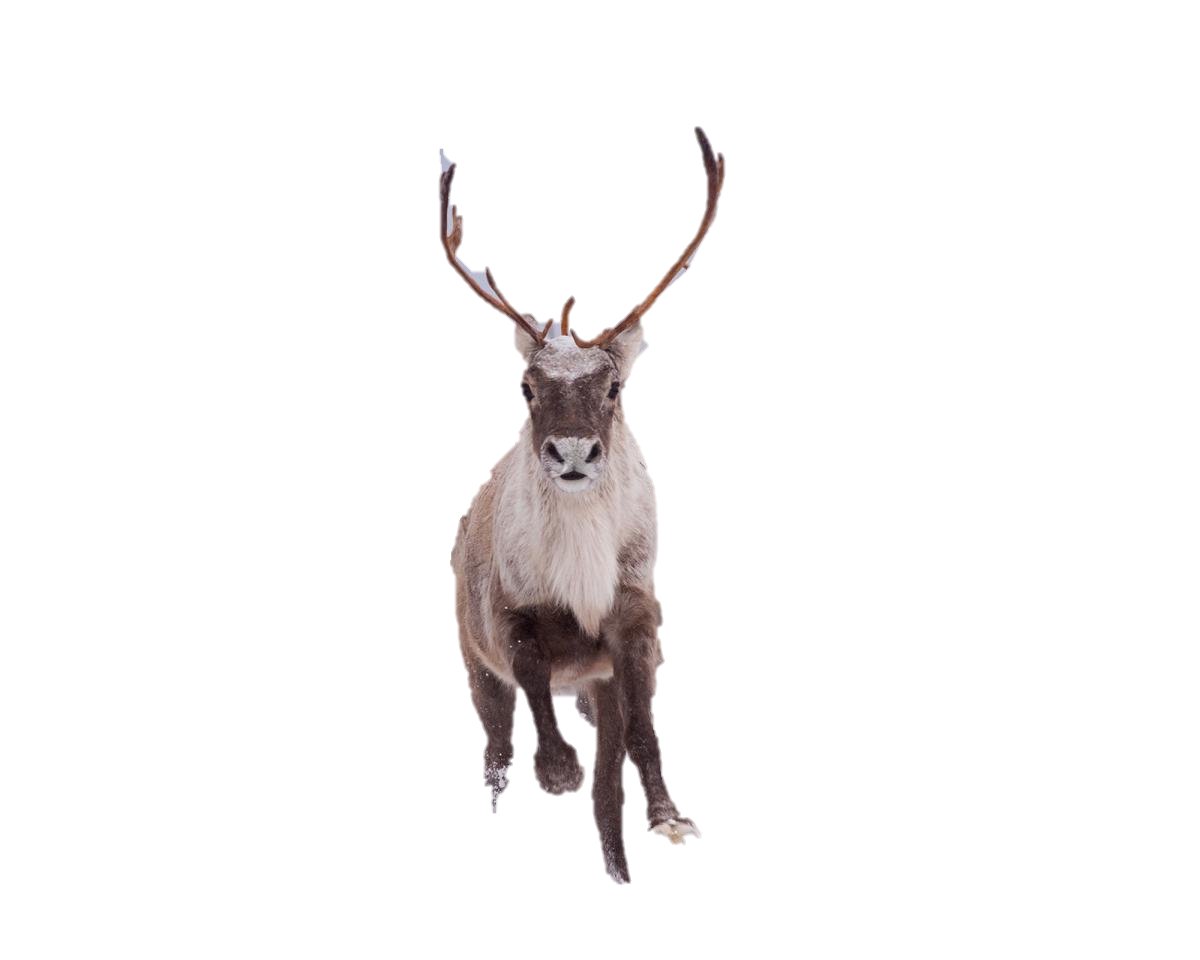 Caribou
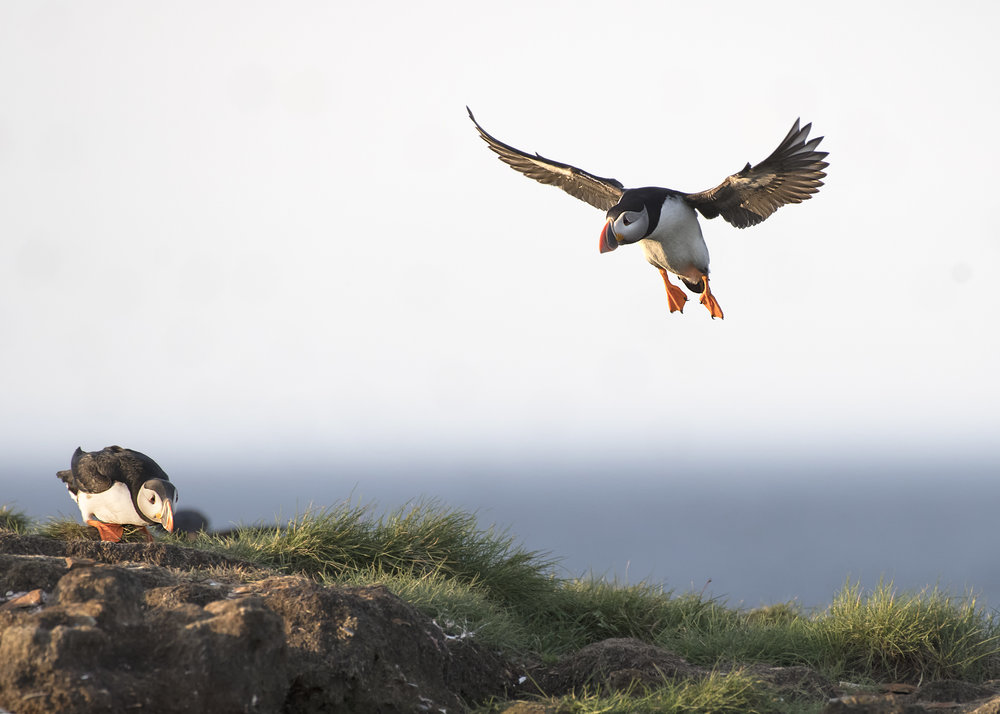 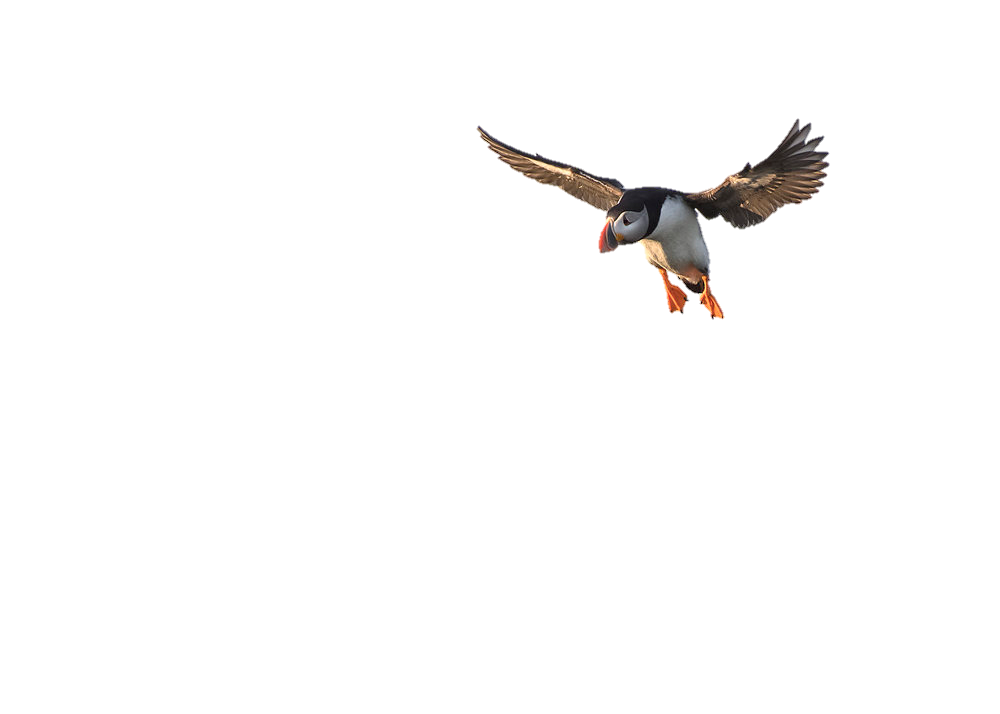 Puffin
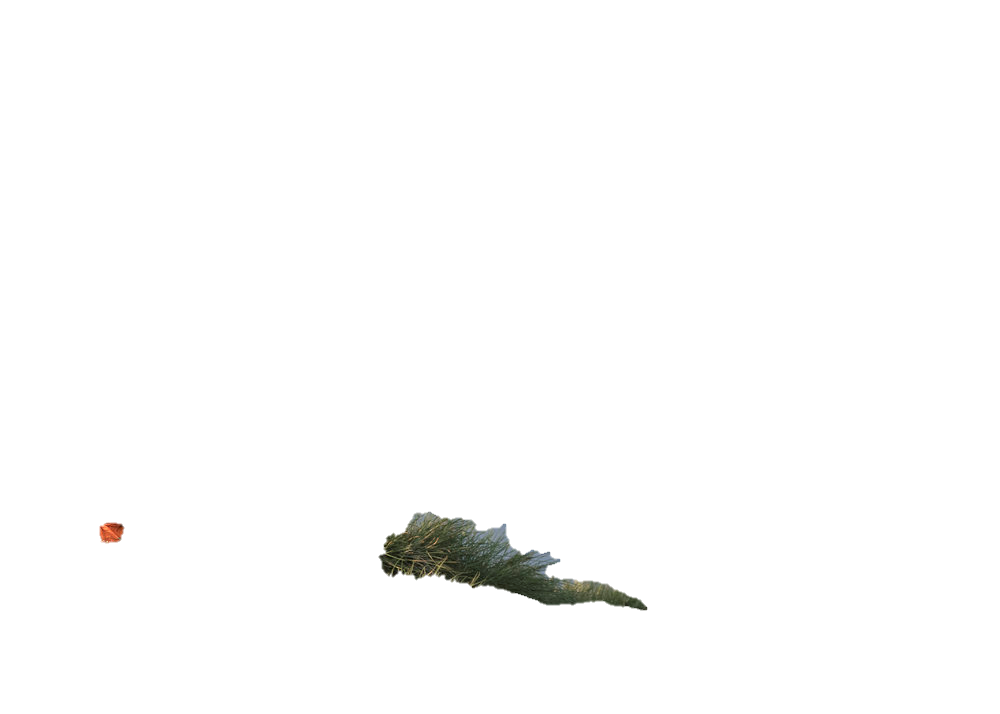 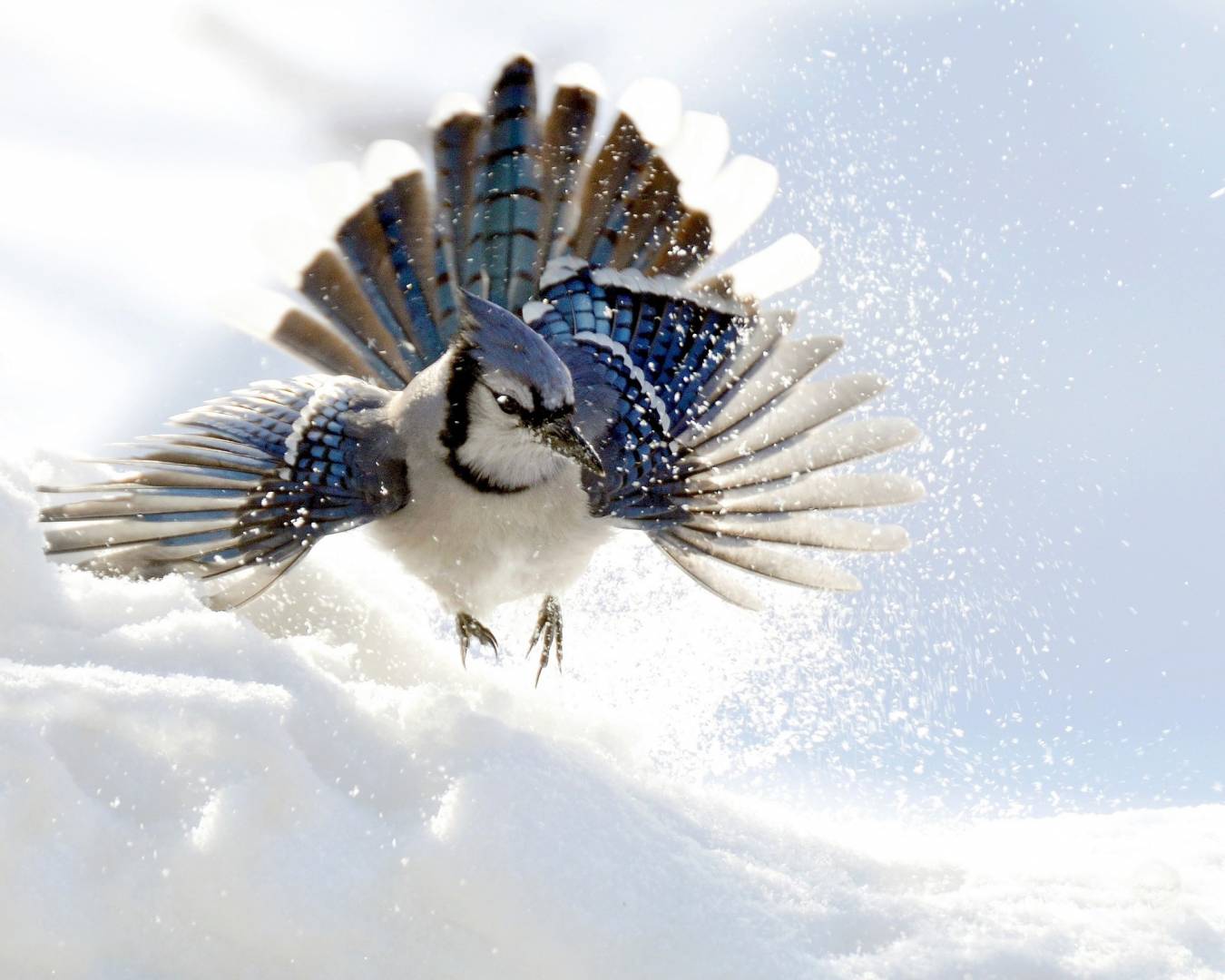 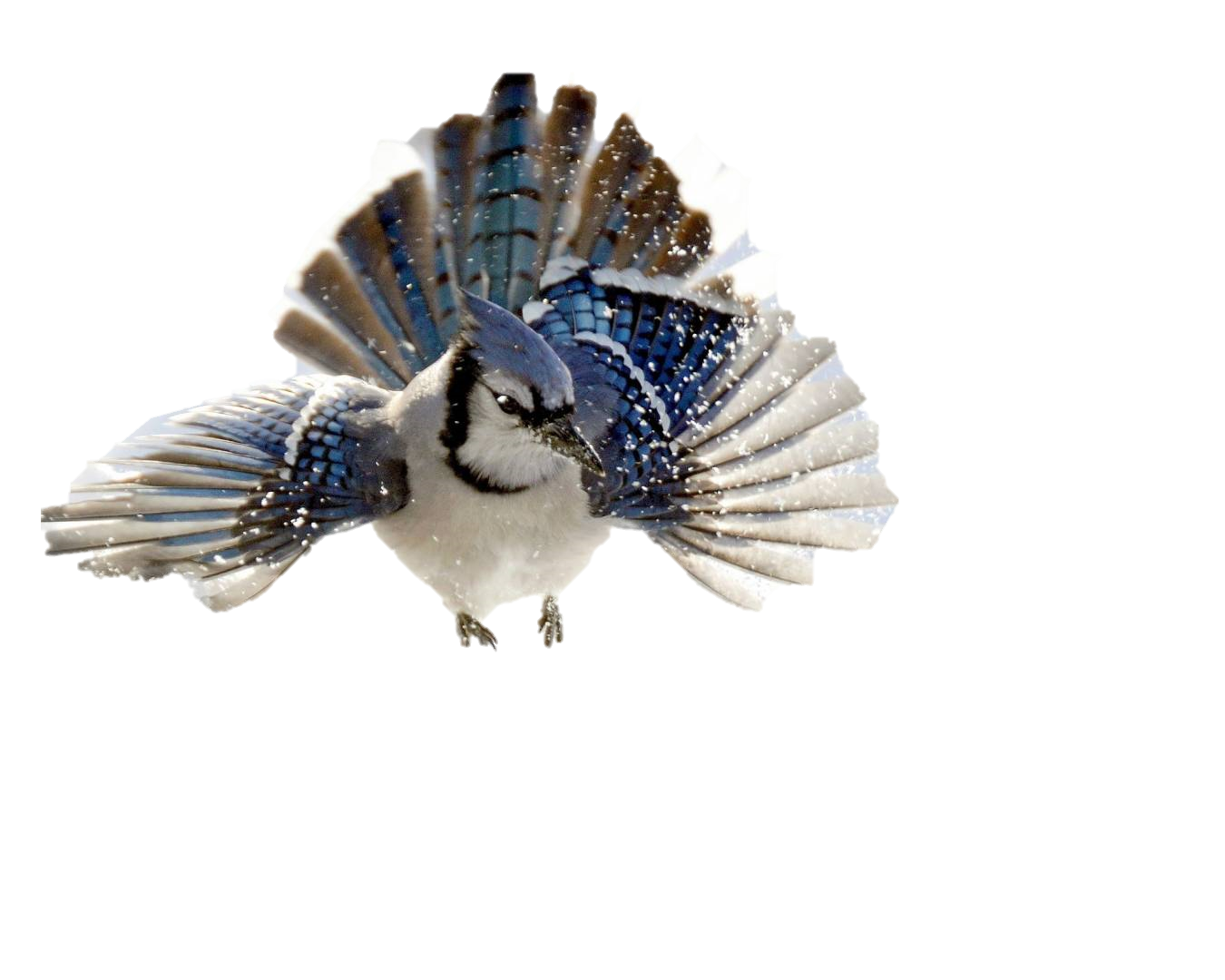 Blue 
Jay
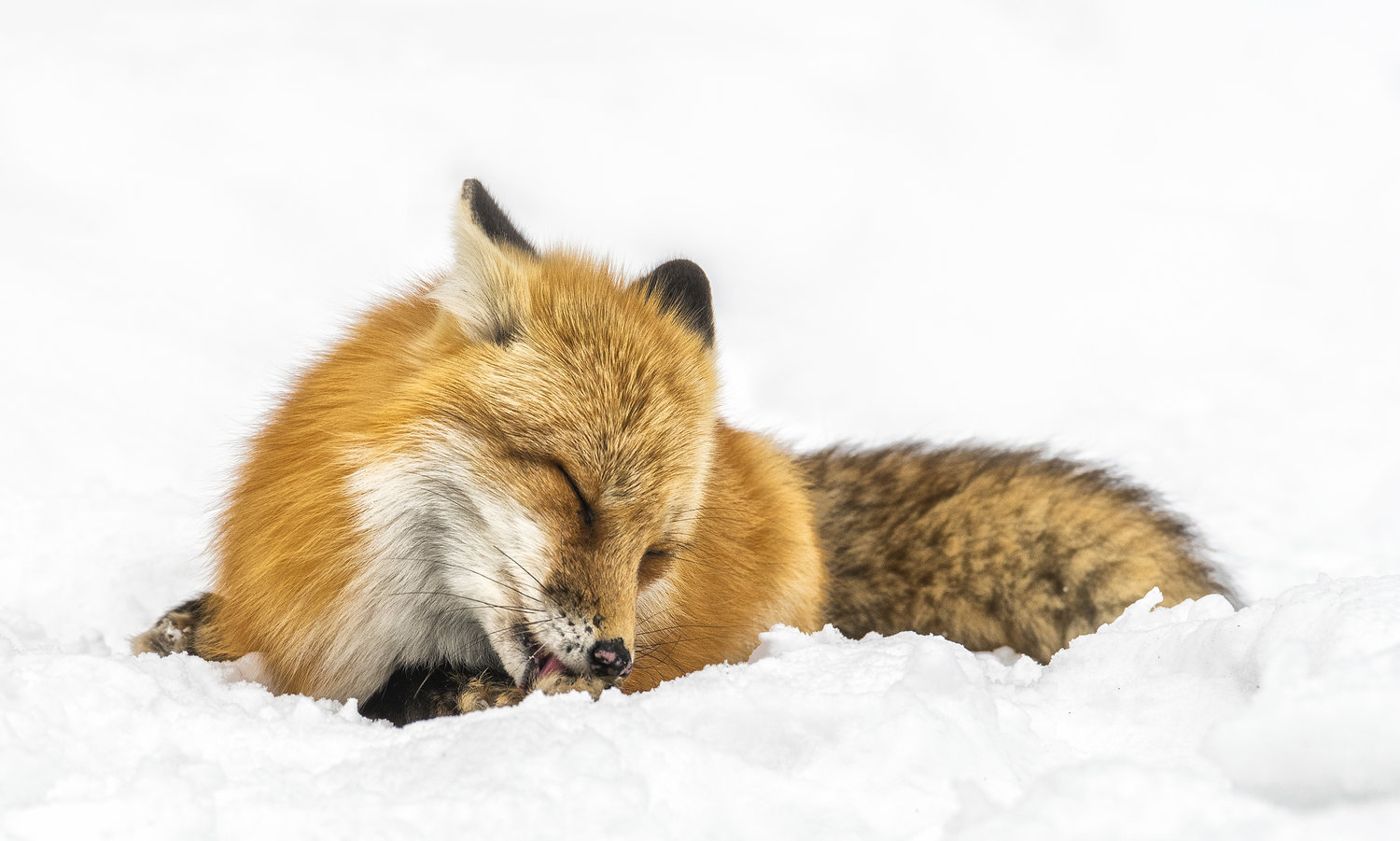 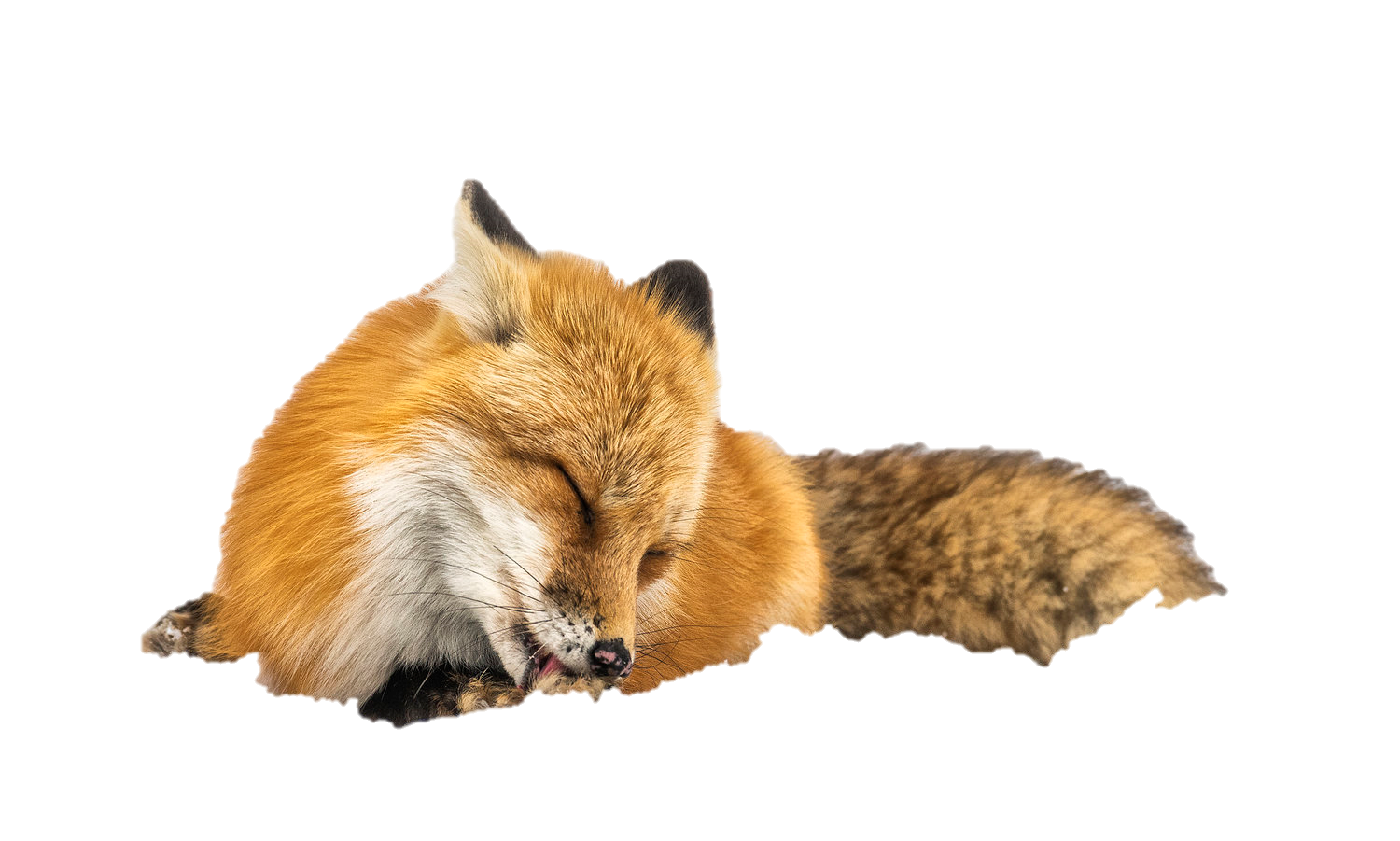 Red Fox
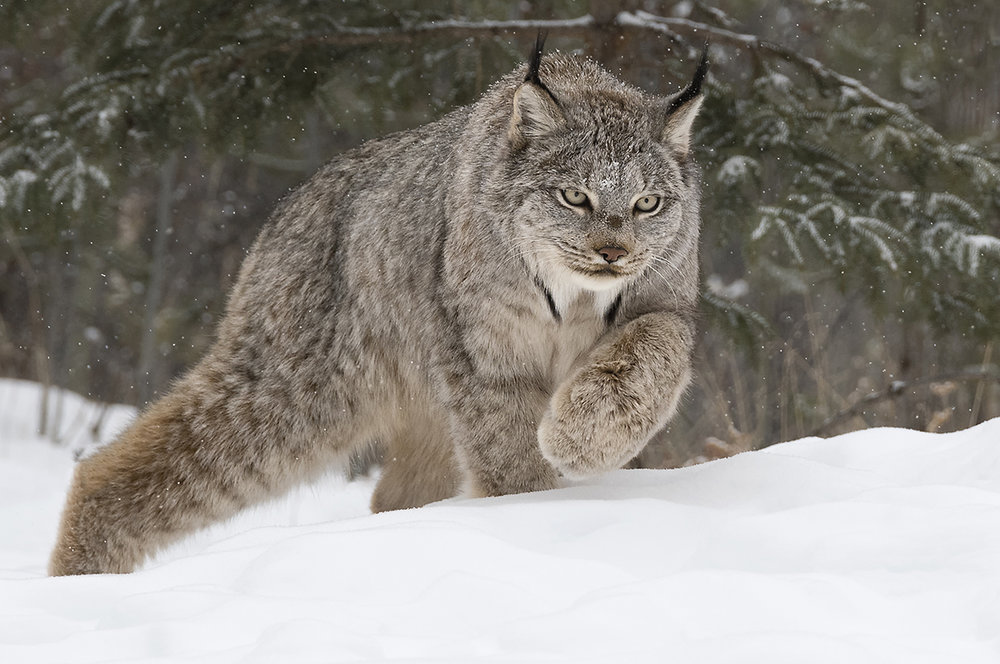 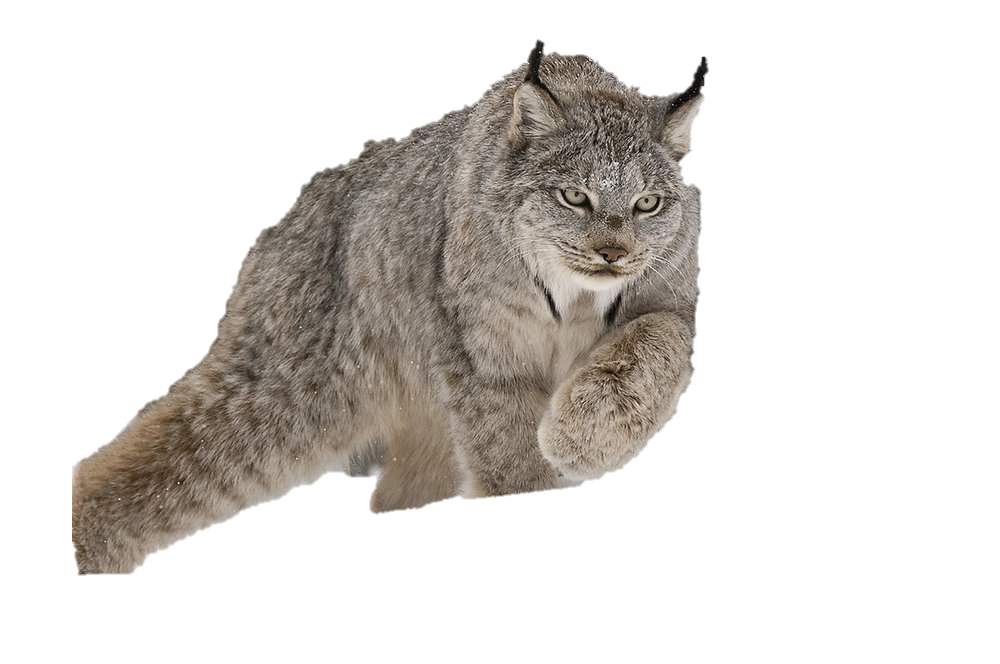 Lynx
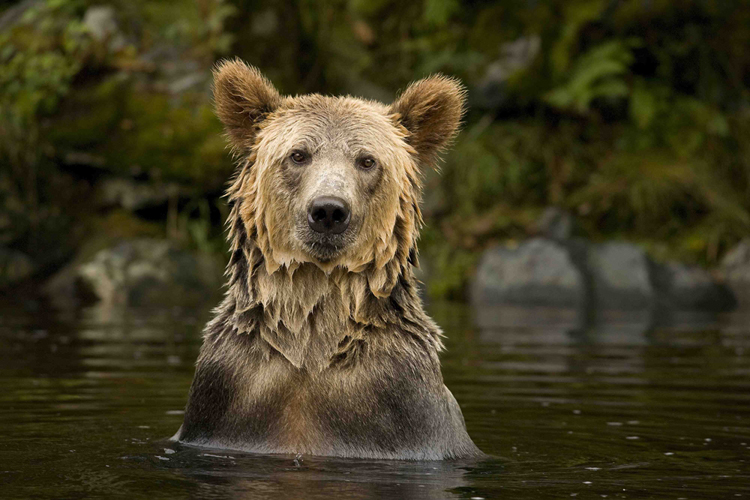 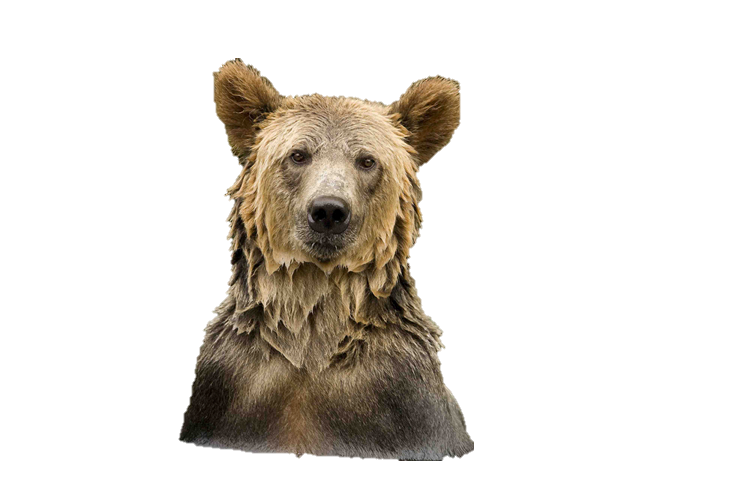 Brown 
Bear
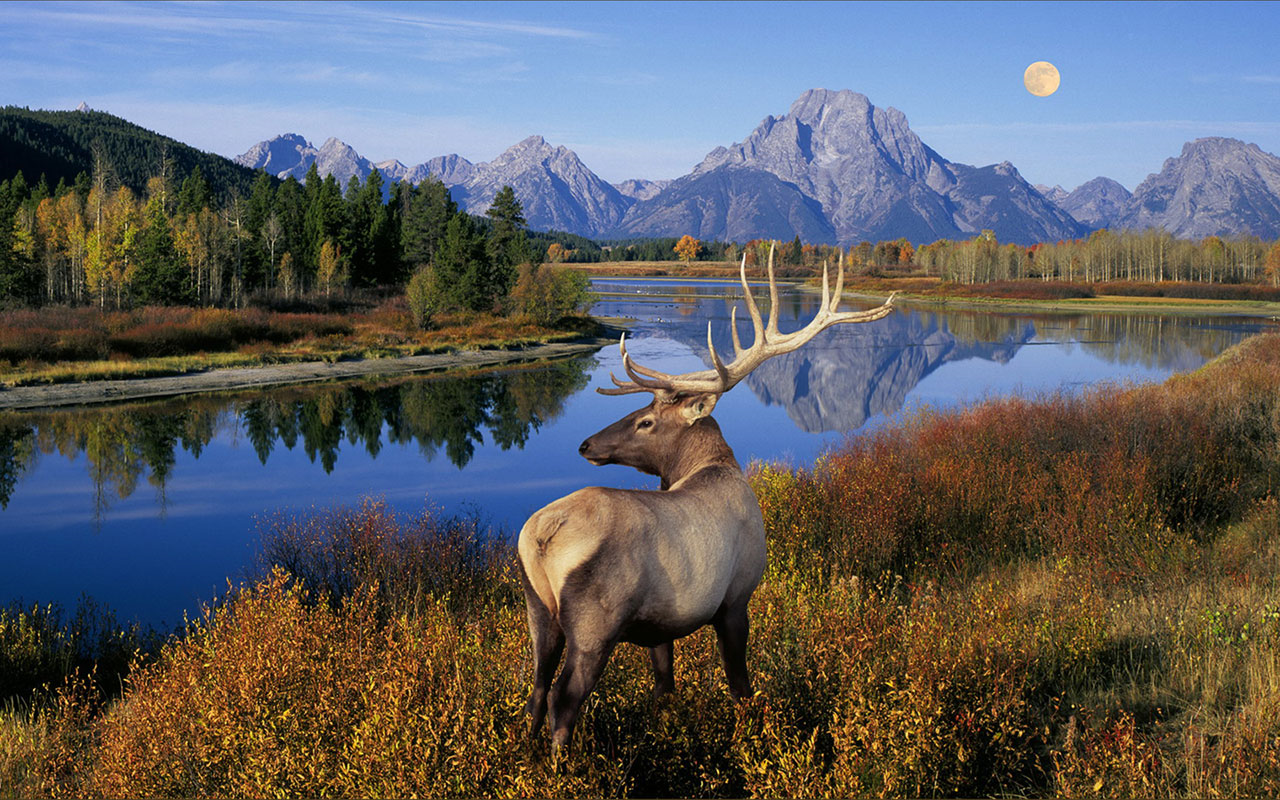 Elk
(Wapiti)
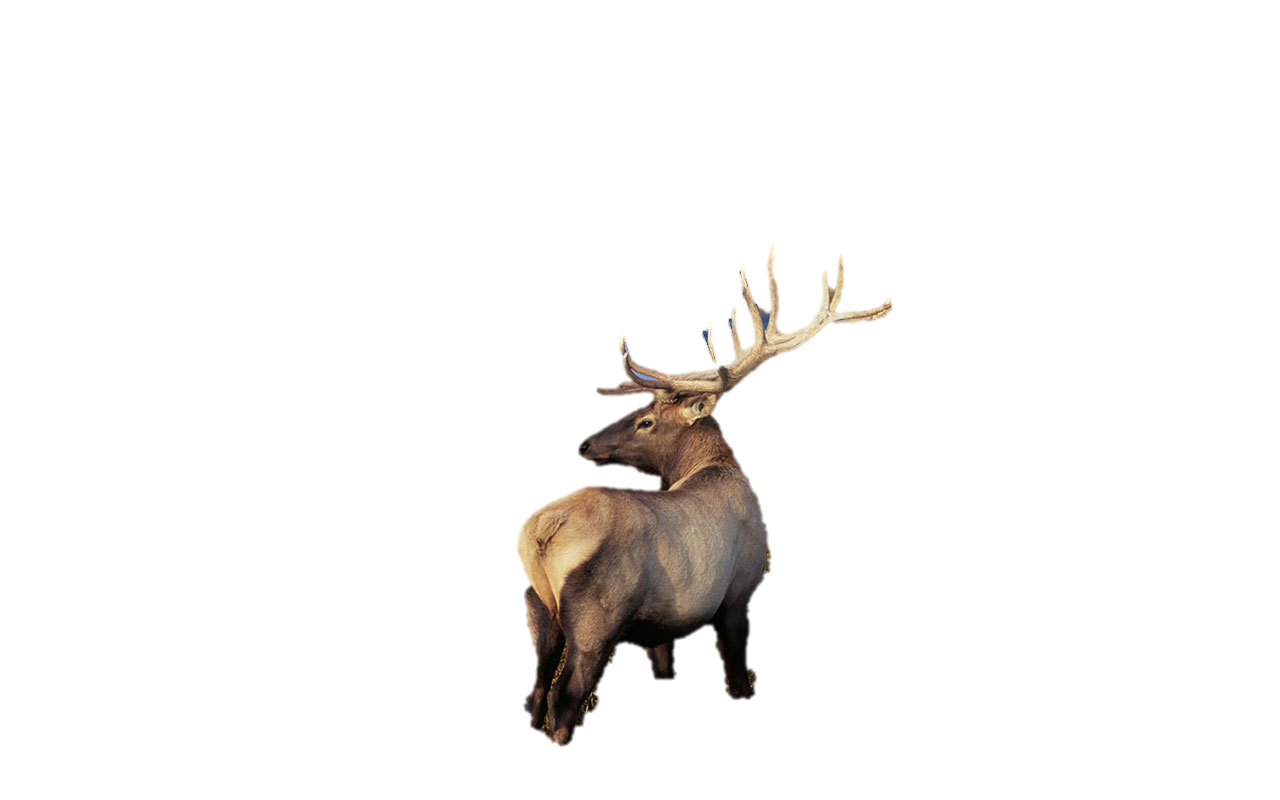 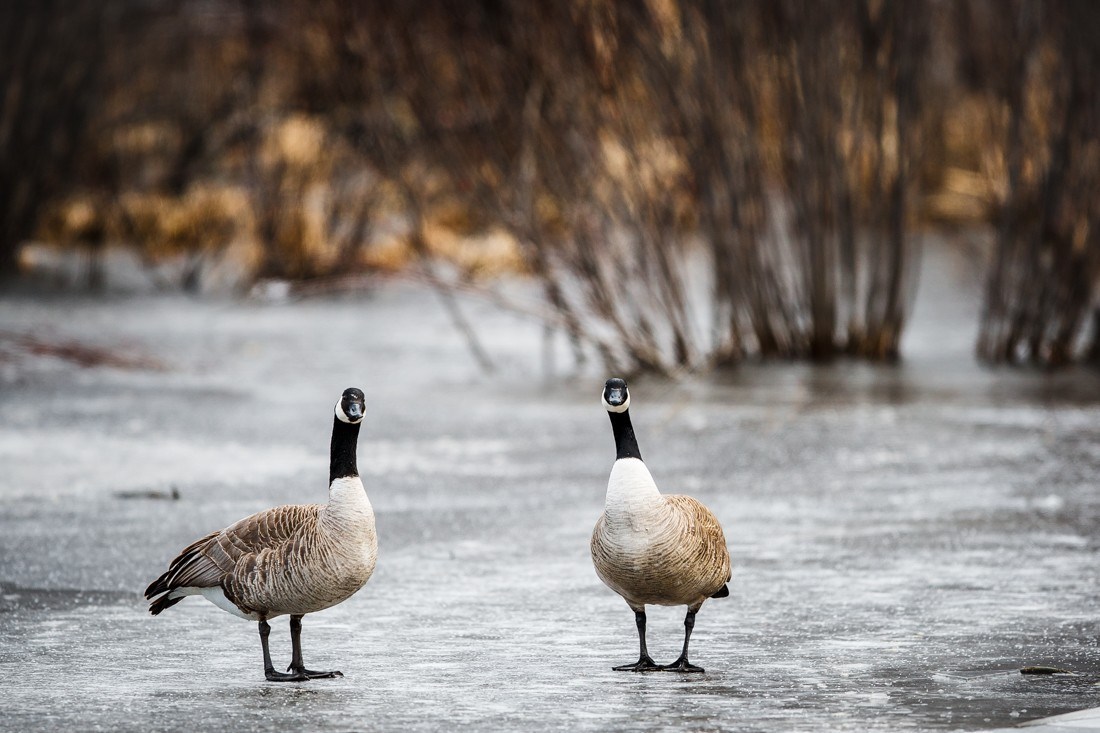 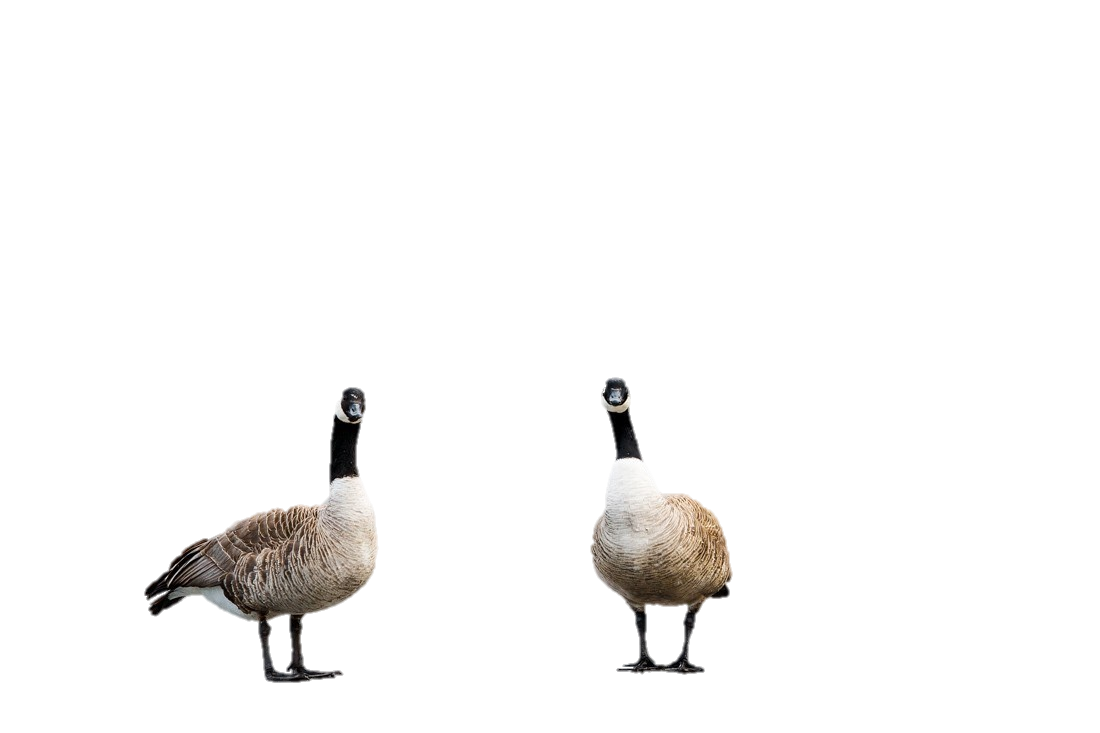 Canadian Goose
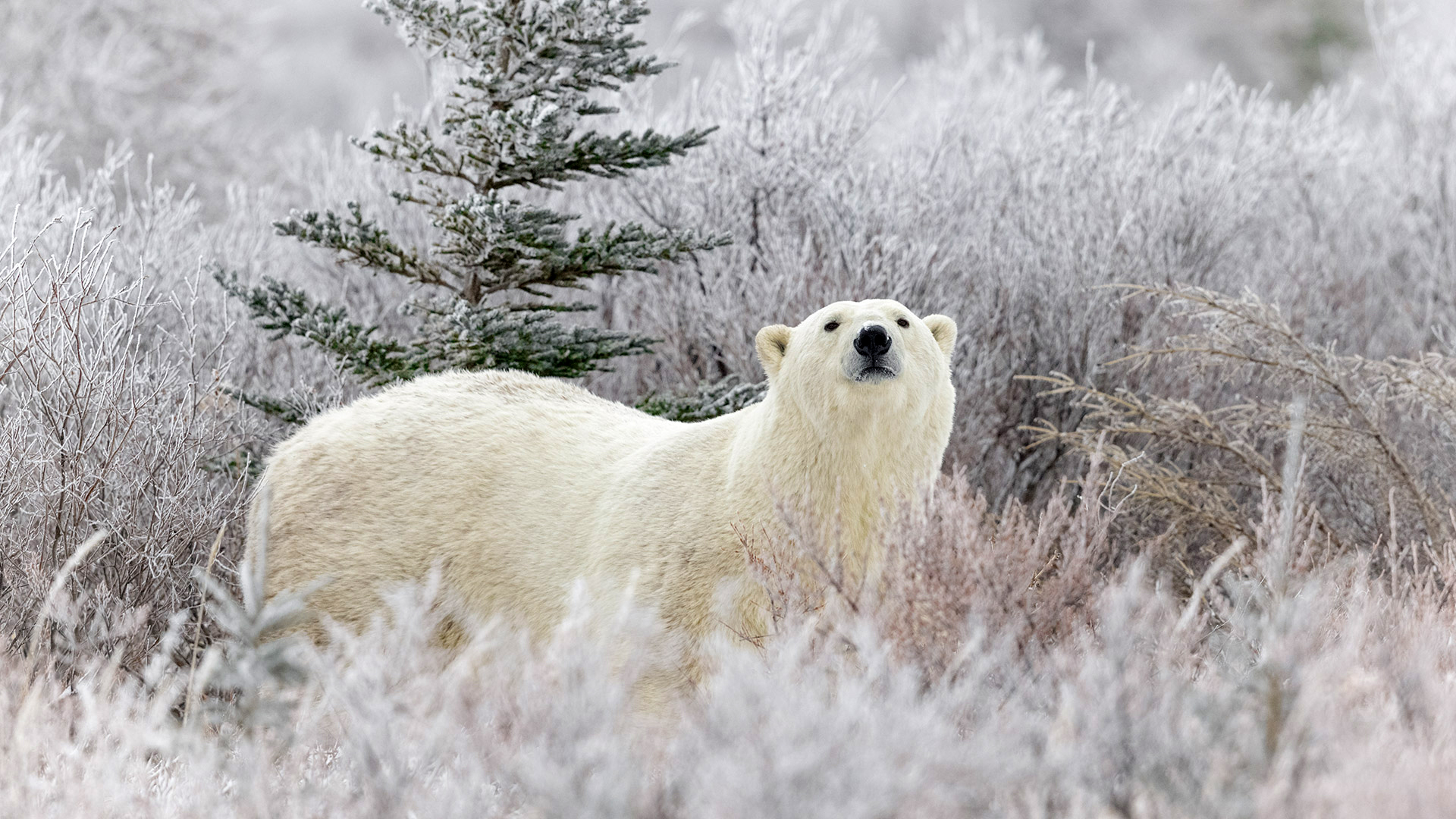 Polar Bear
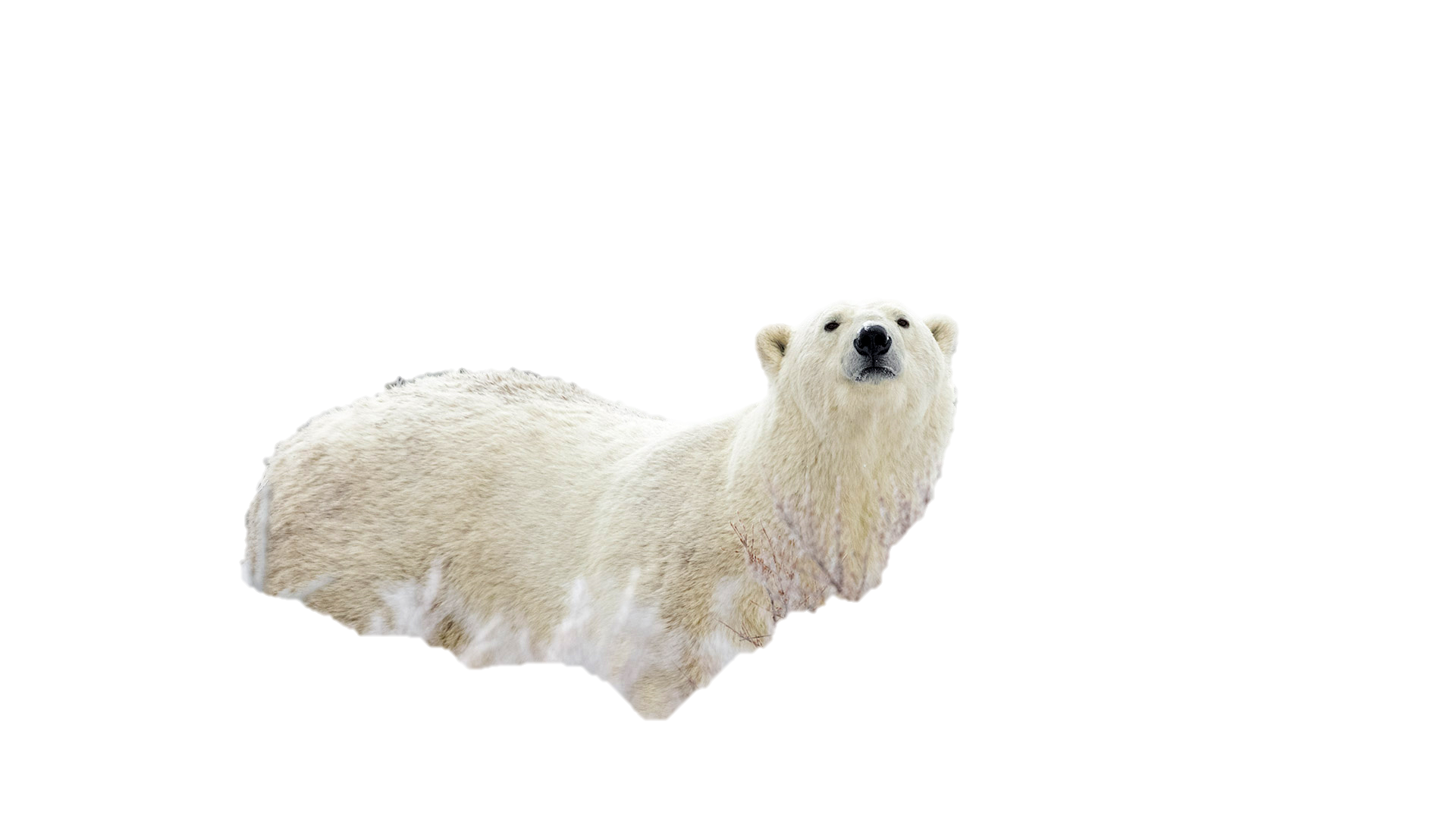 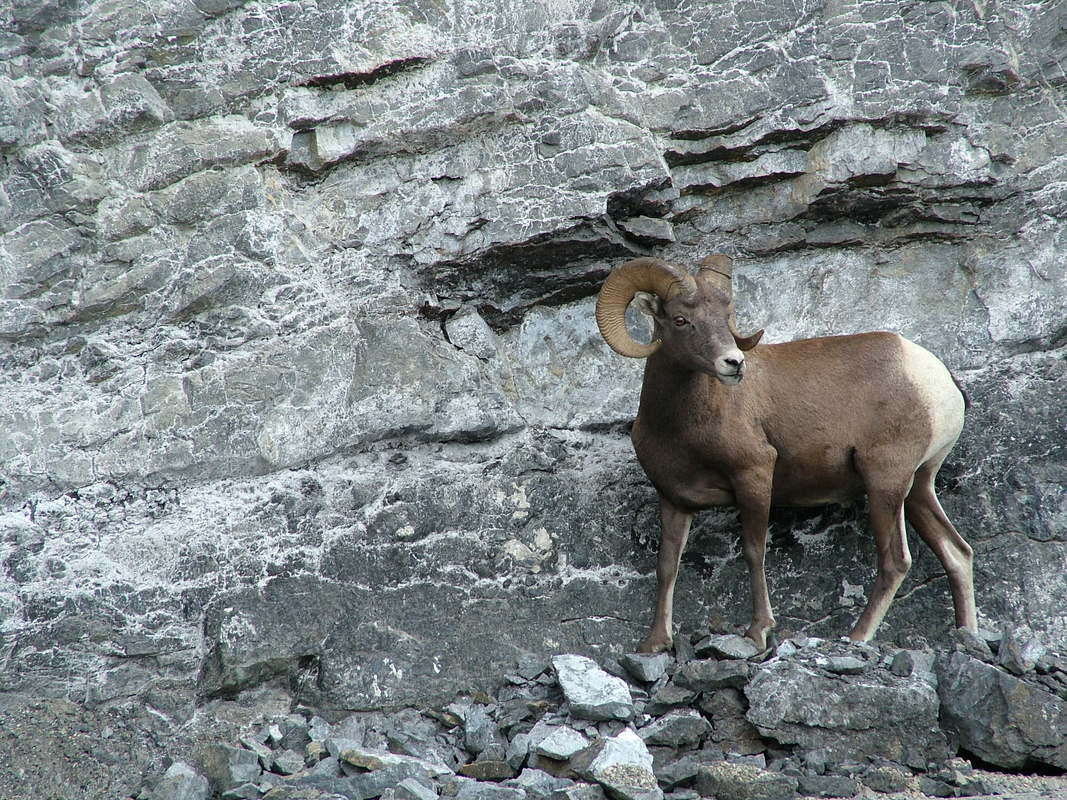 Bighorn 
Sheep
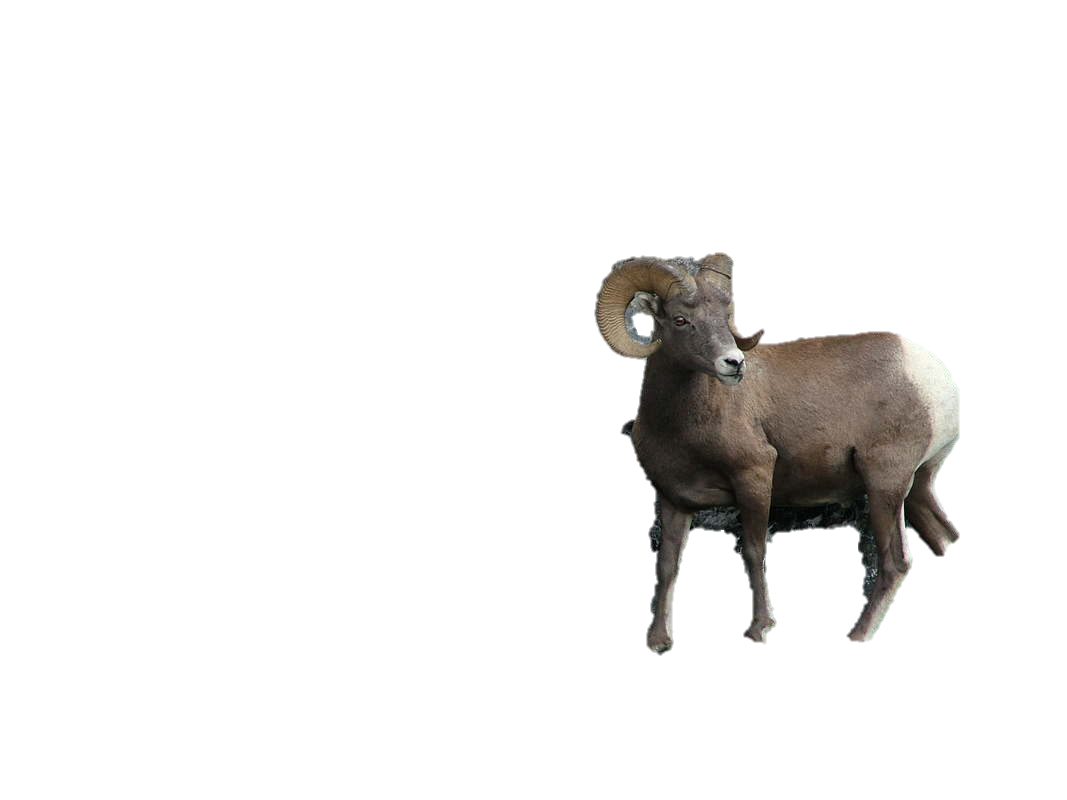 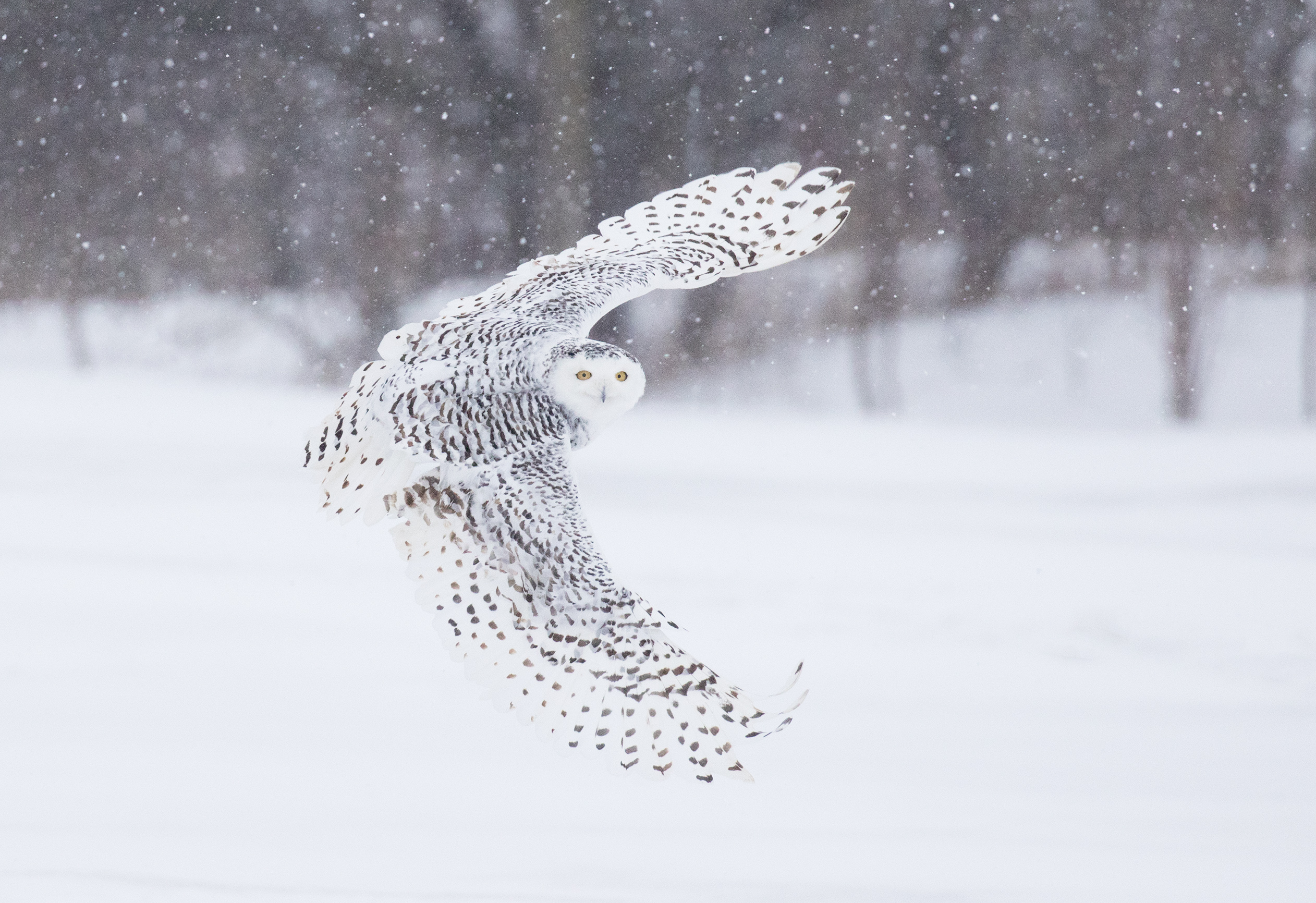 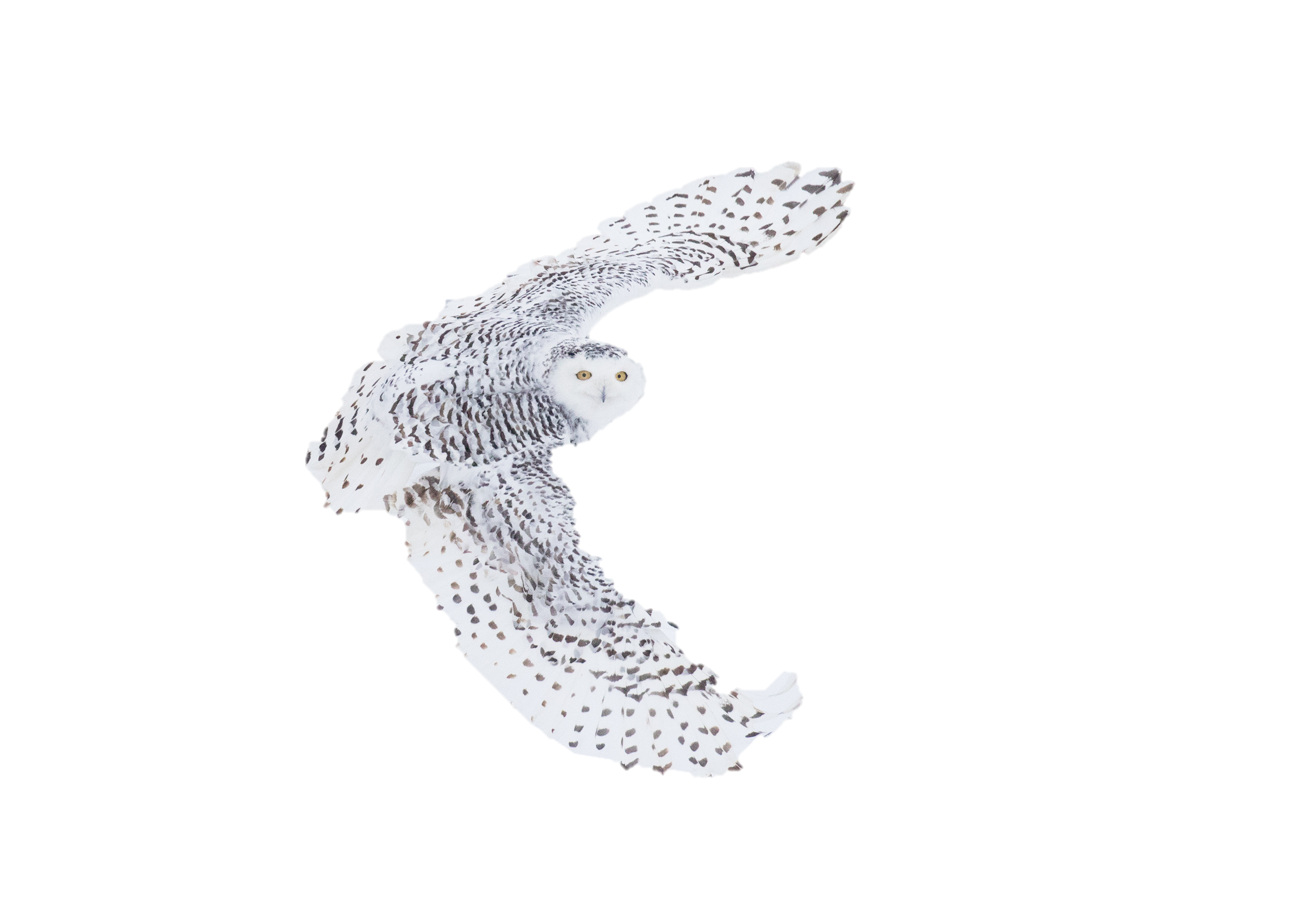 Snowy 
Owl
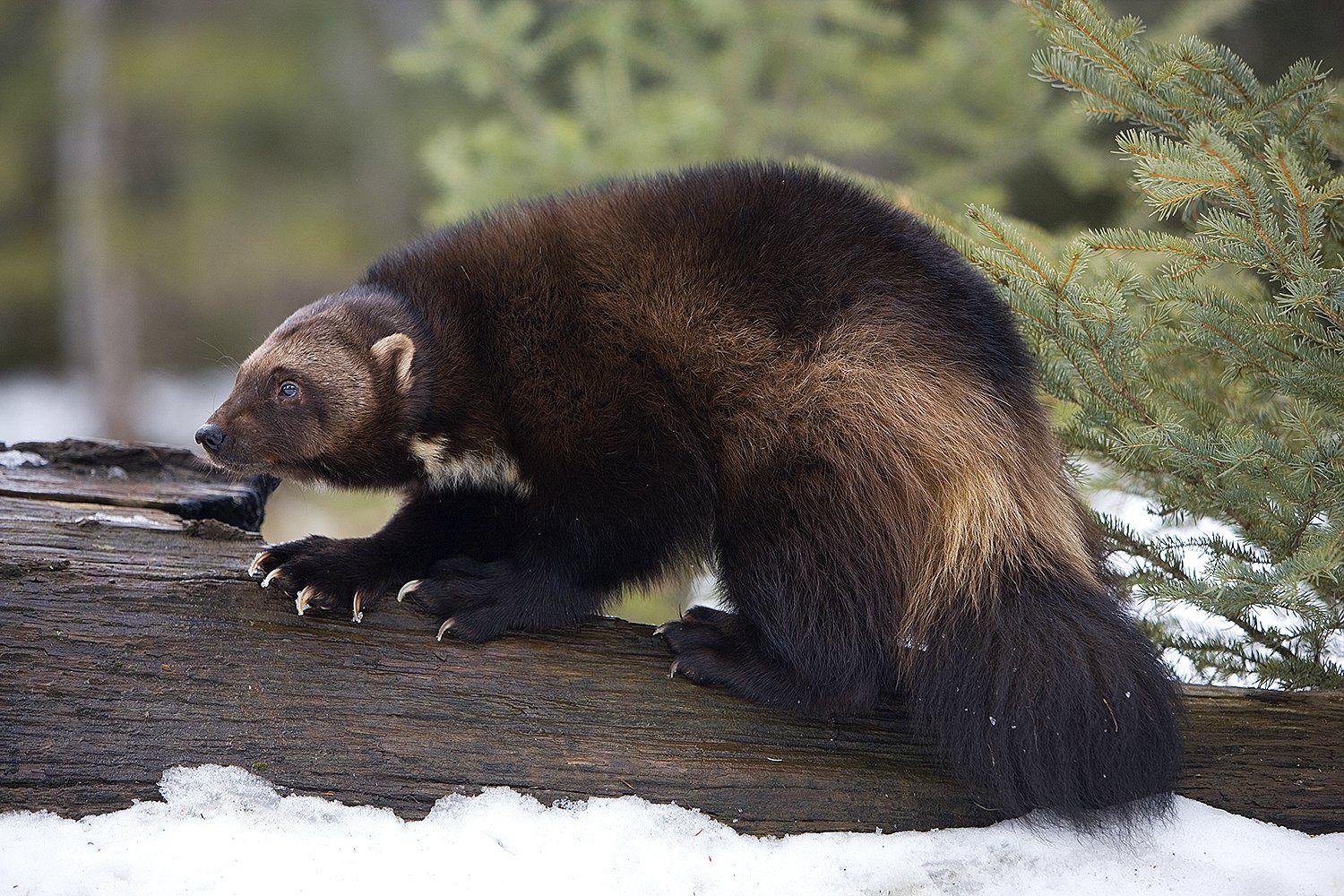 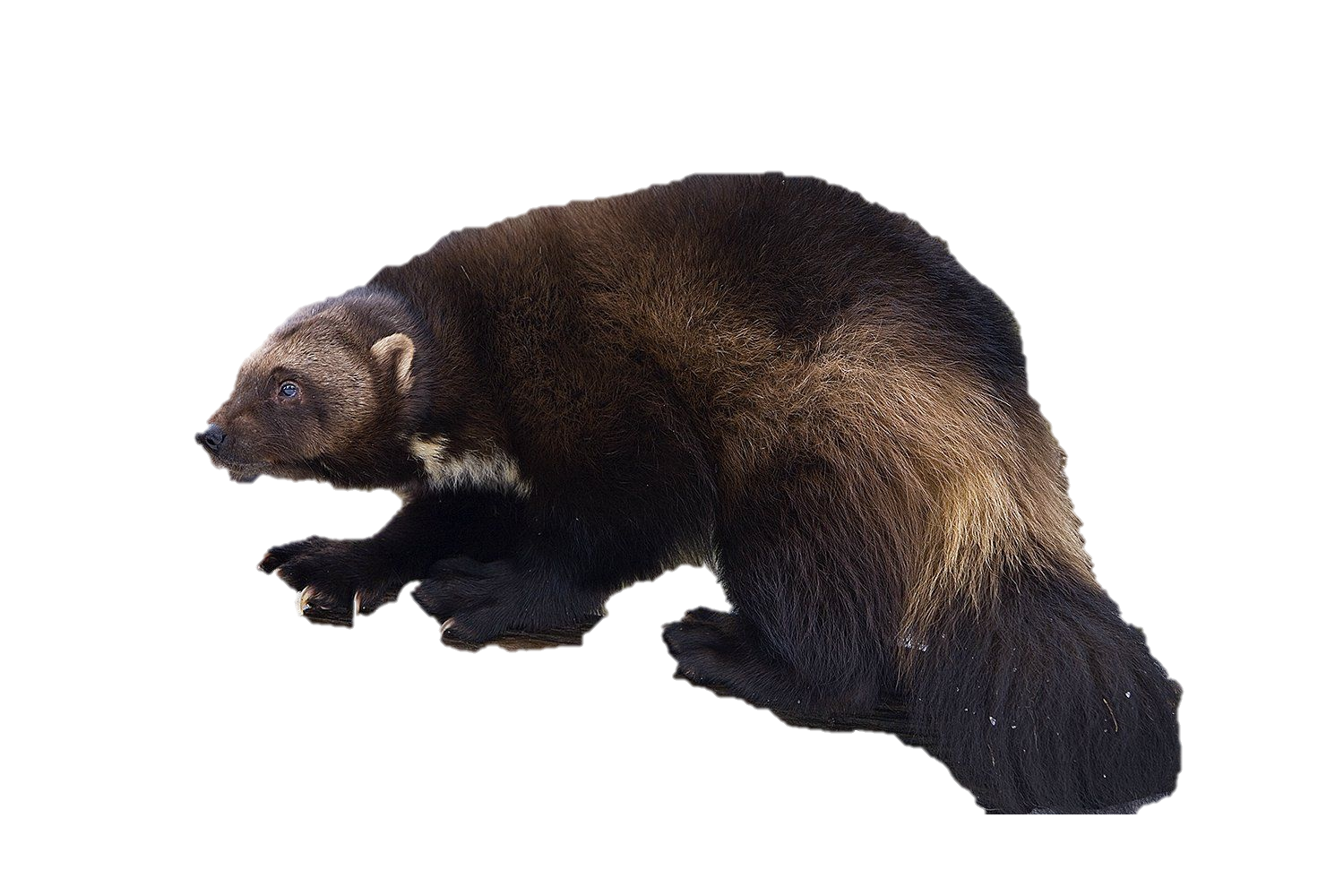 Wolverine
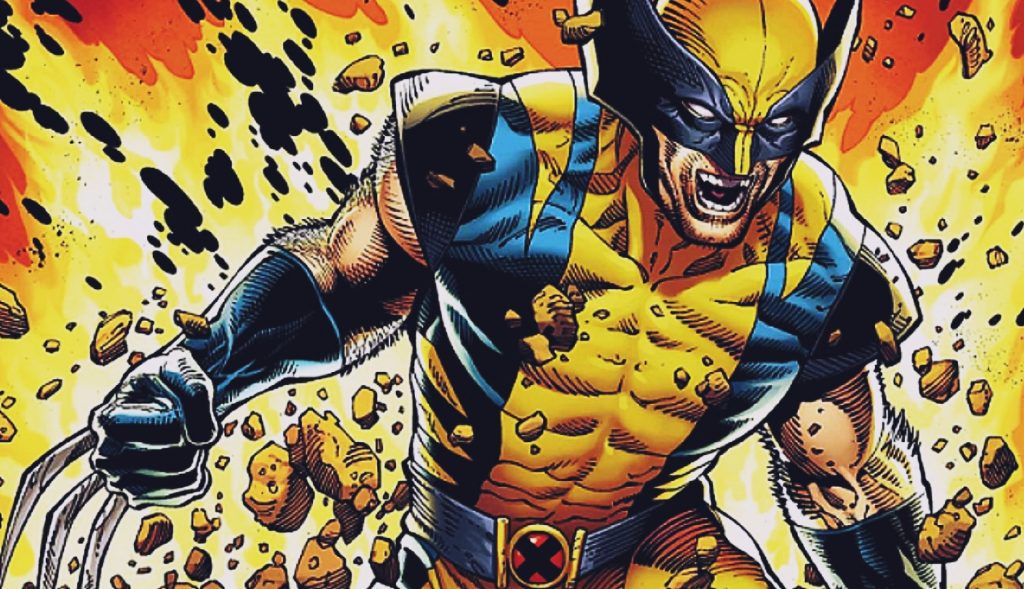 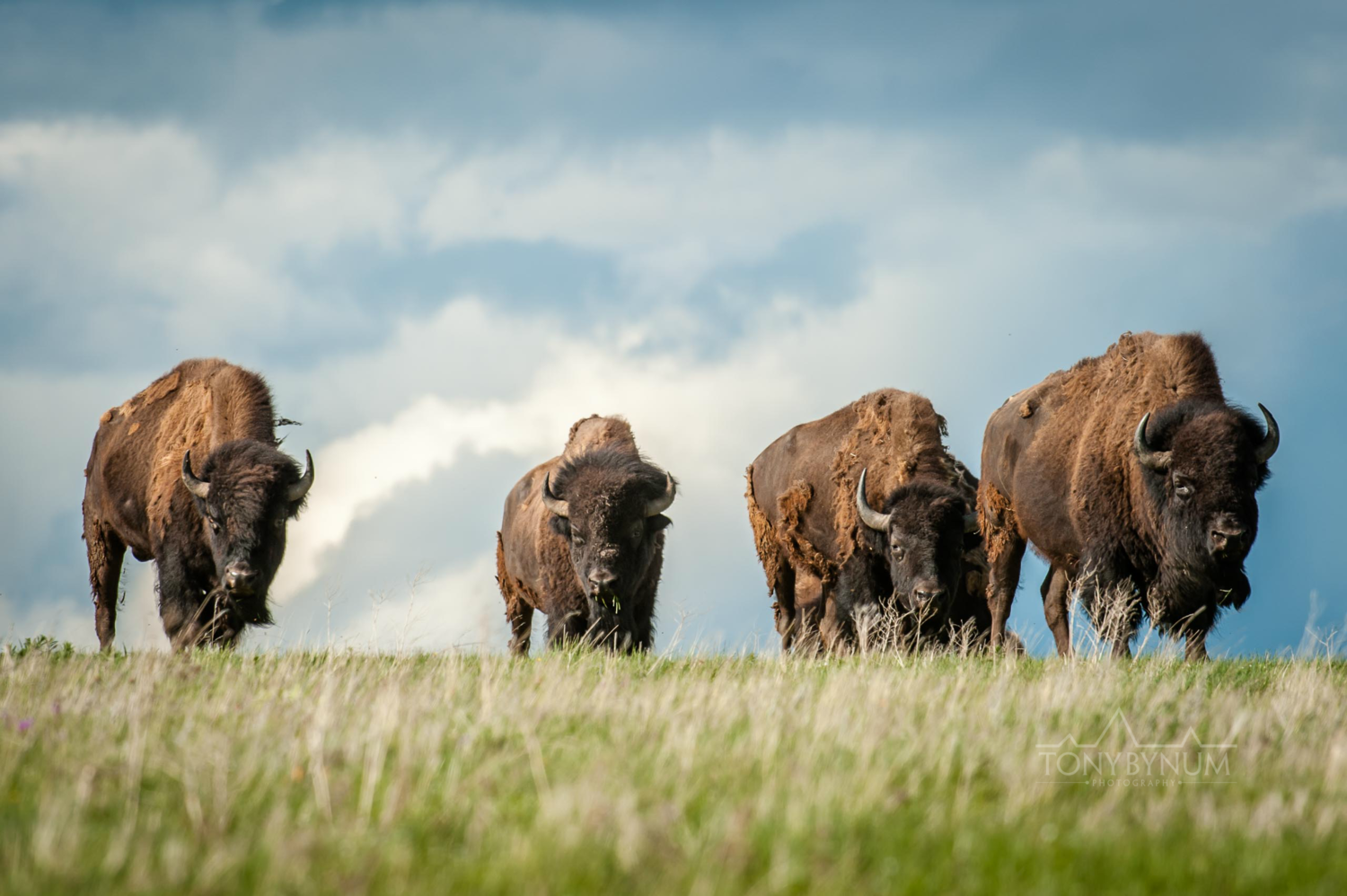 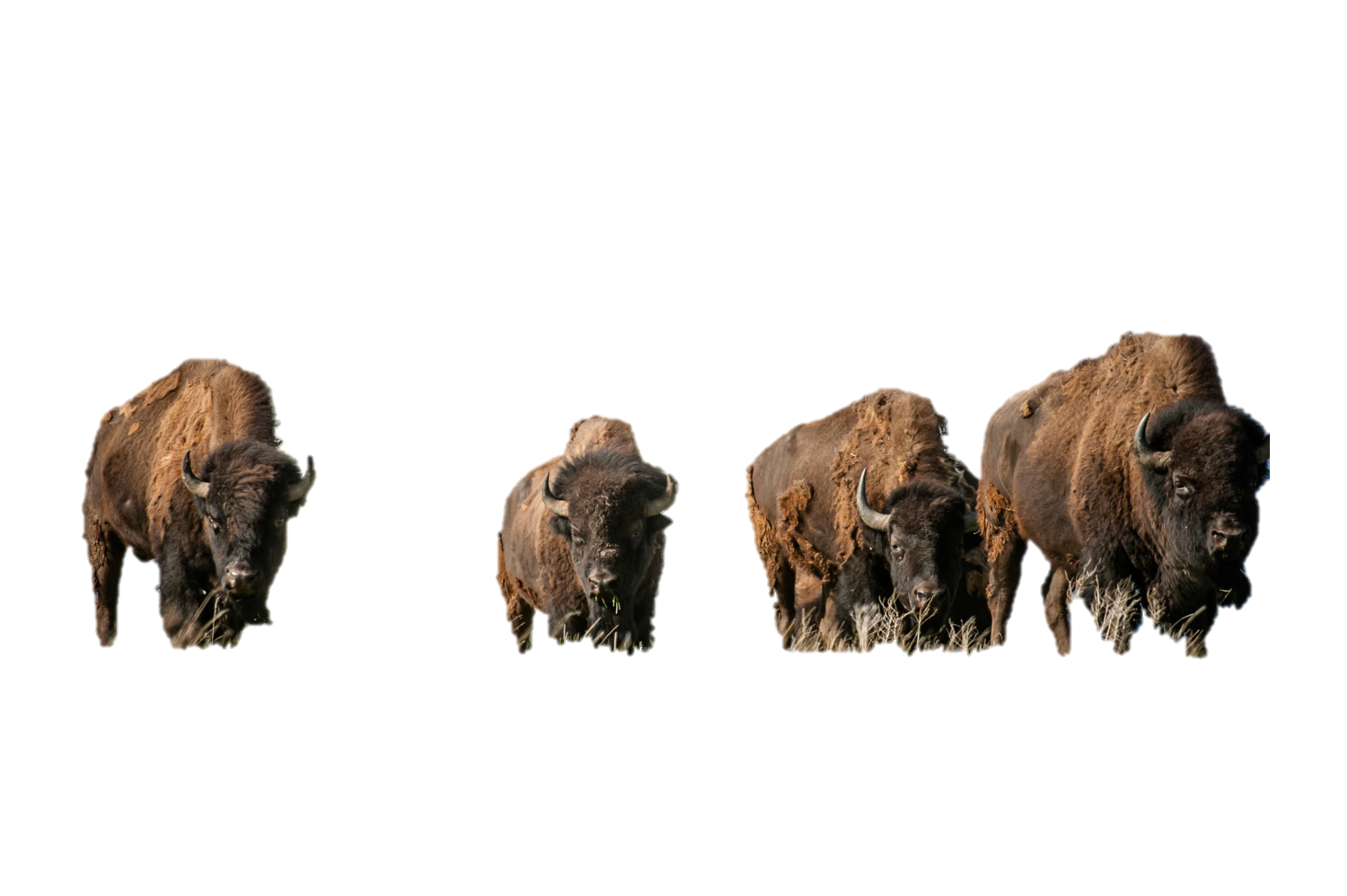 Bison
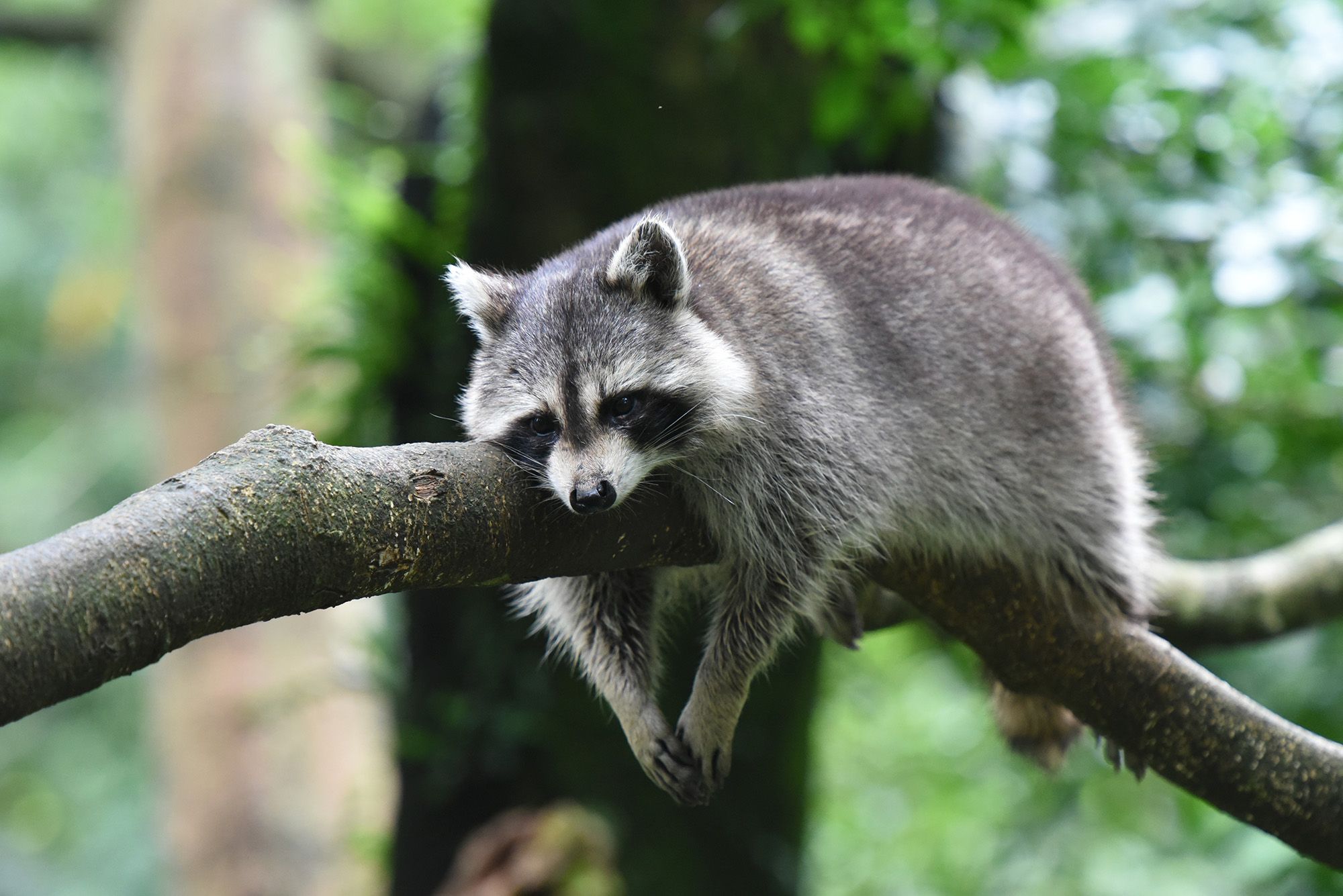 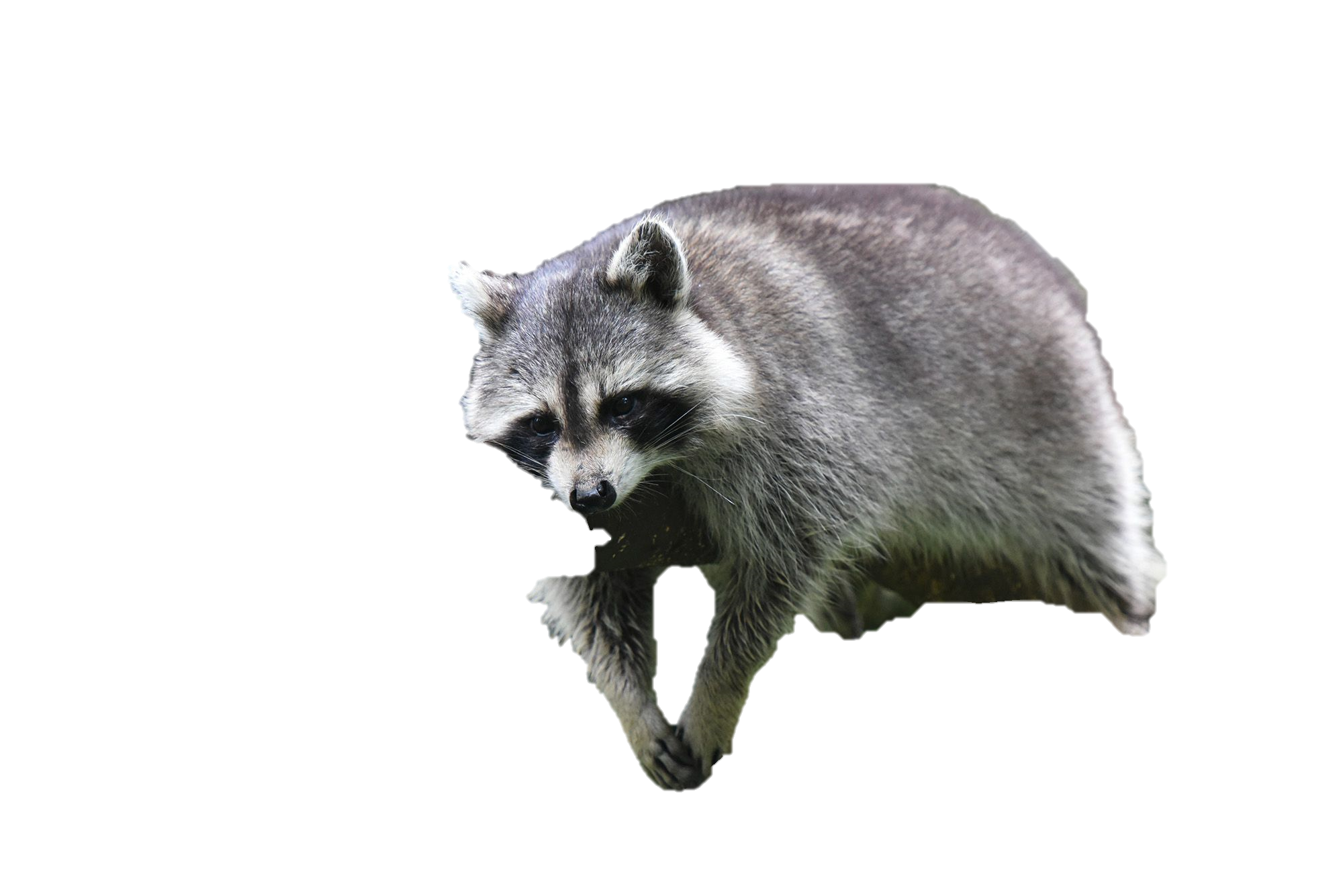 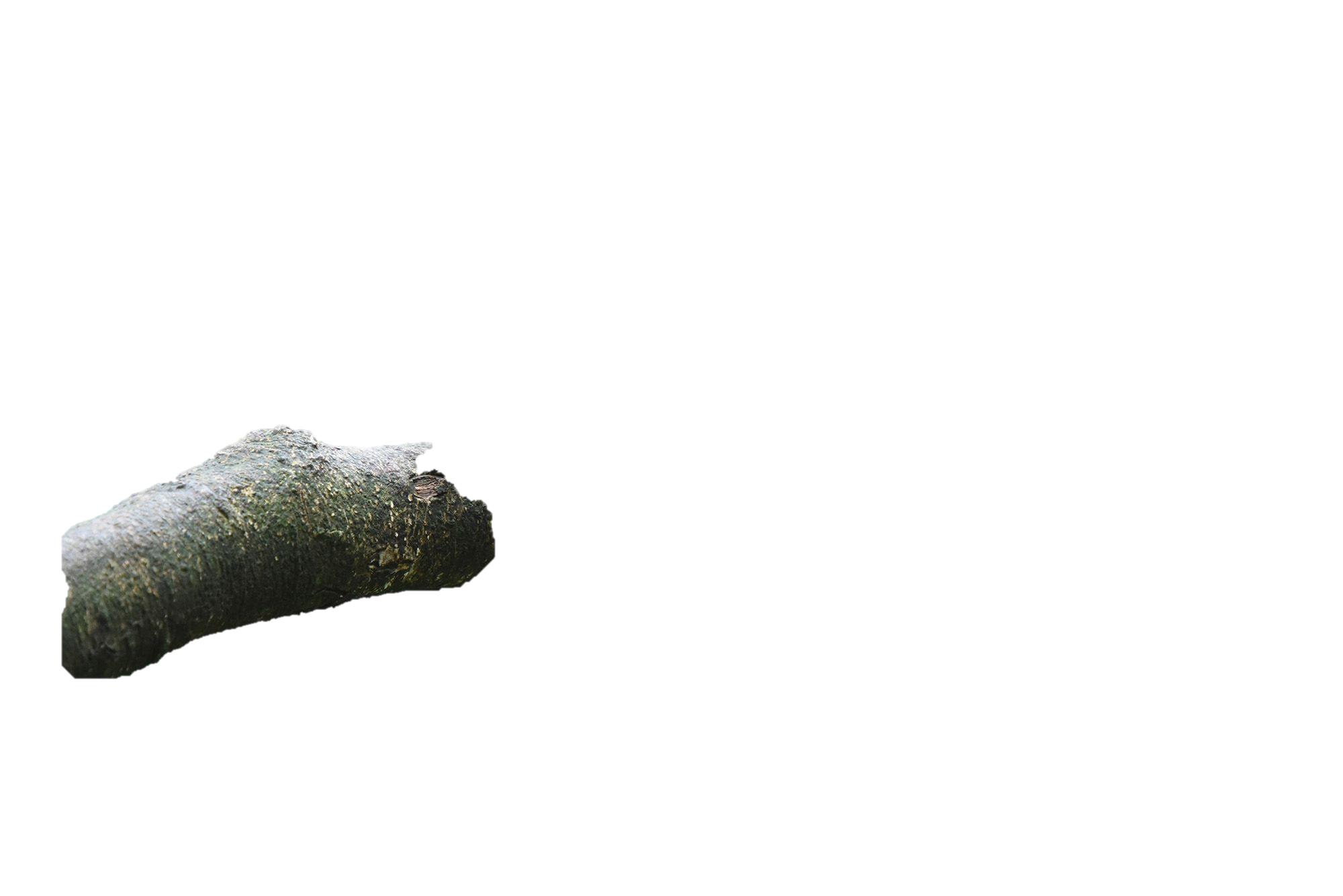 Raccoon
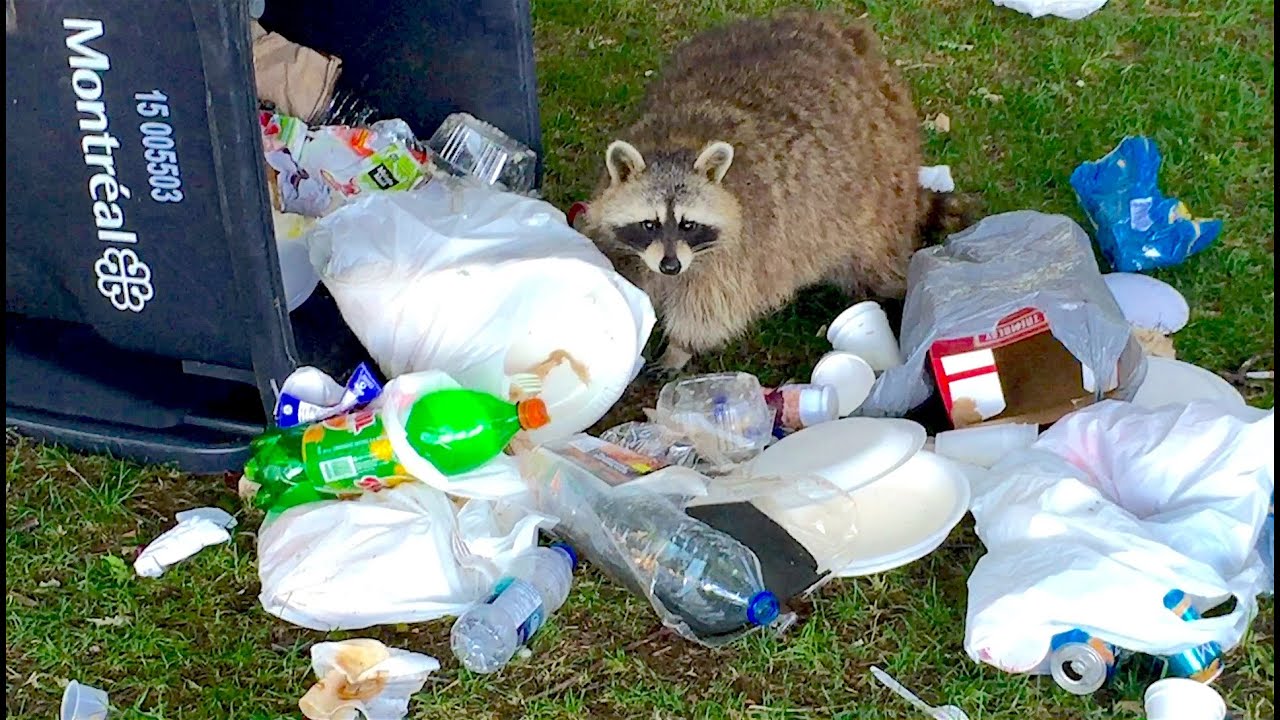 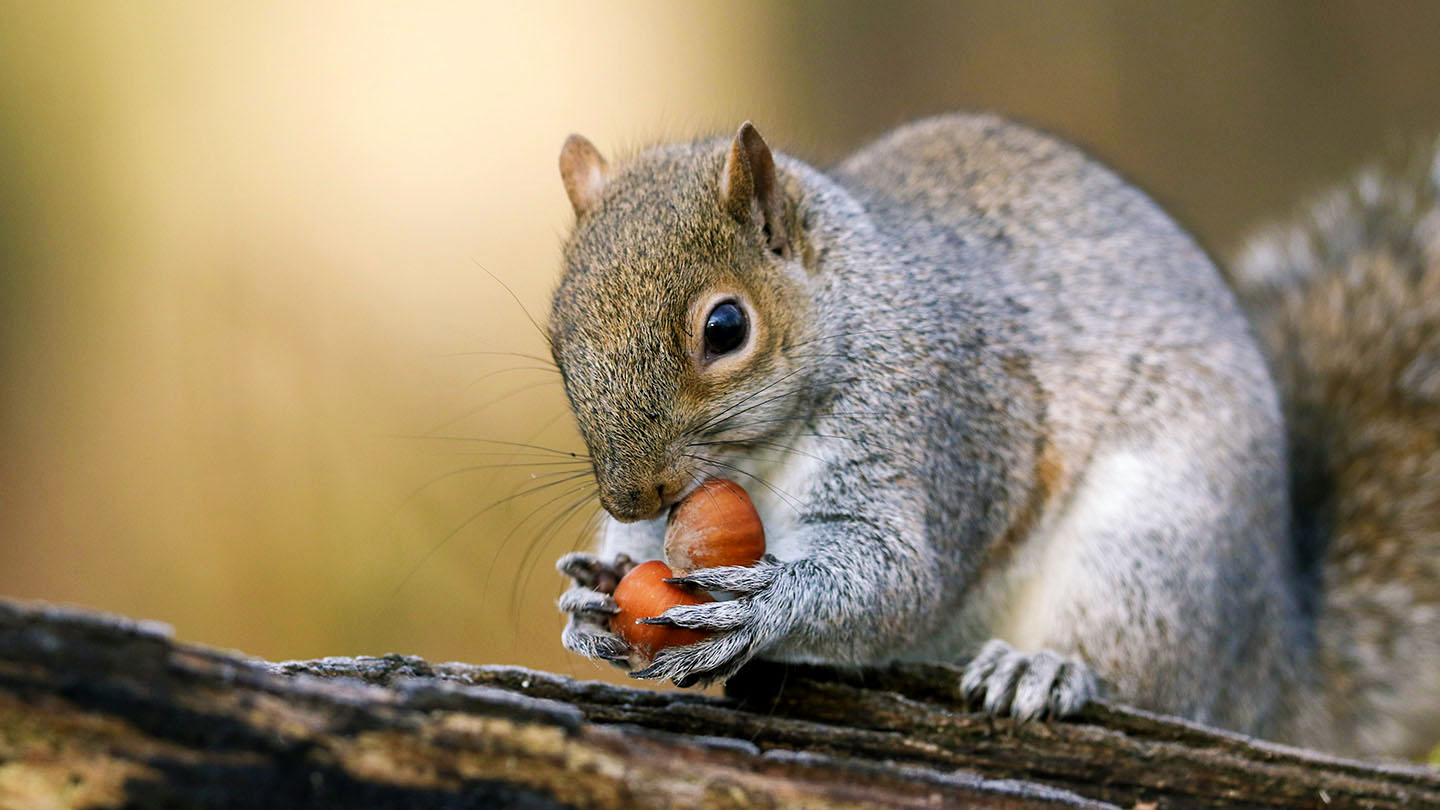 Squirrel
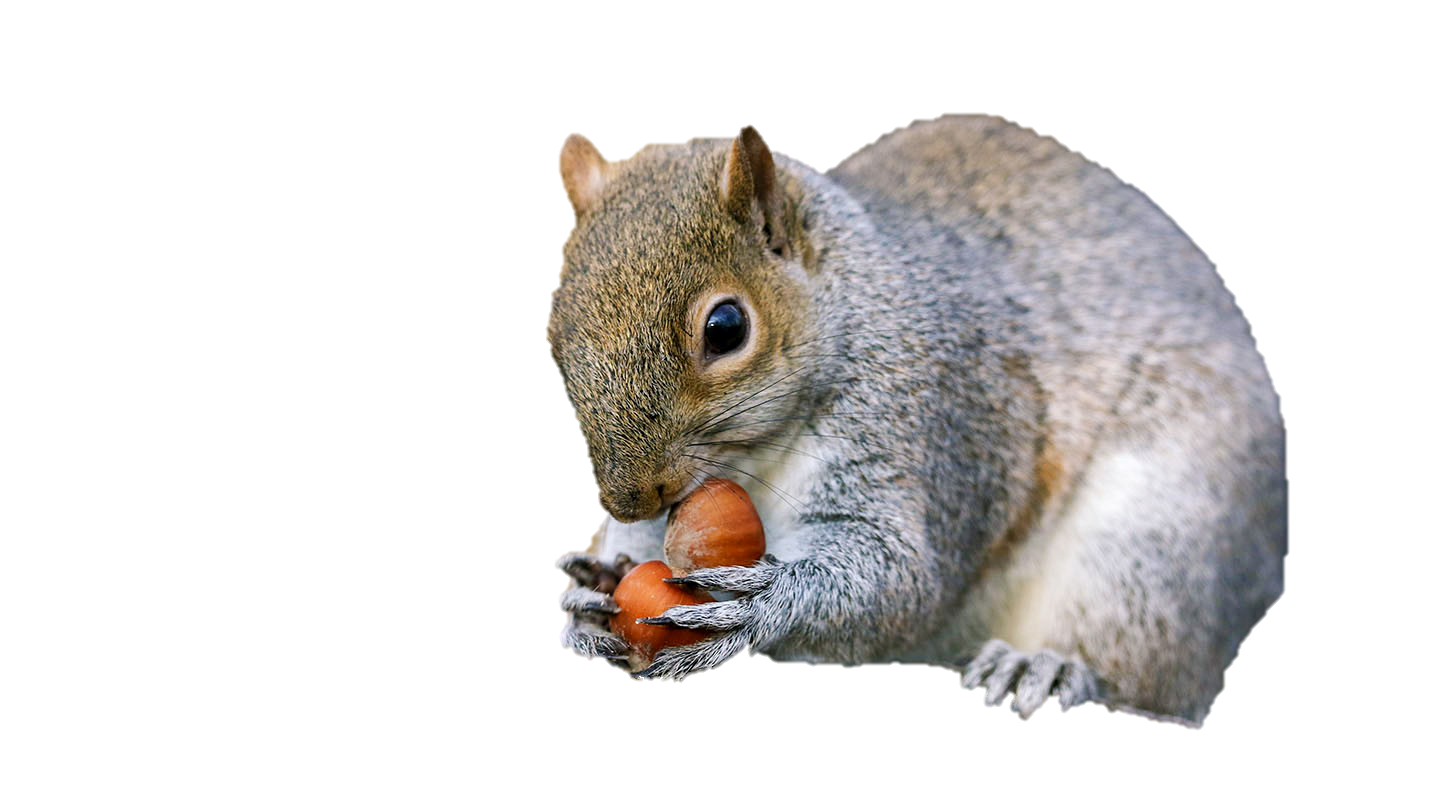 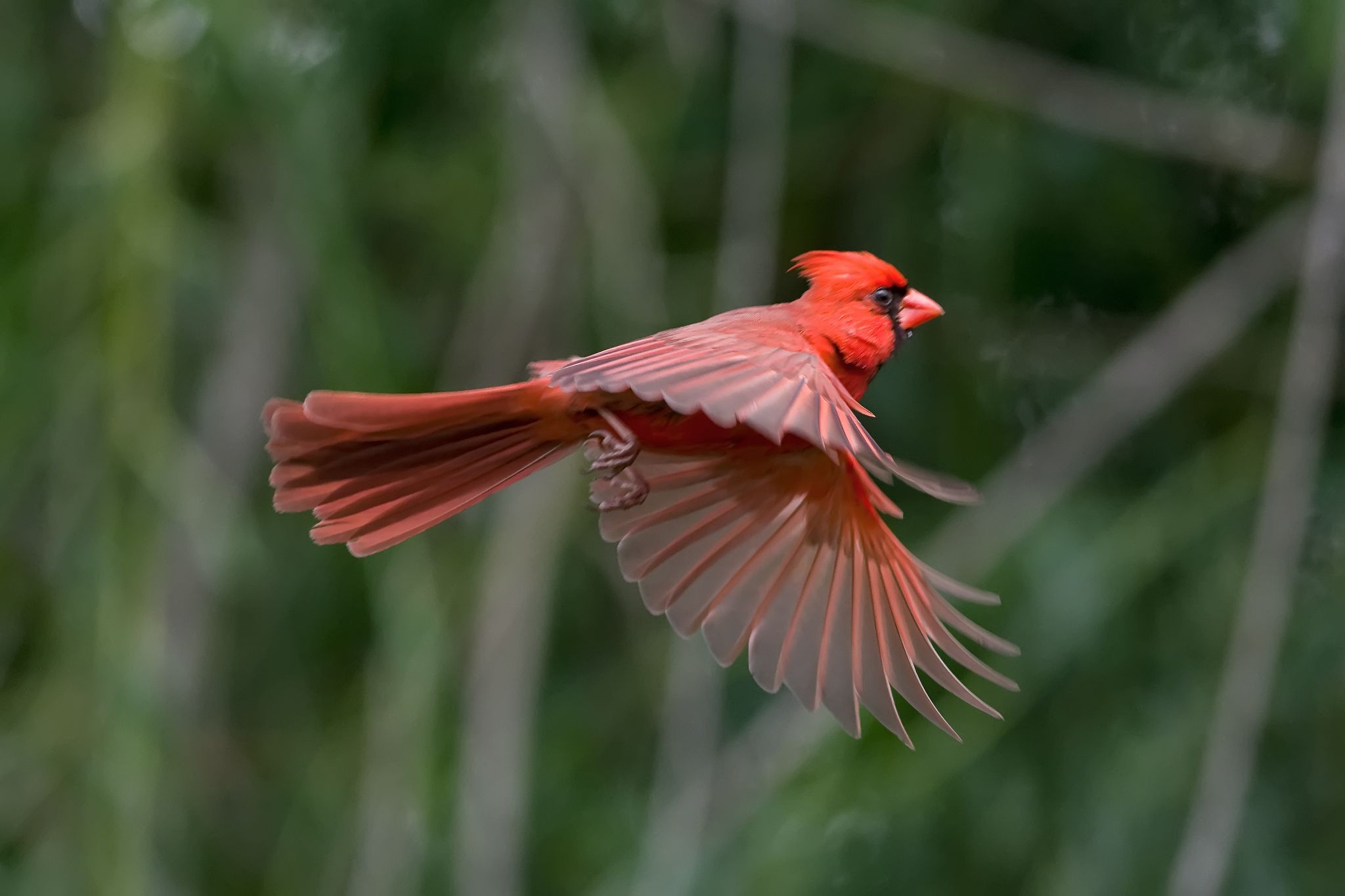 Cardinal
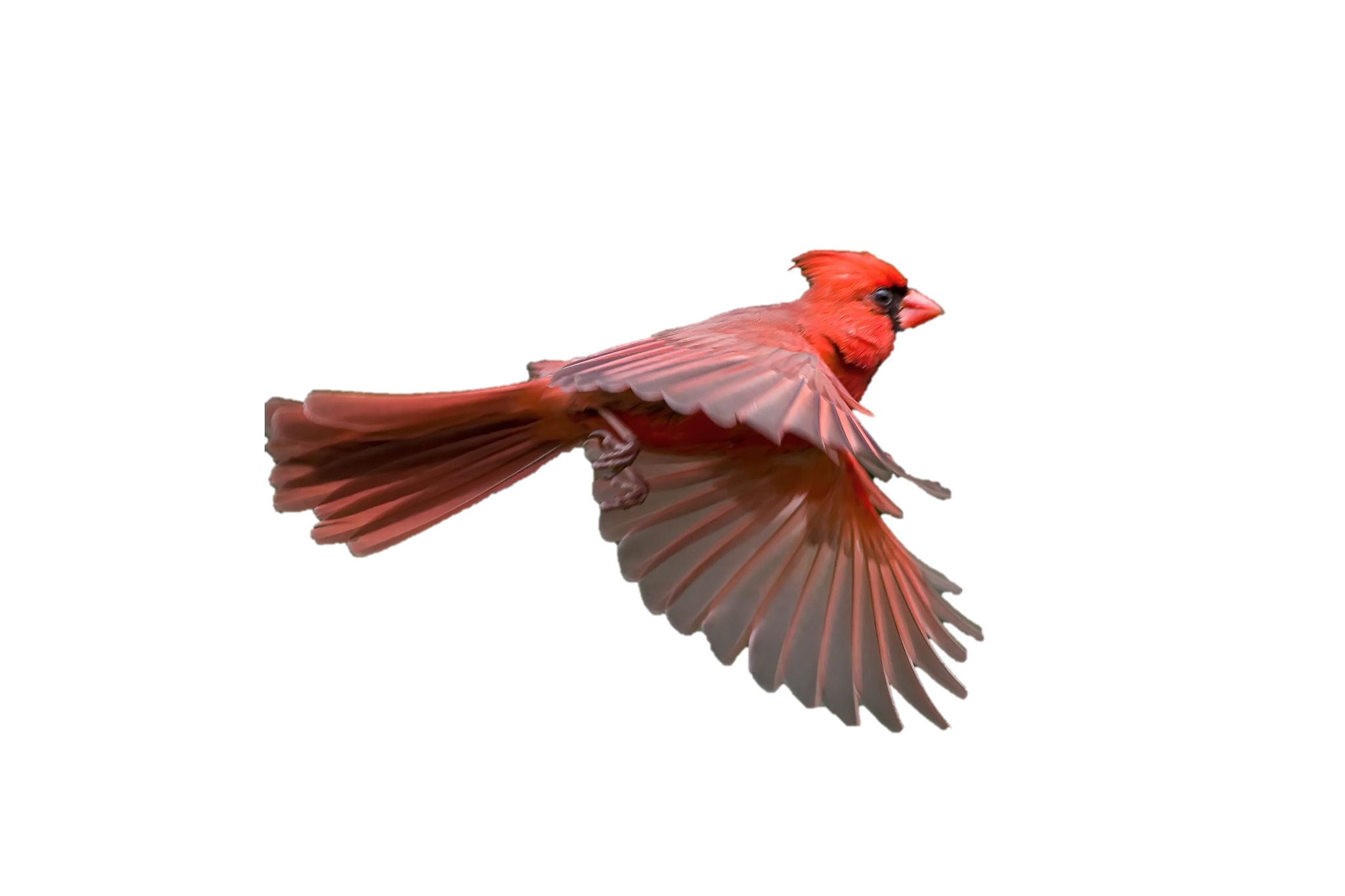 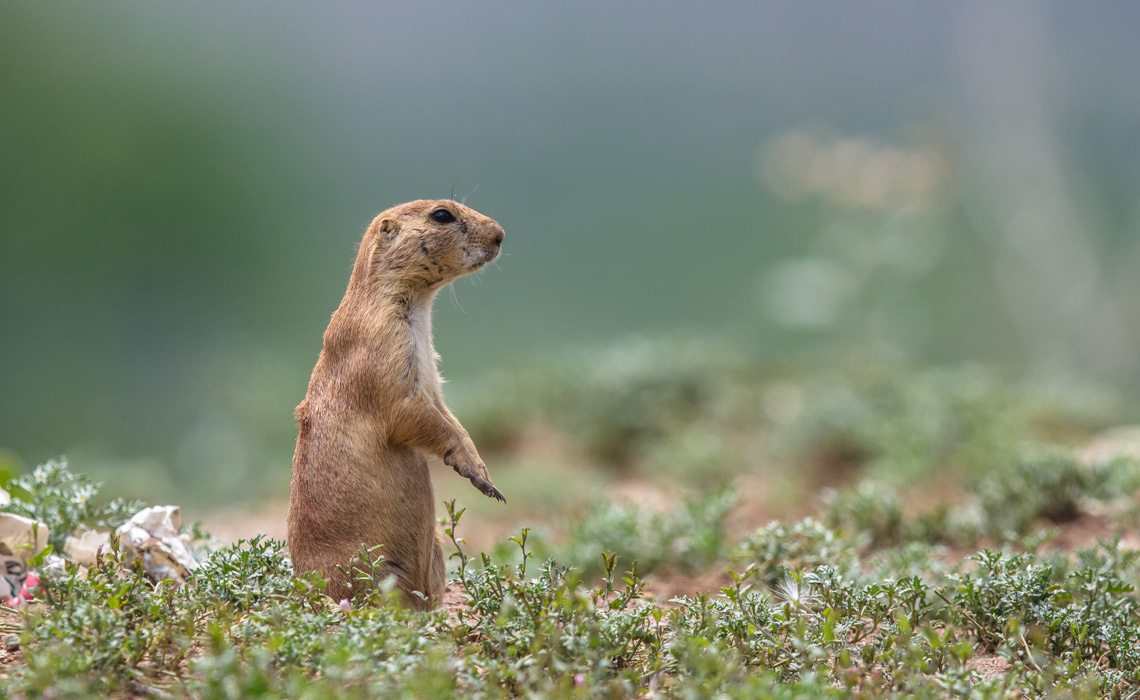 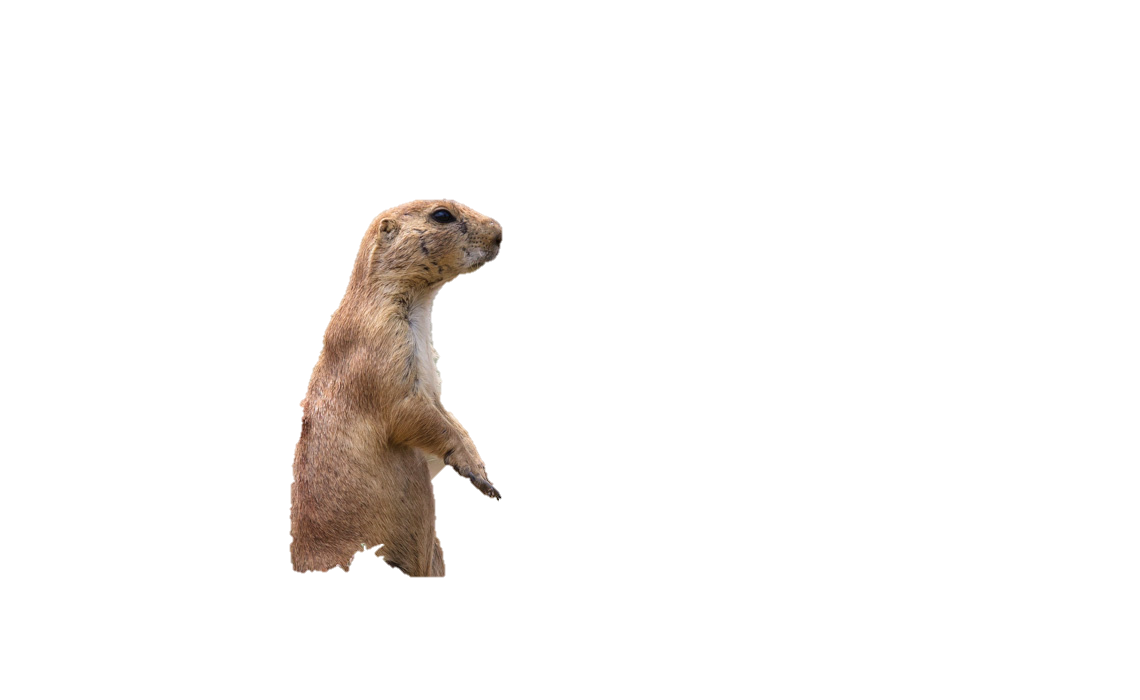 Prairie 
Dog
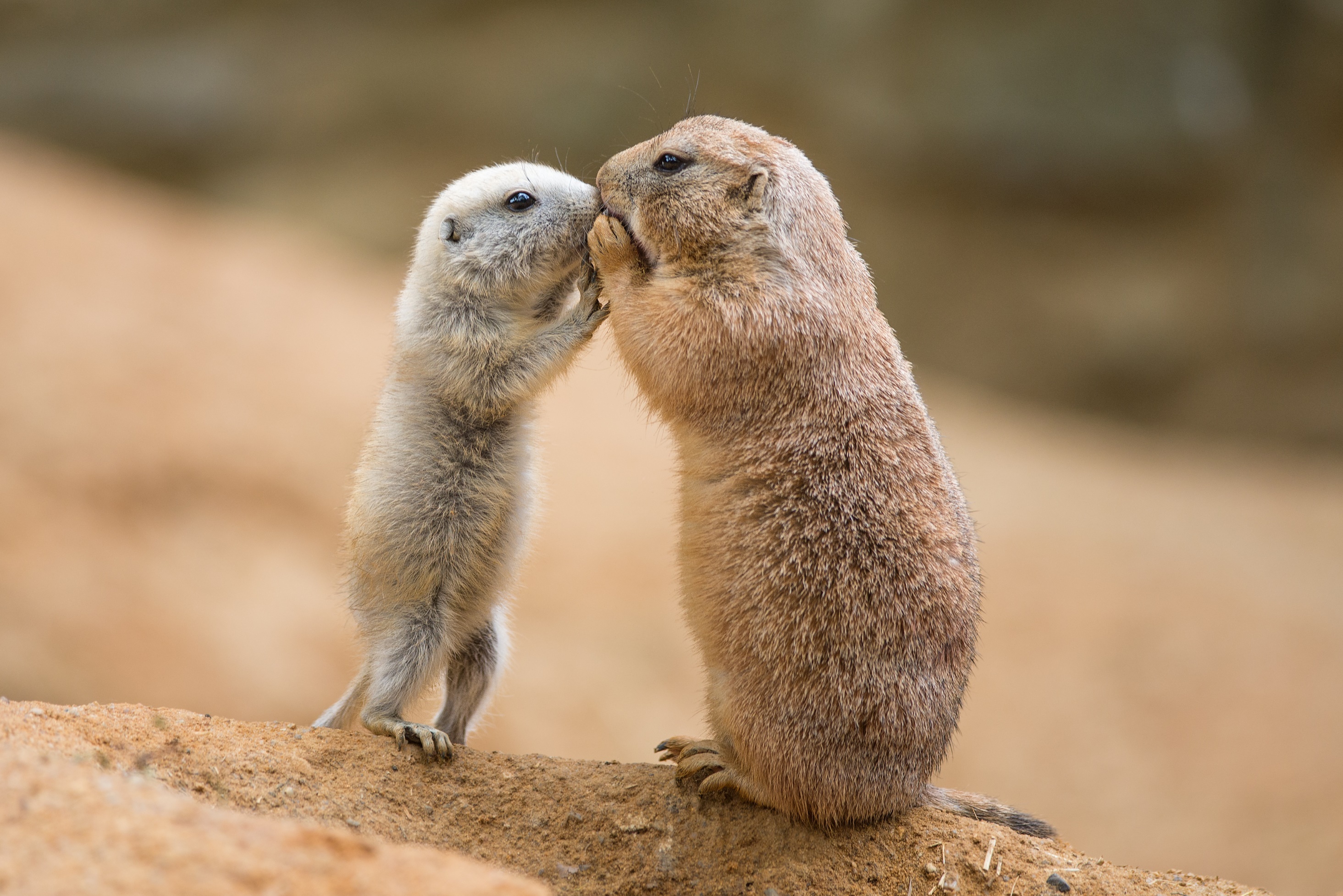 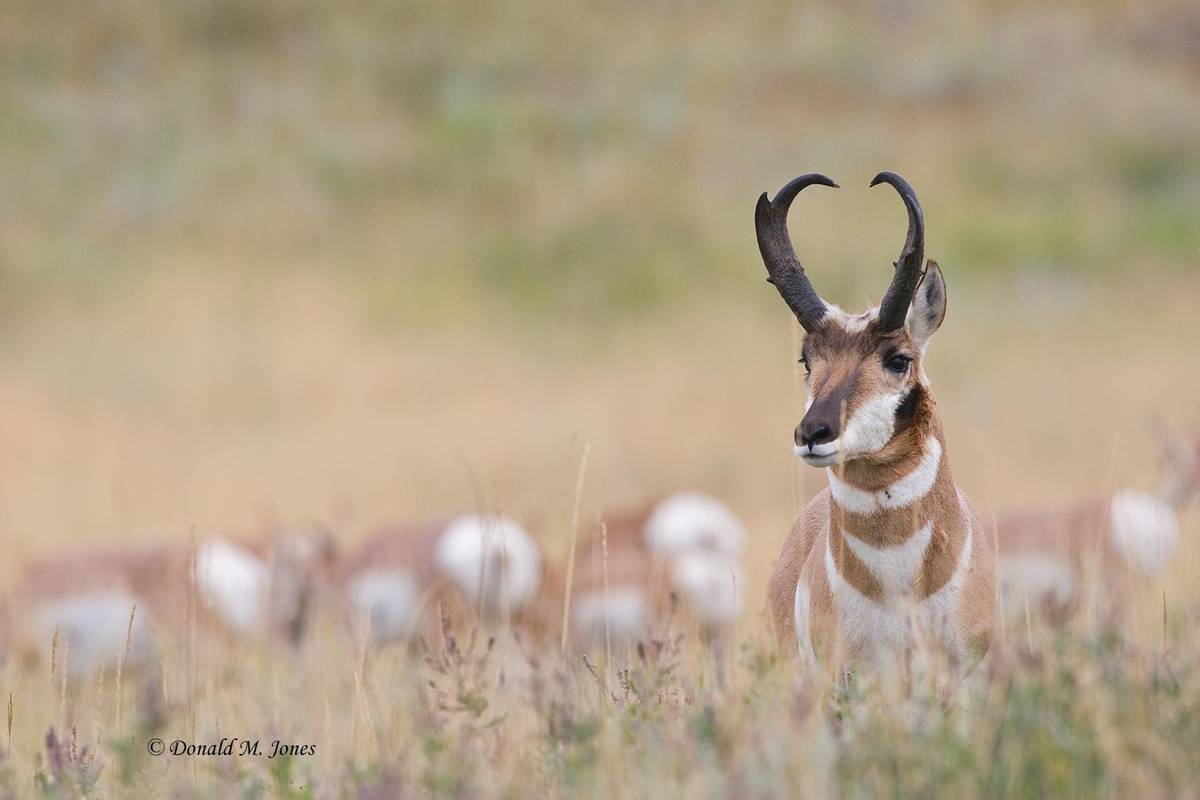 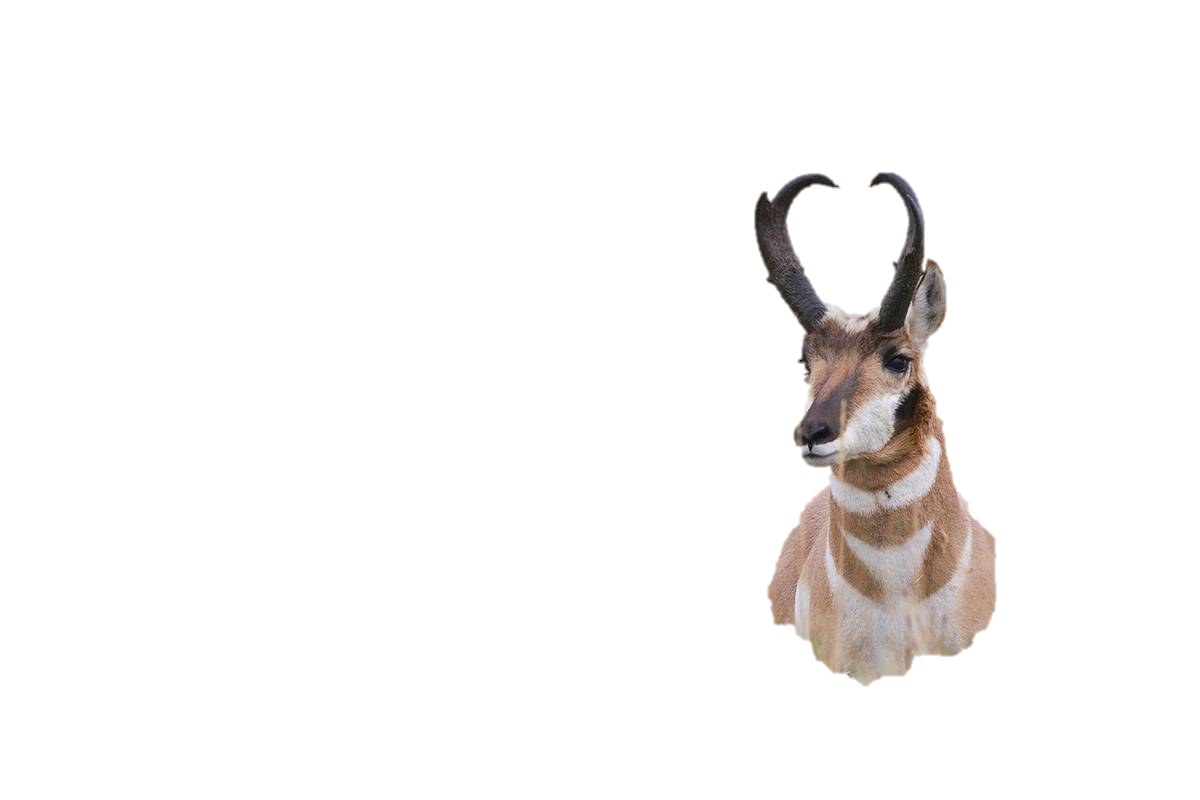 Pronghorn 
Antelope
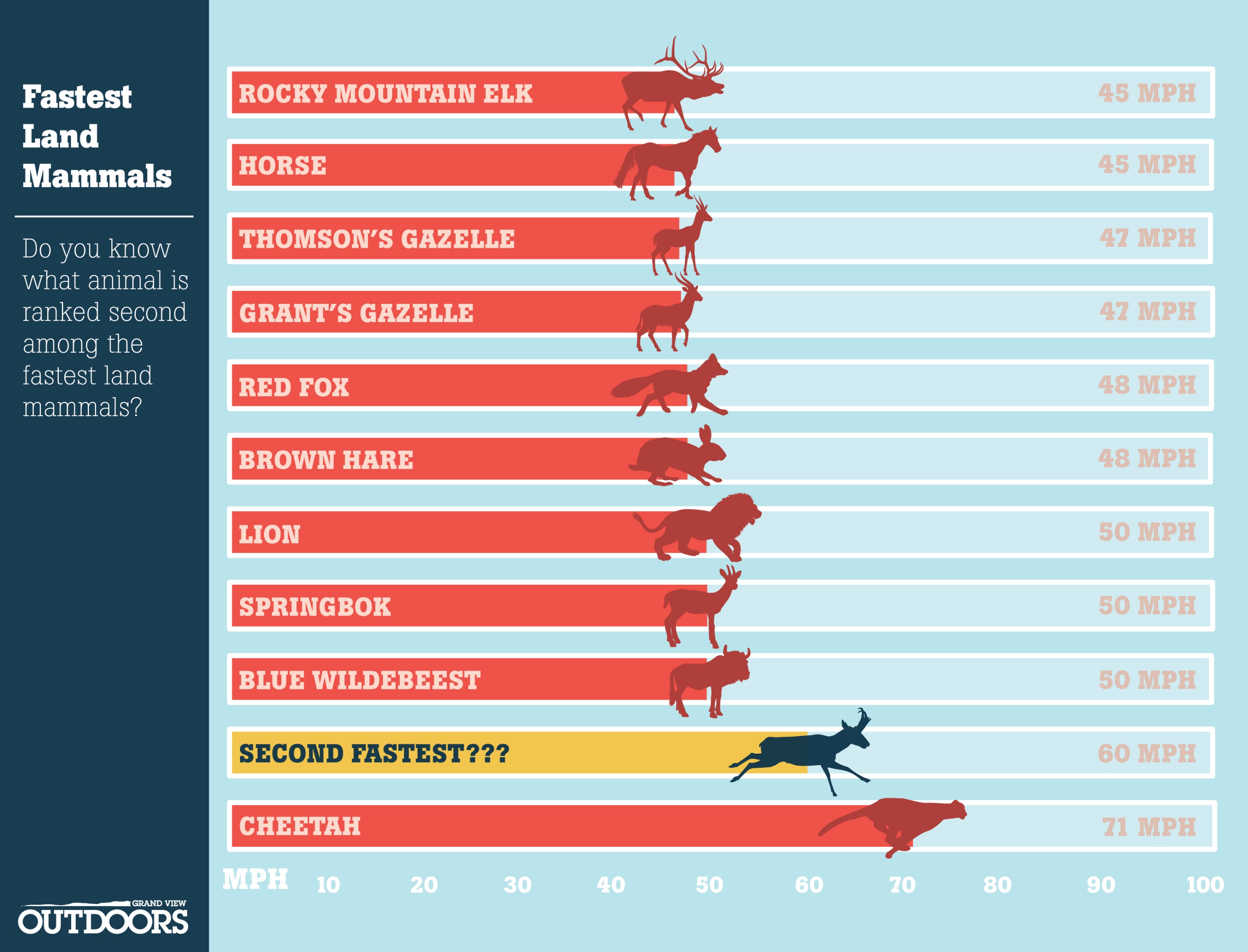 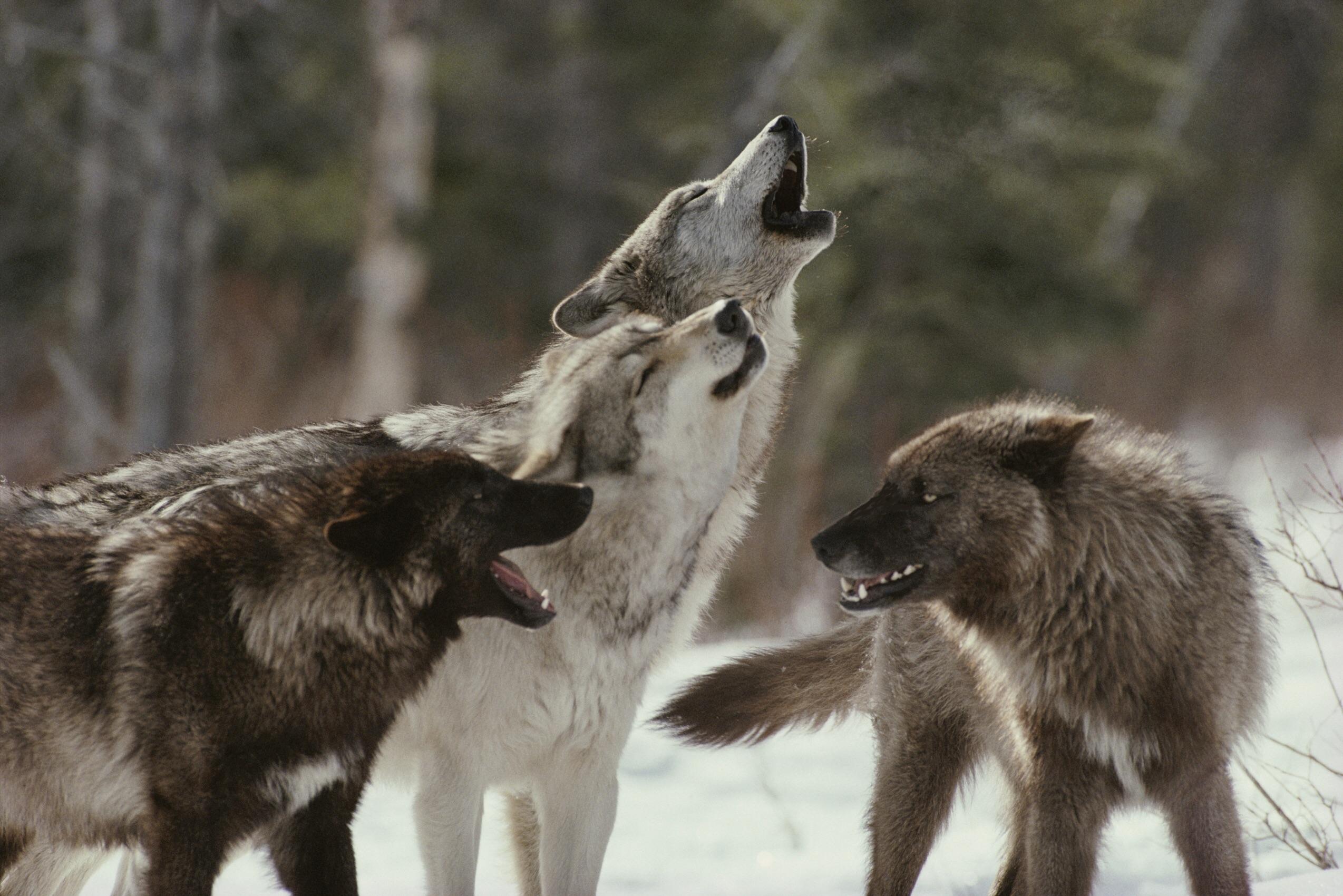 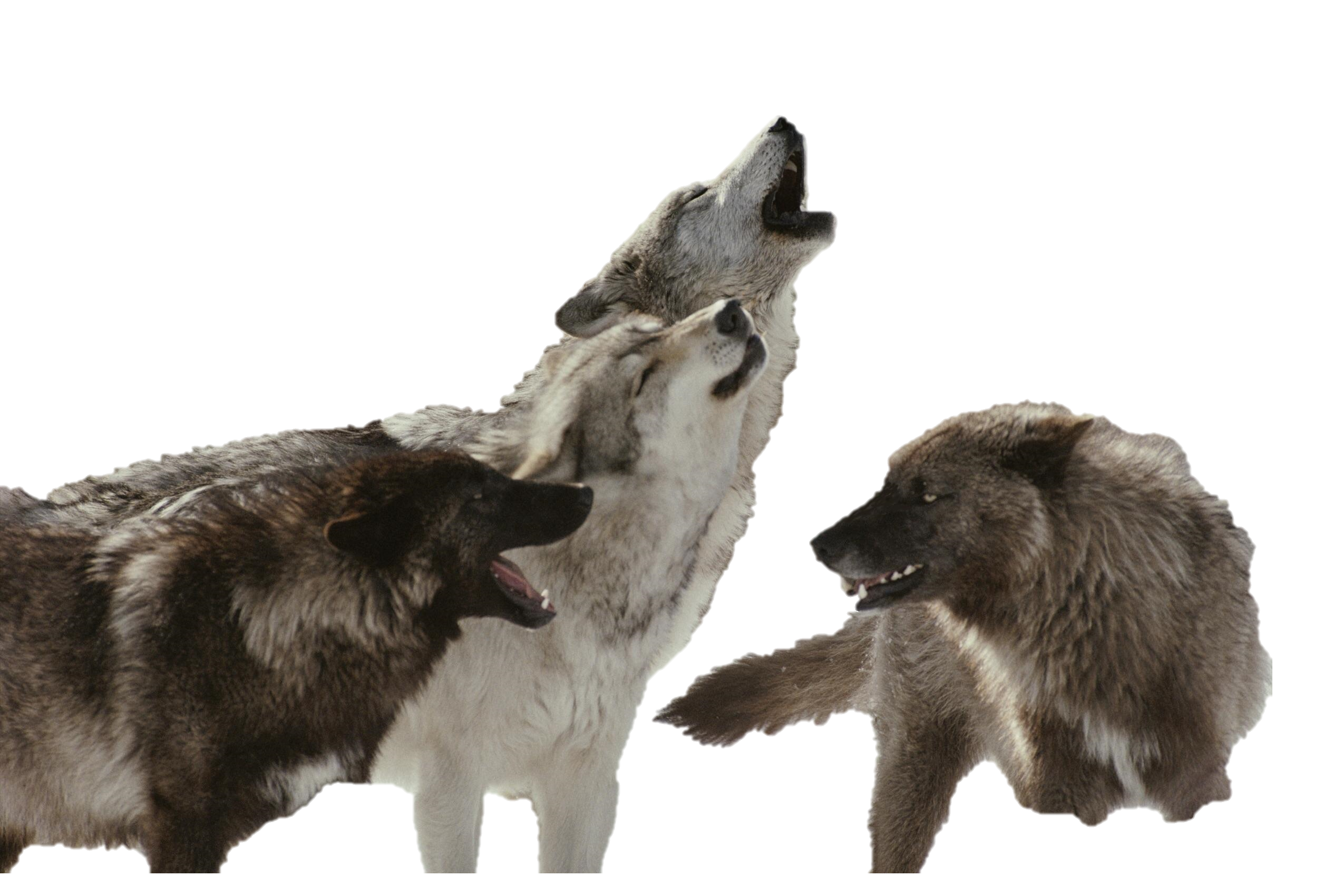 Grey     Wolf
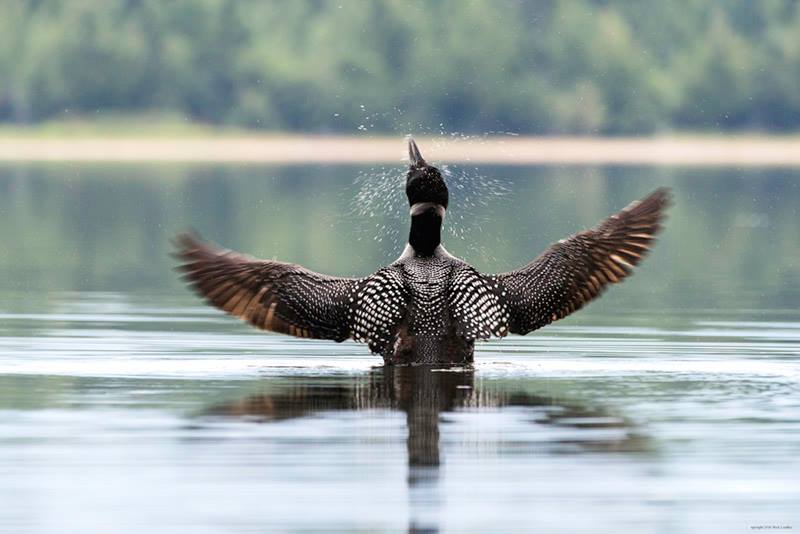 Loon
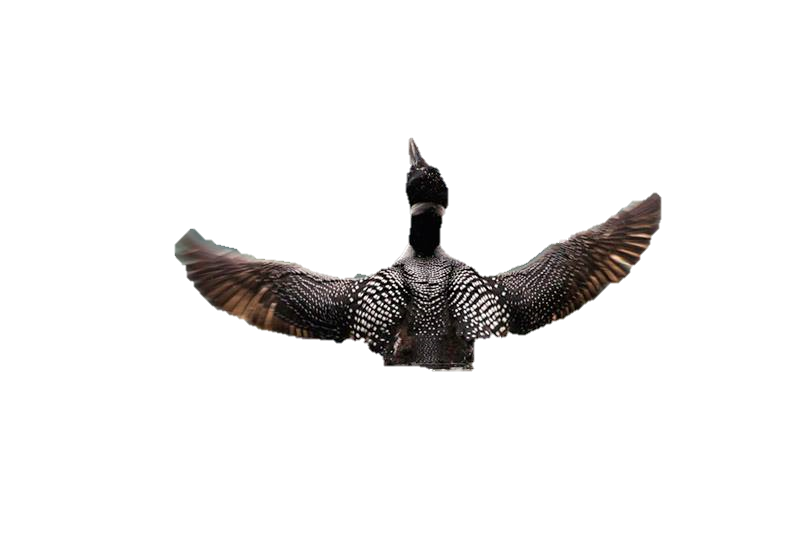 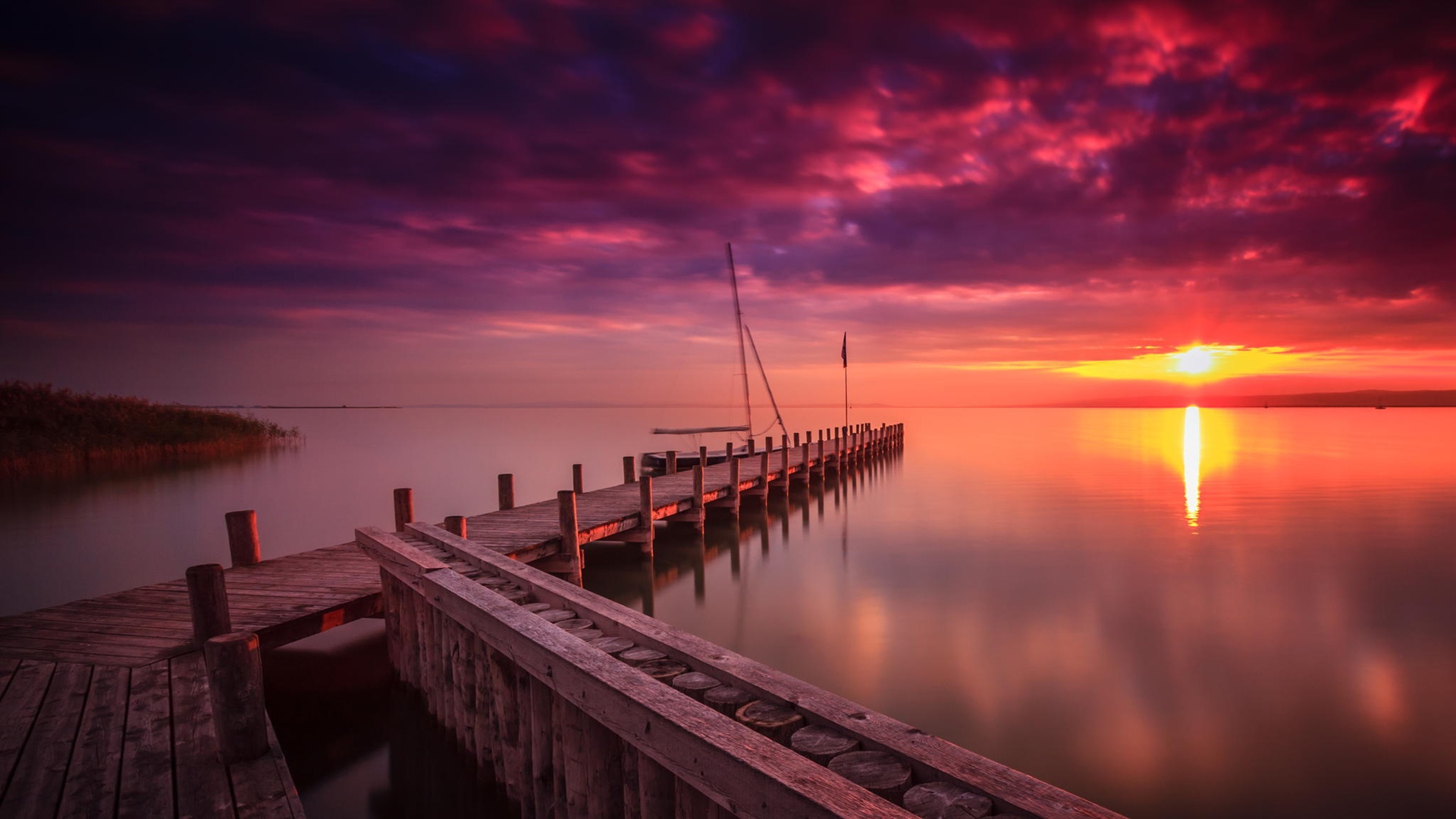 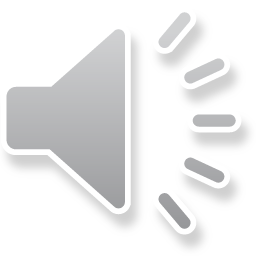 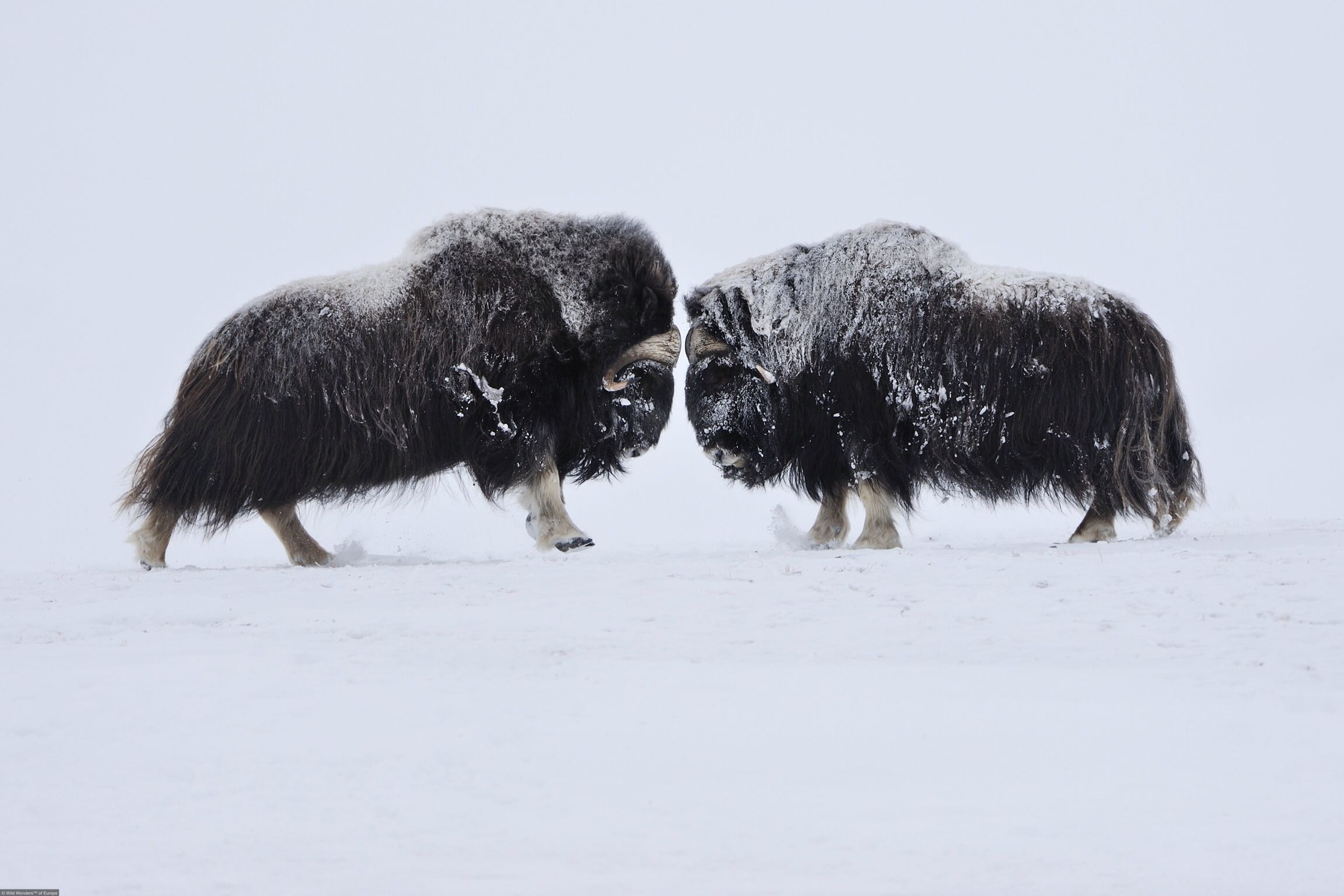 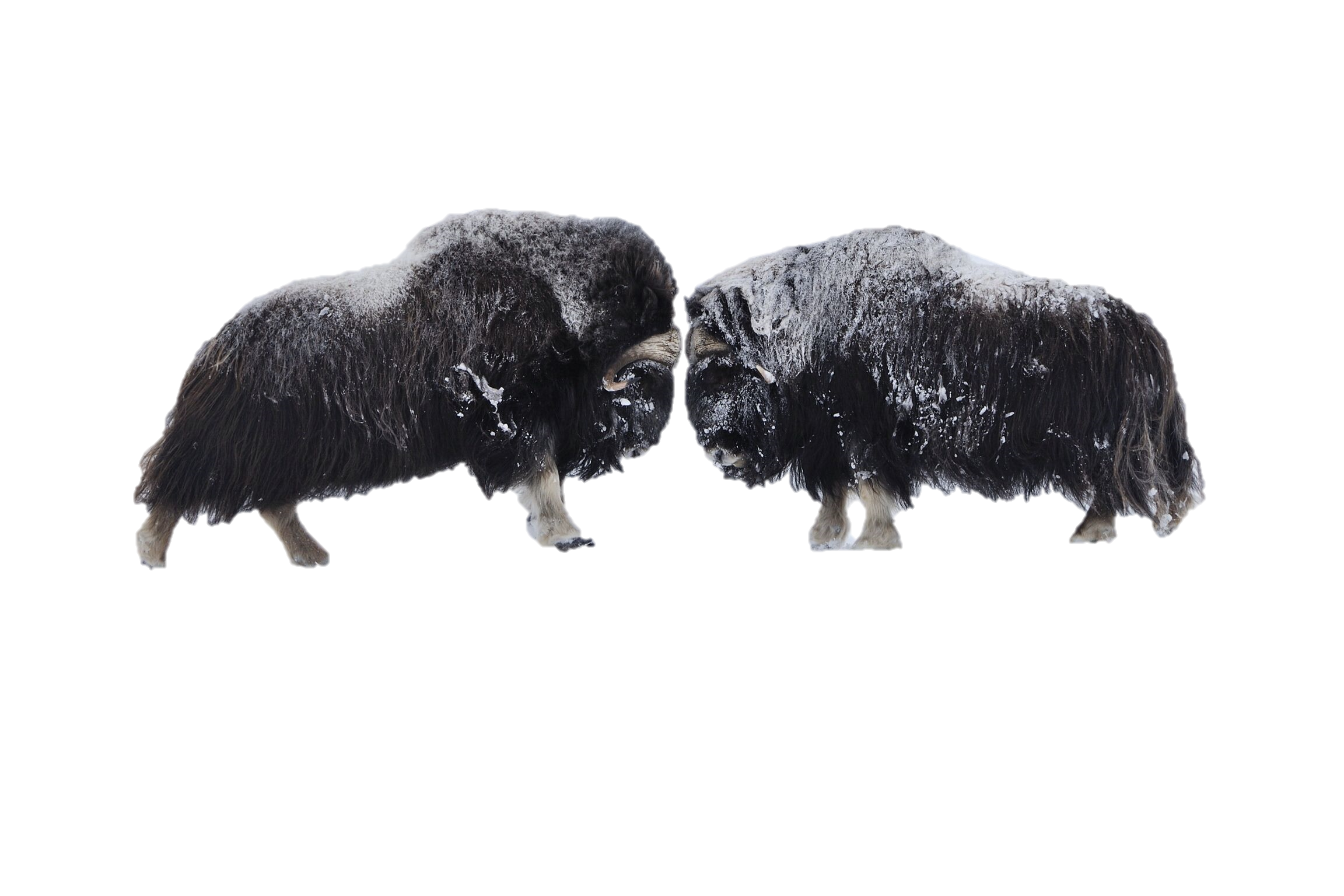 Muskox
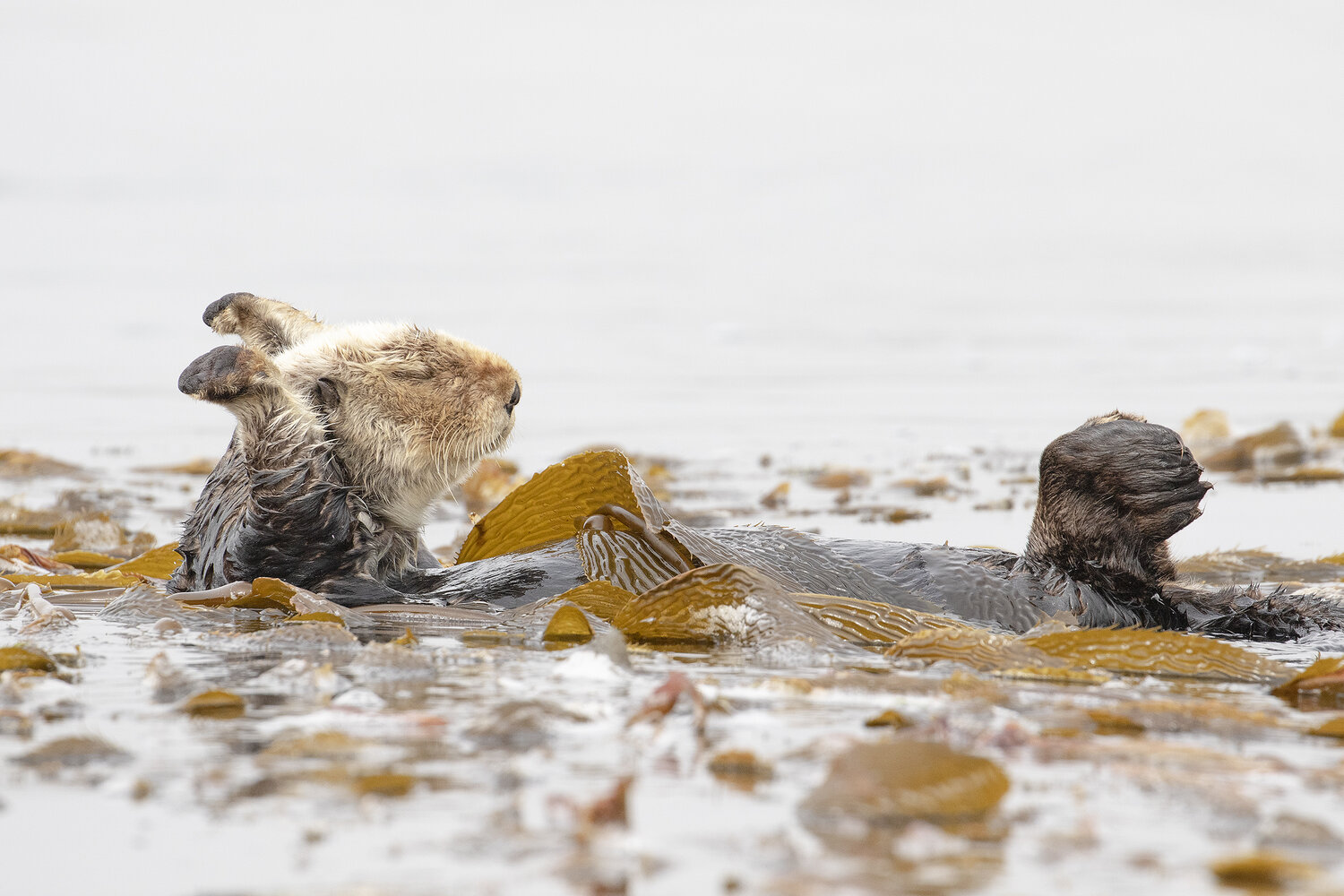 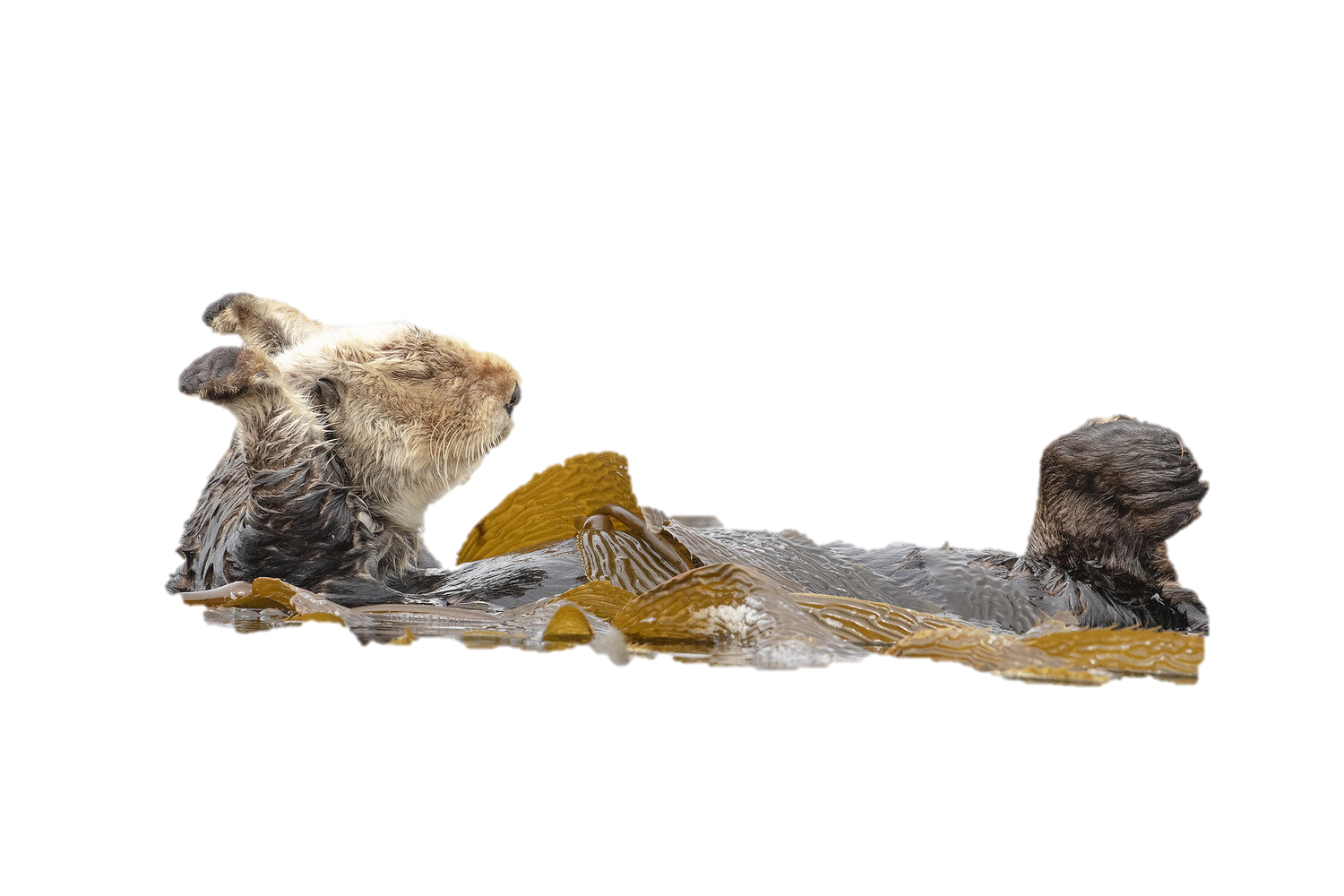 Otter
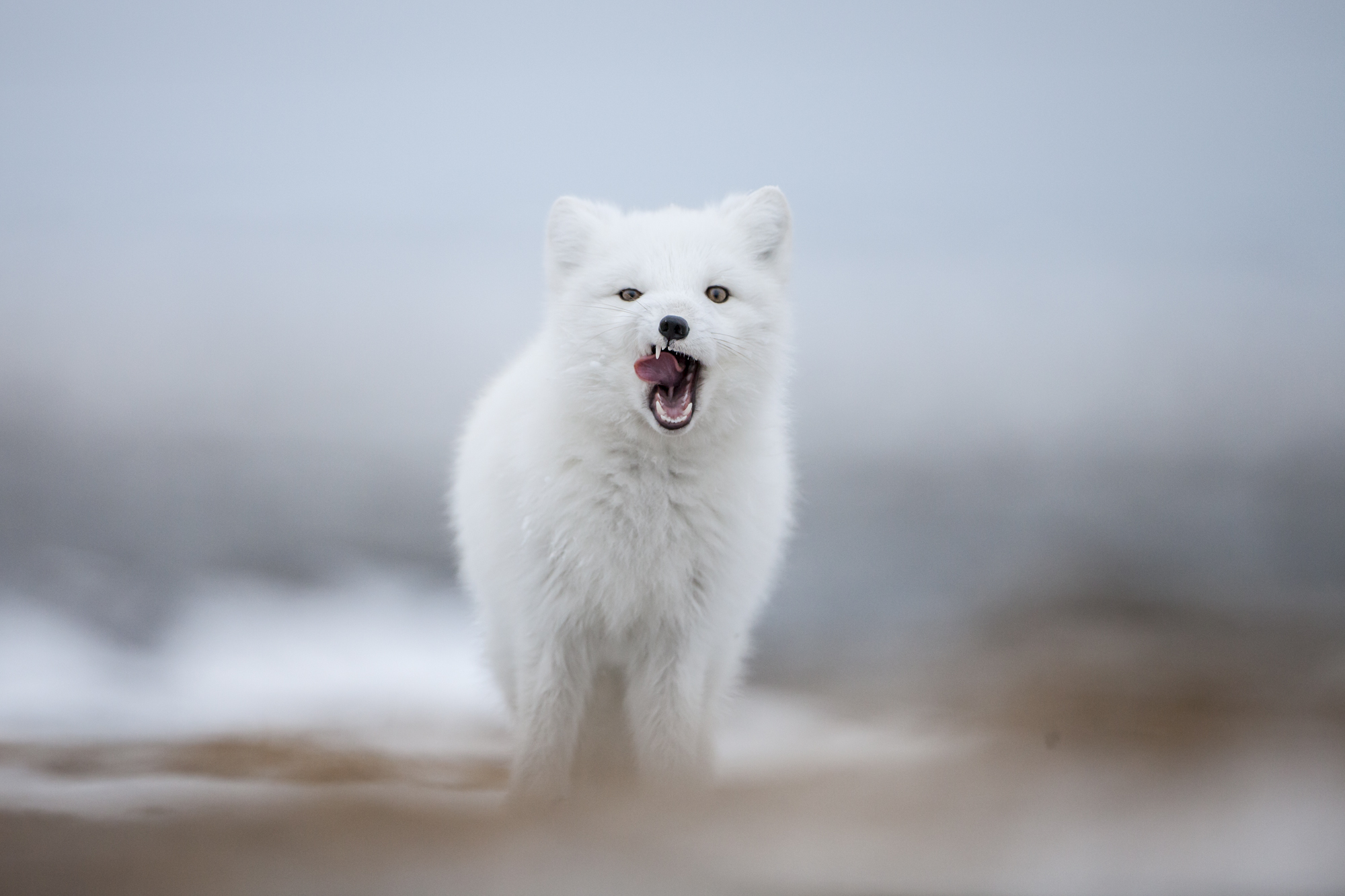 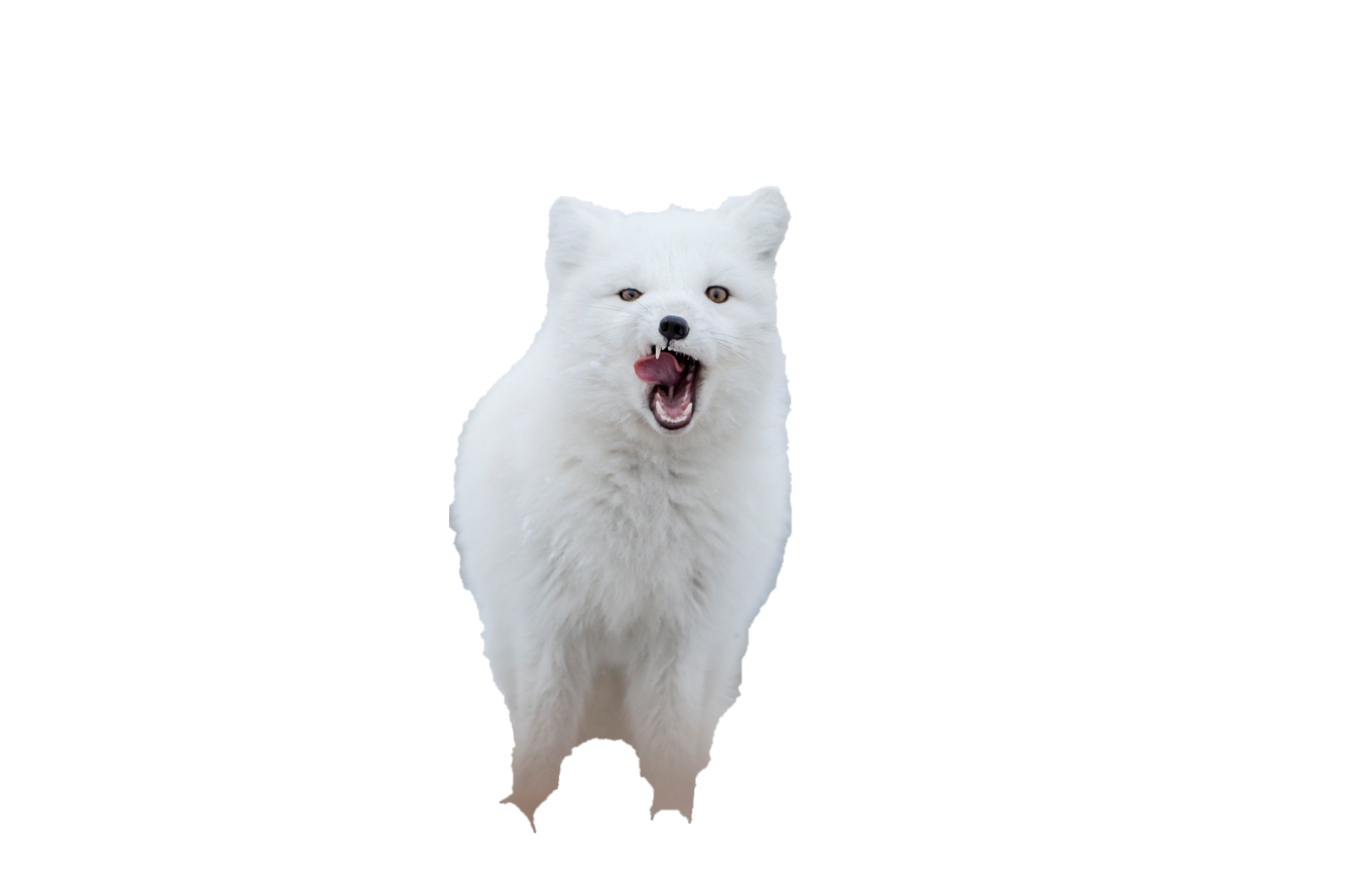 Arctic  
Fox
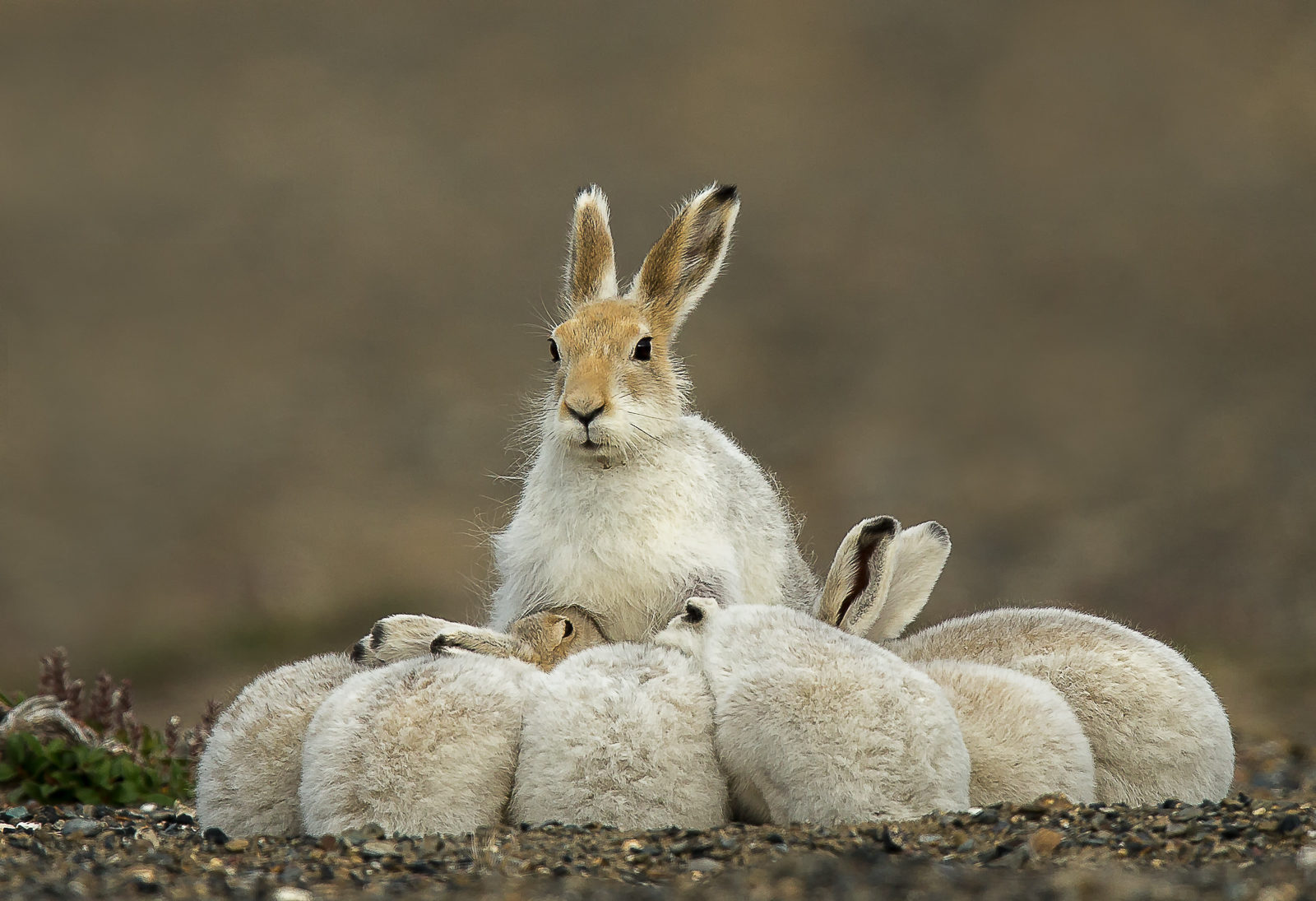 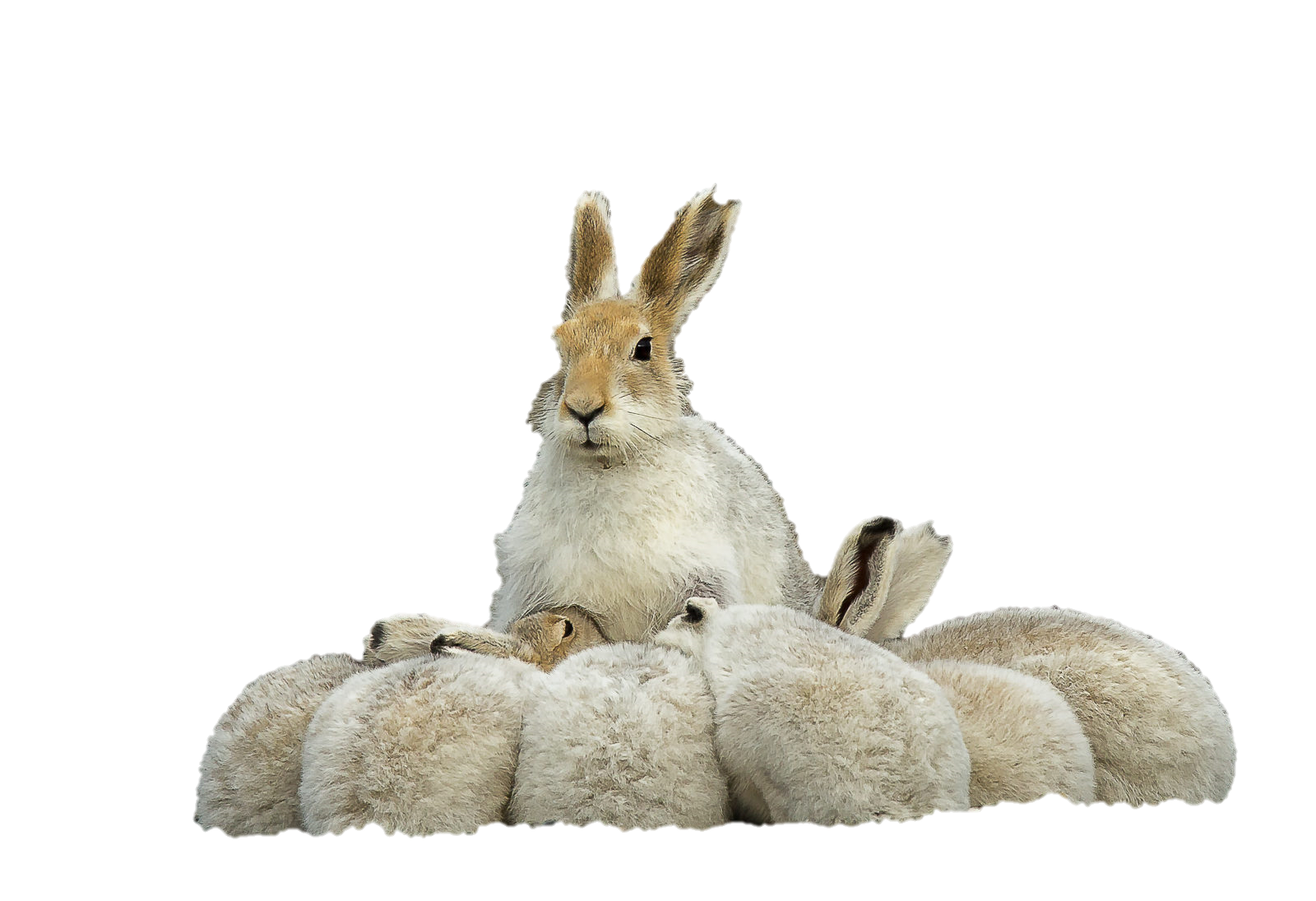 Arctic 
Hare
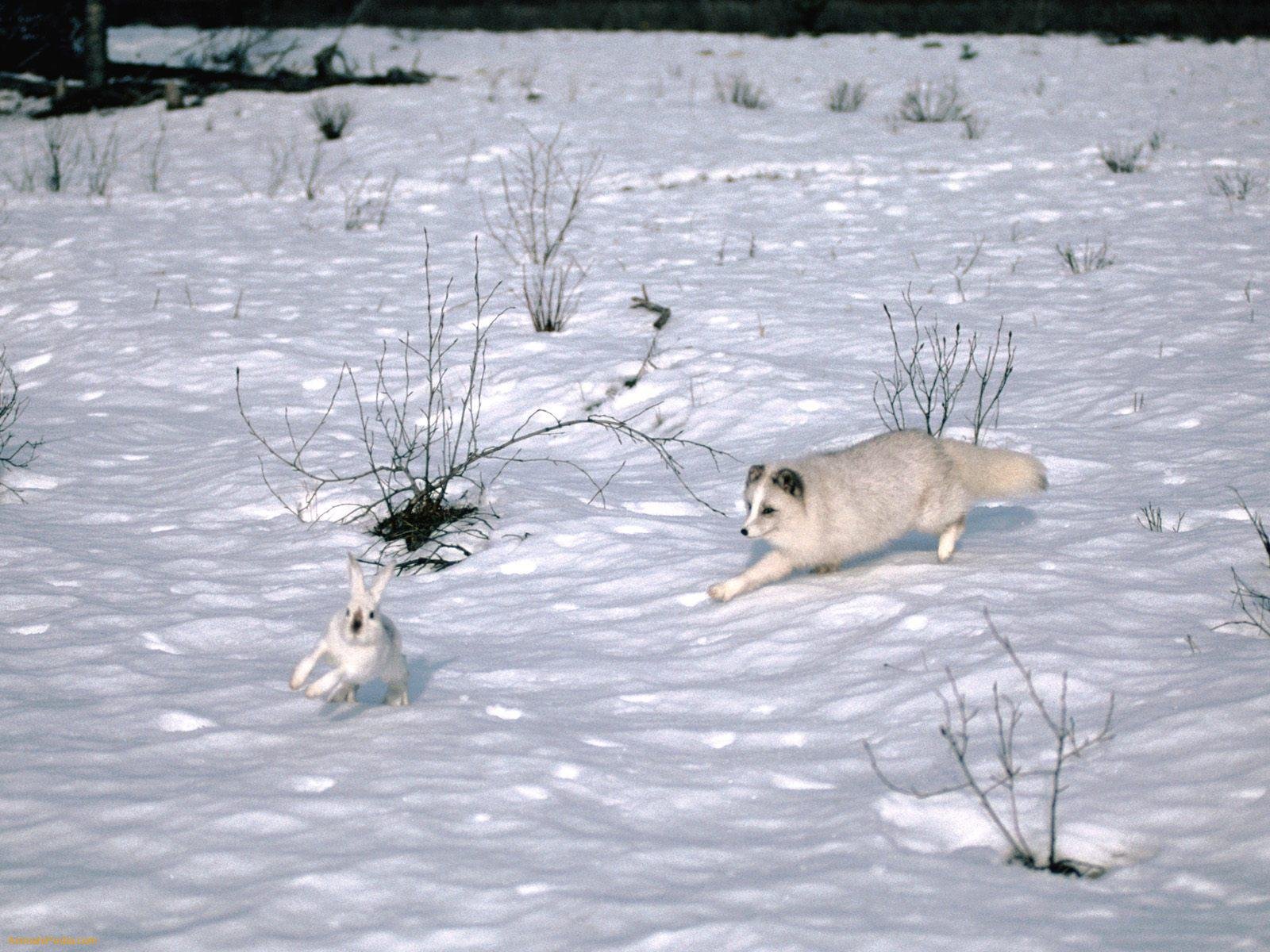 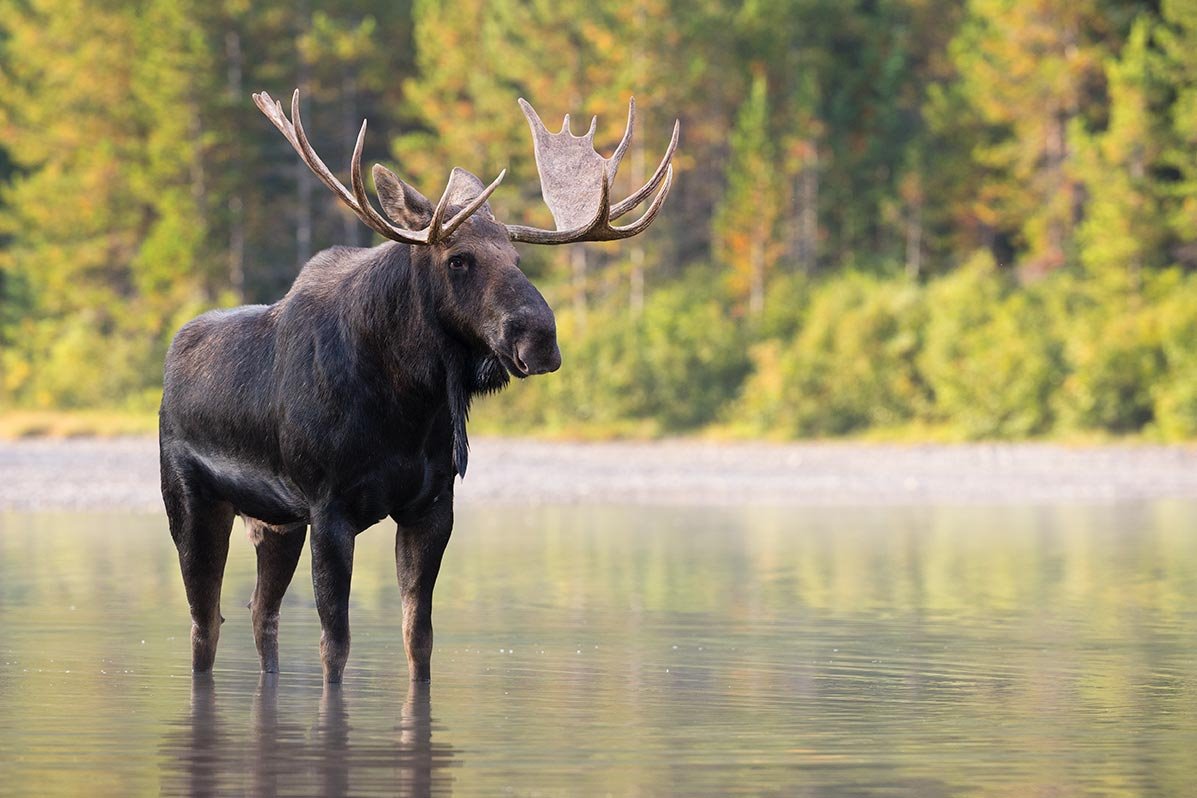 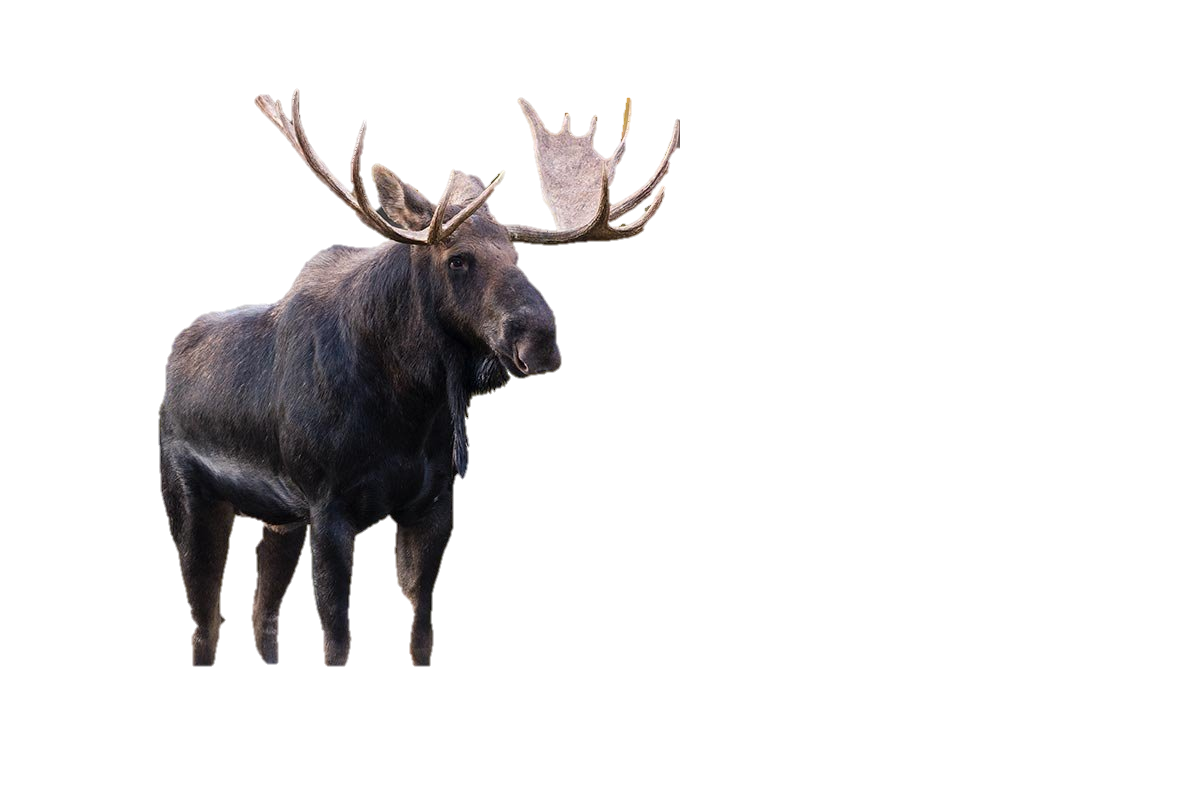 Moose
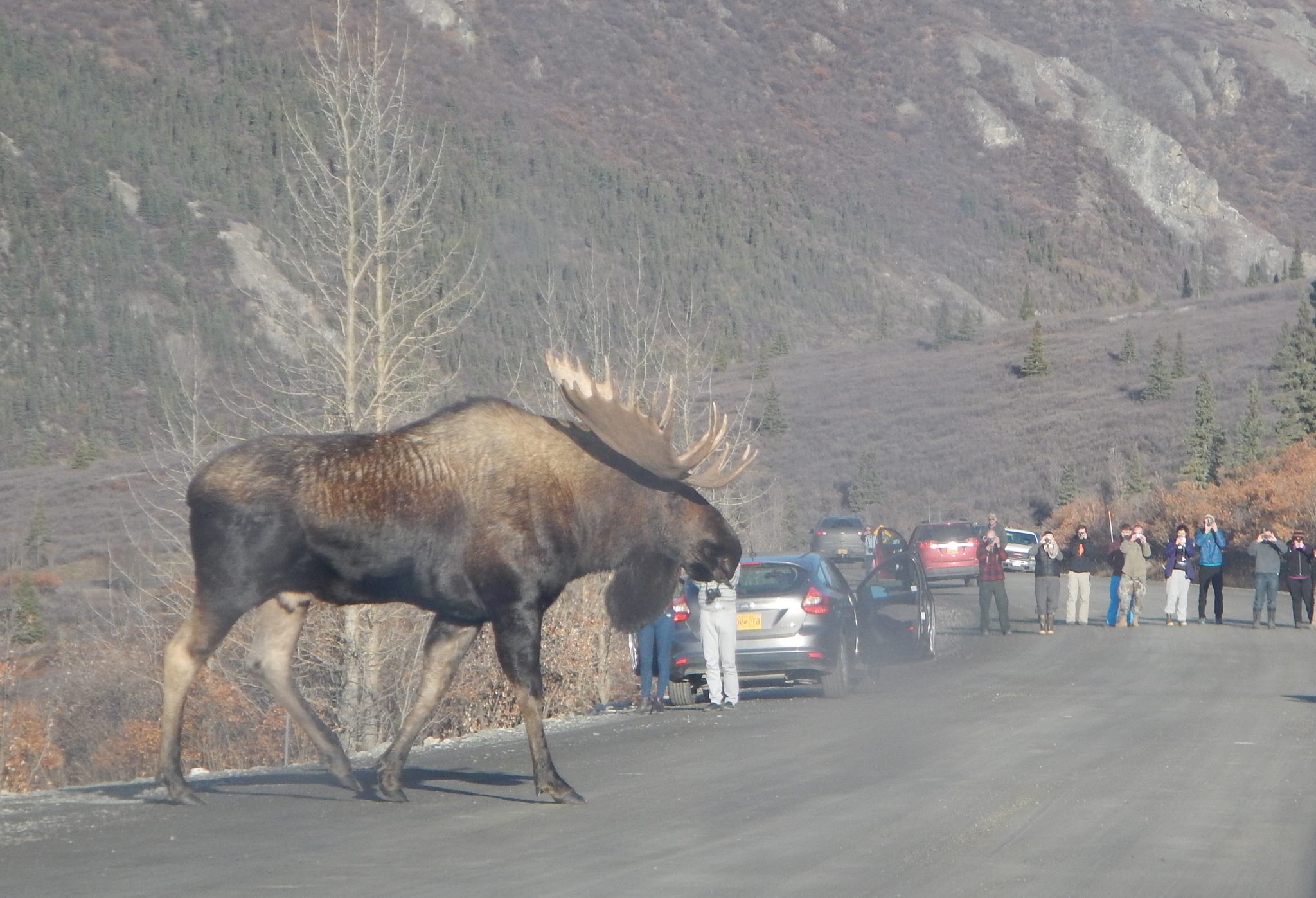 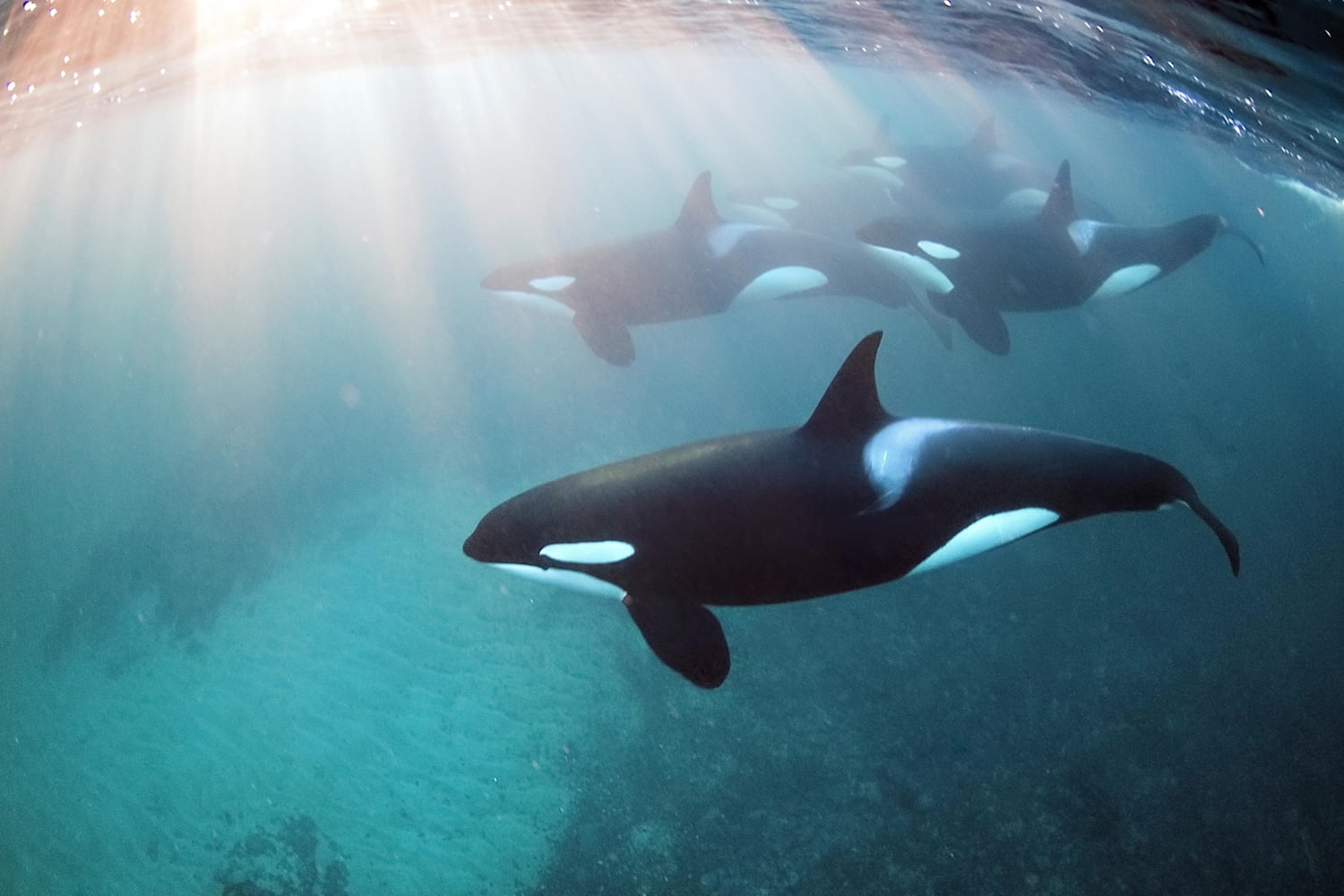 Orca
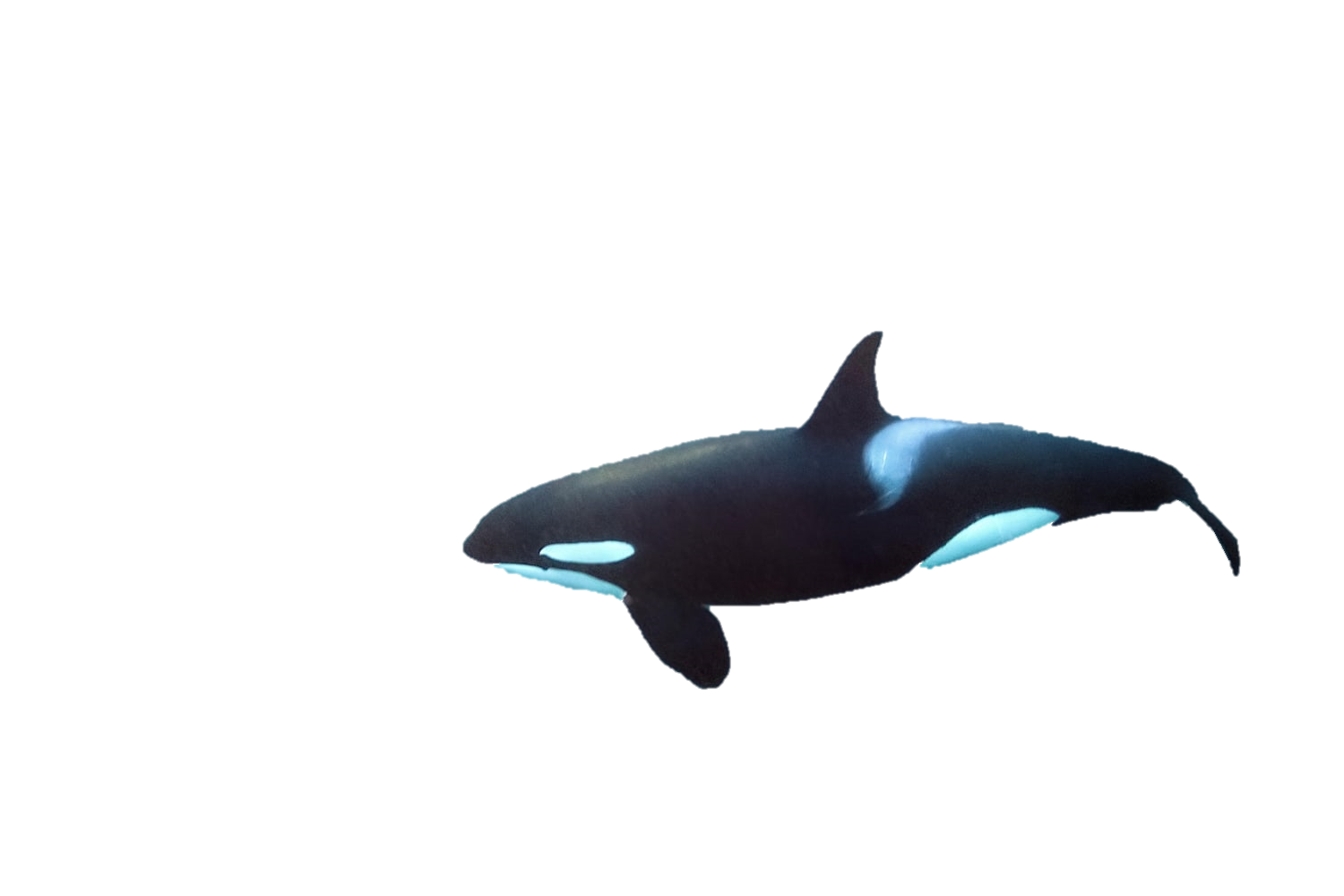 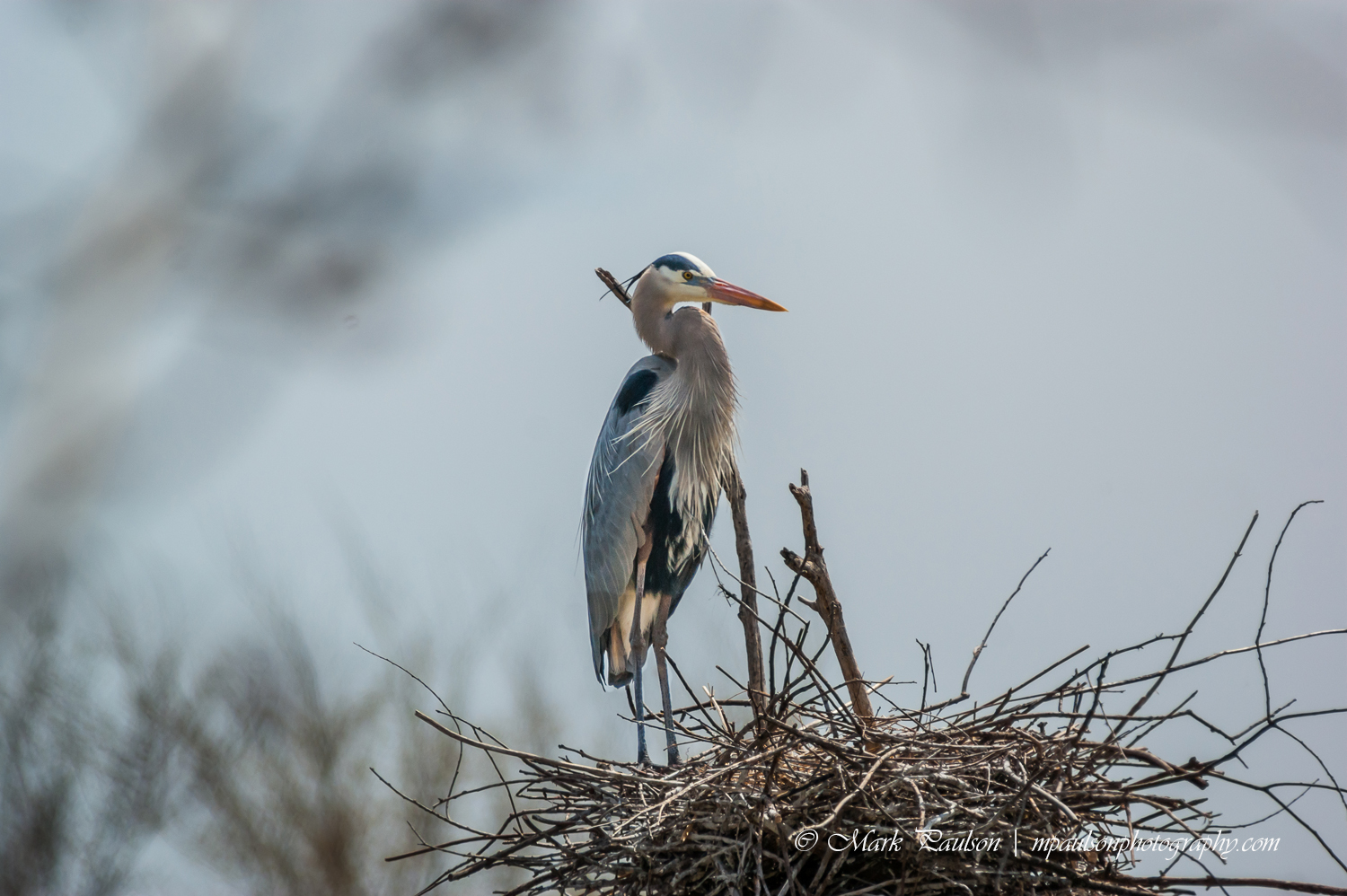 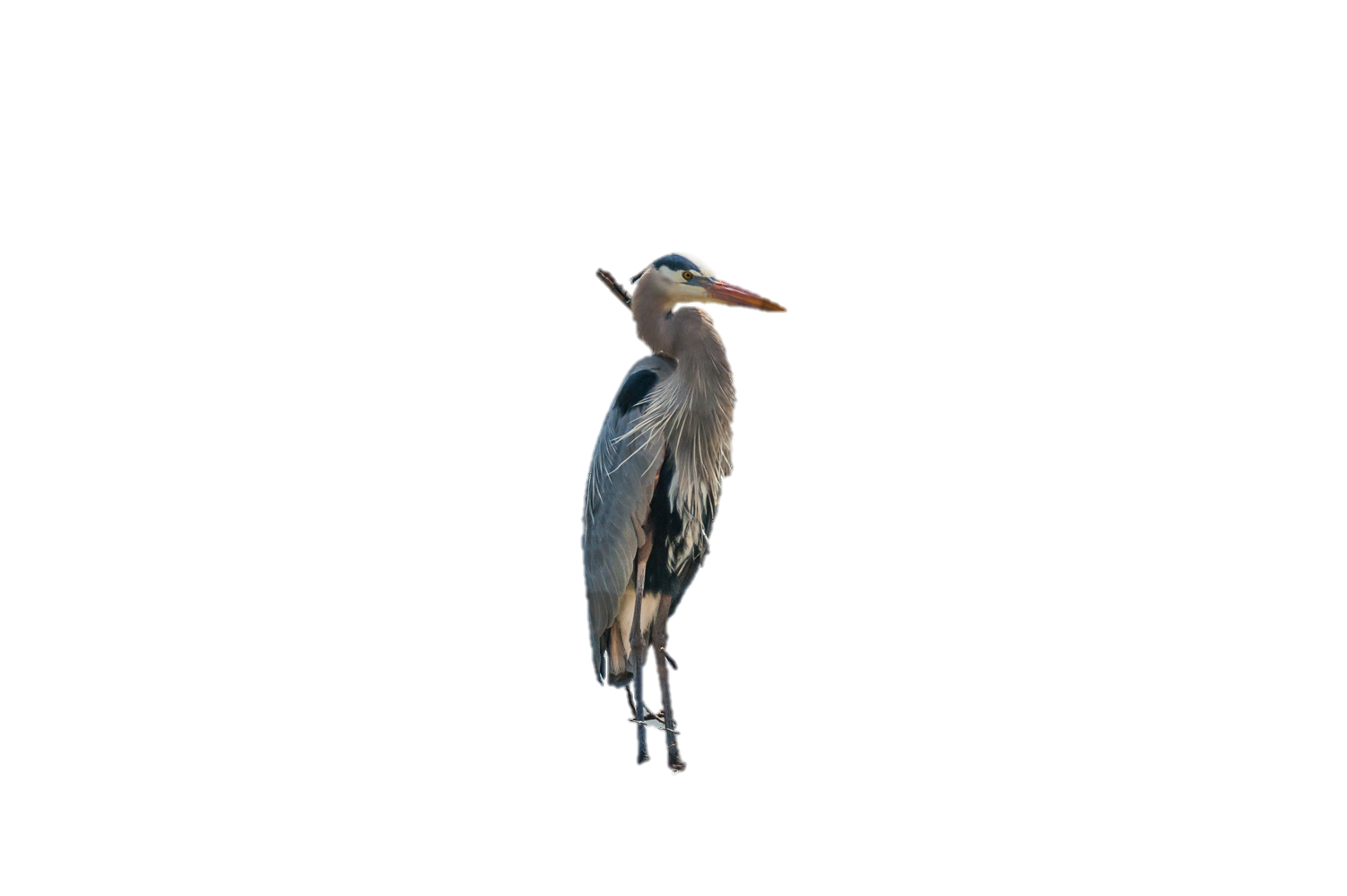 Great   Blue
Heron
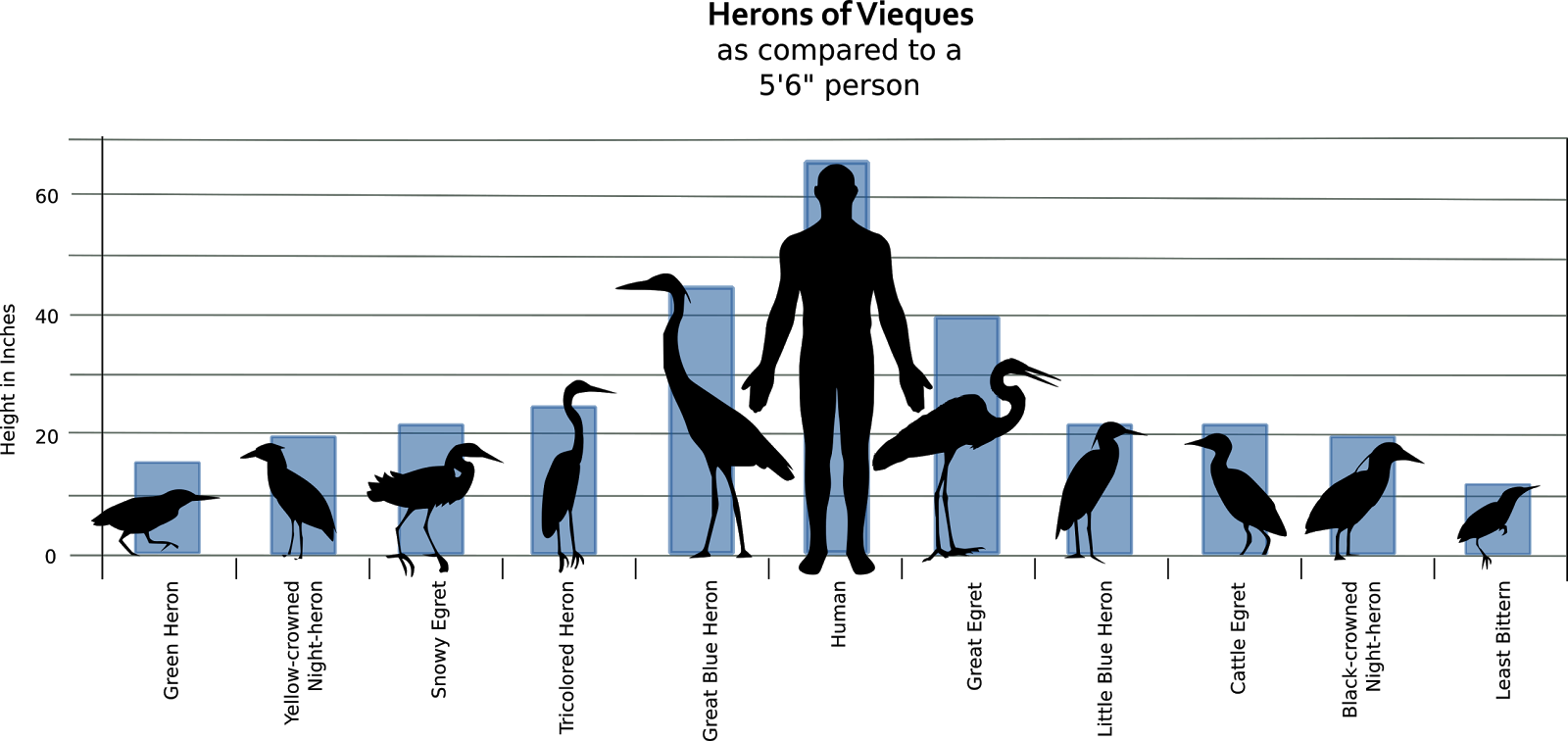 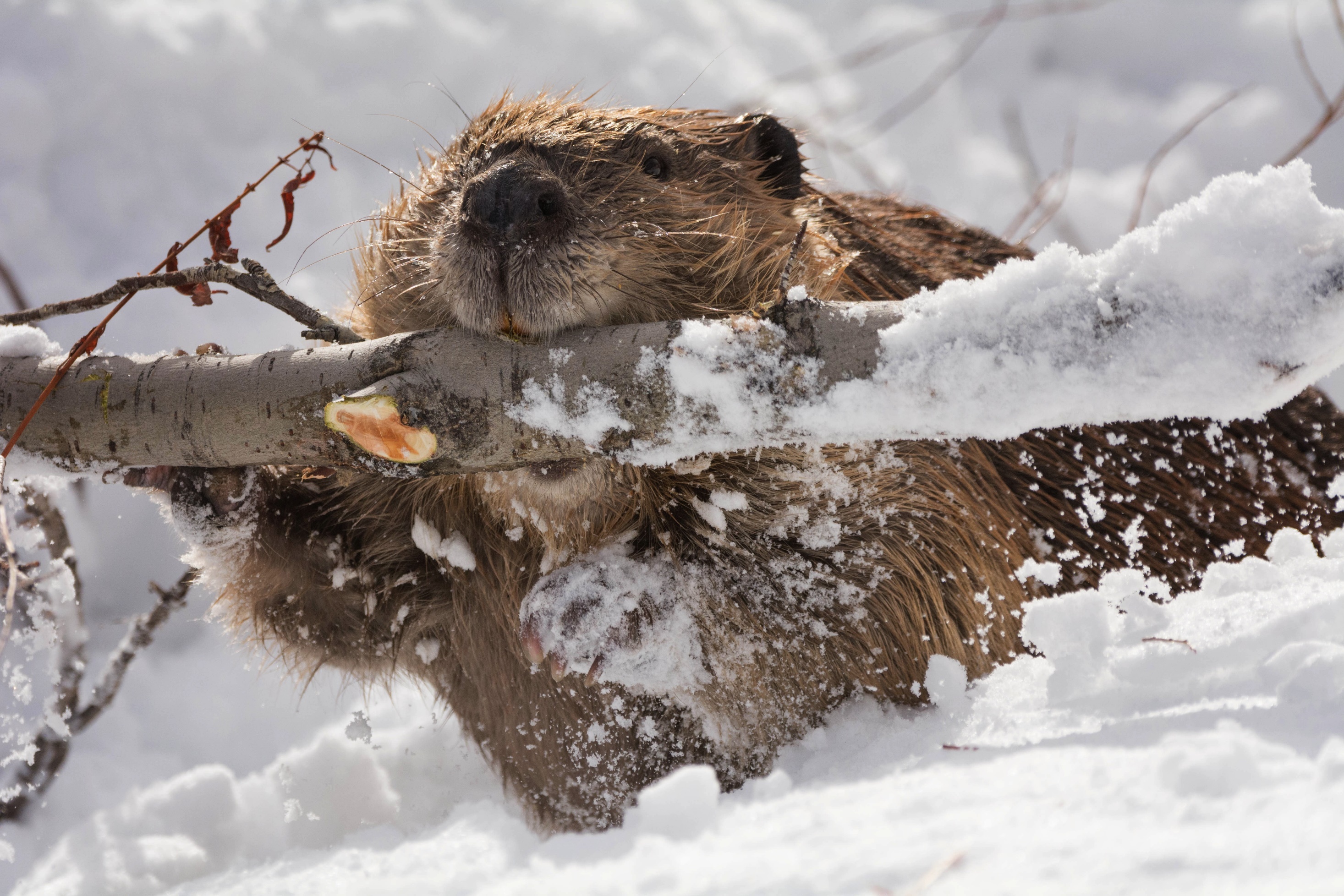 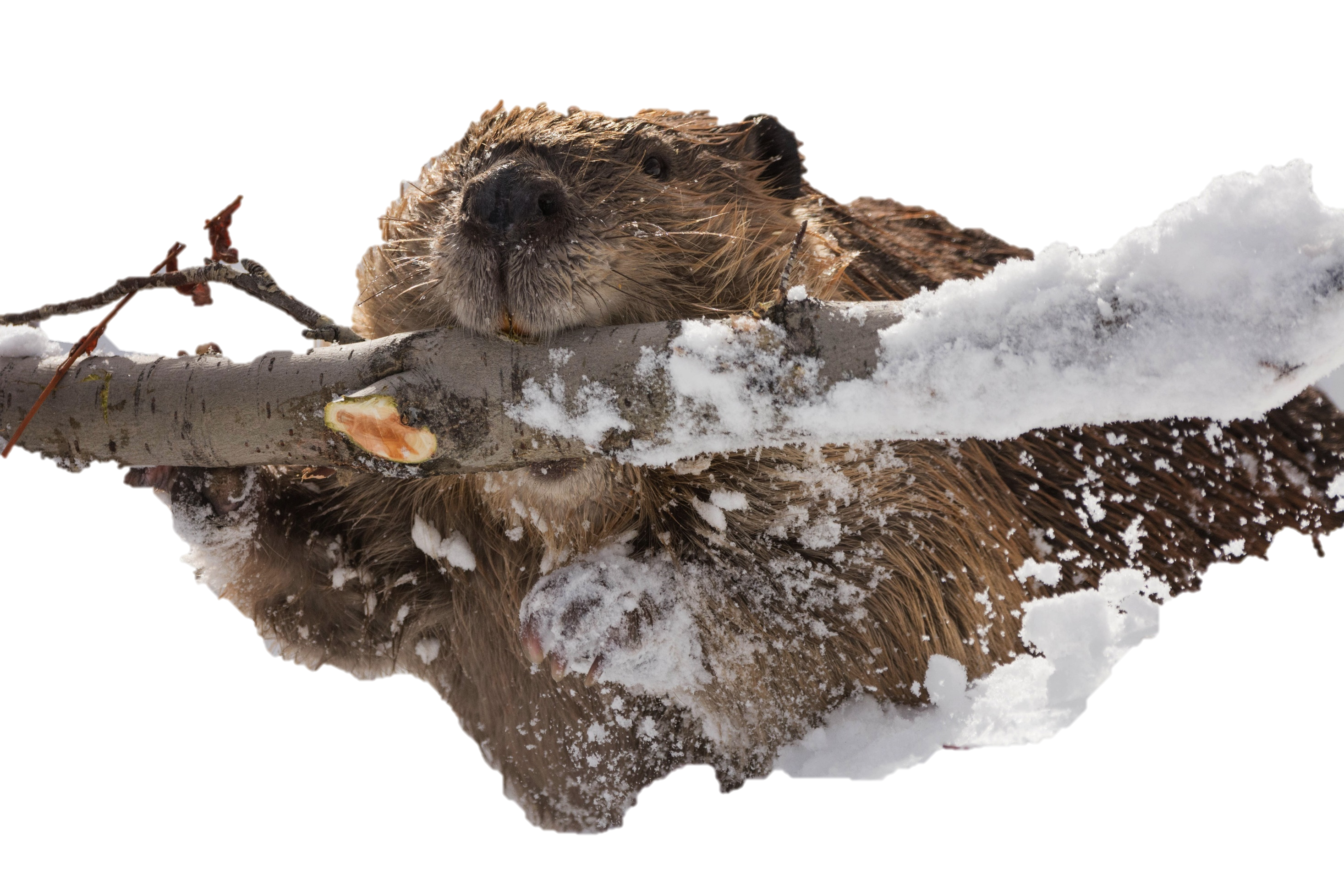 Beaver
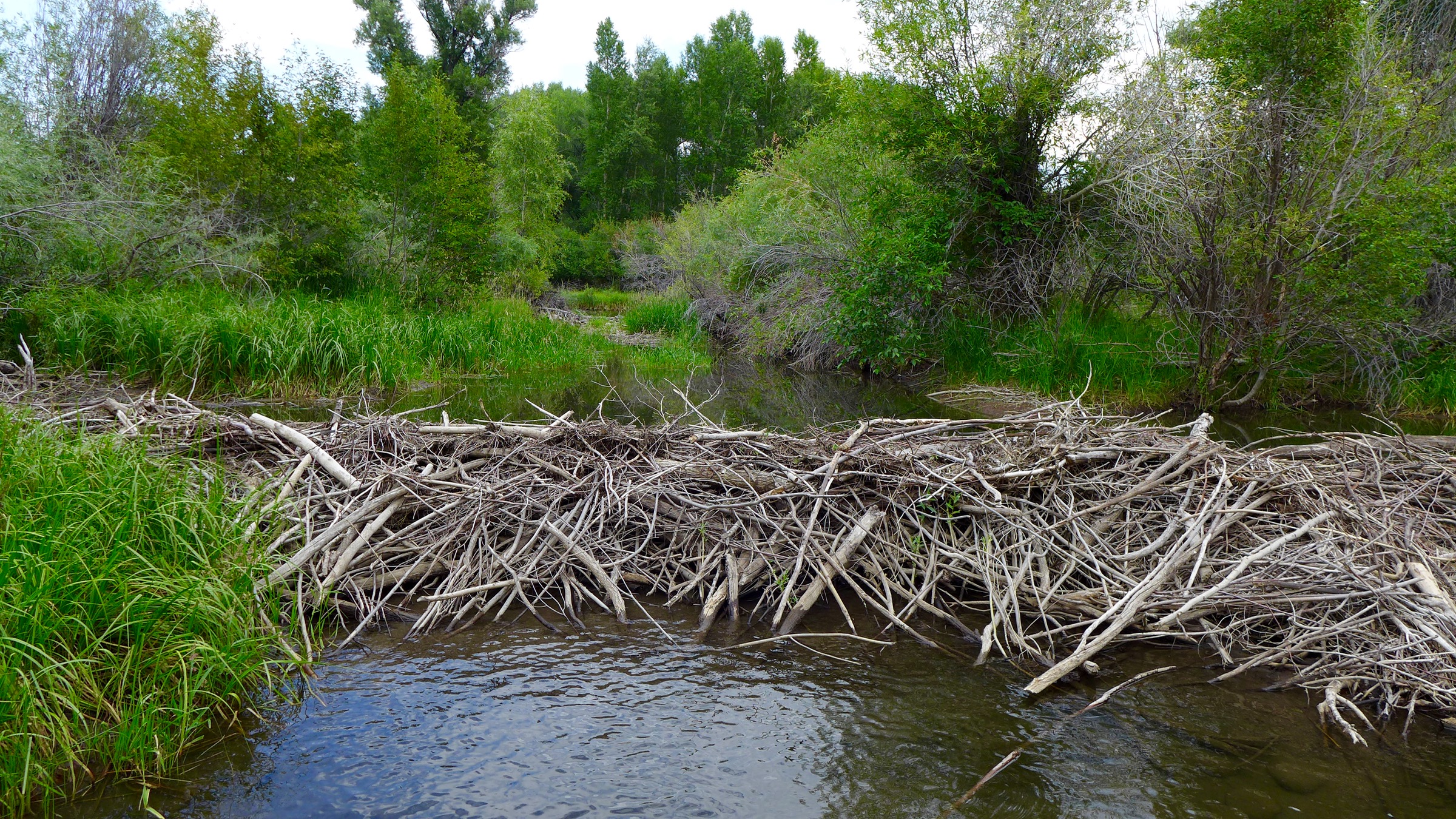 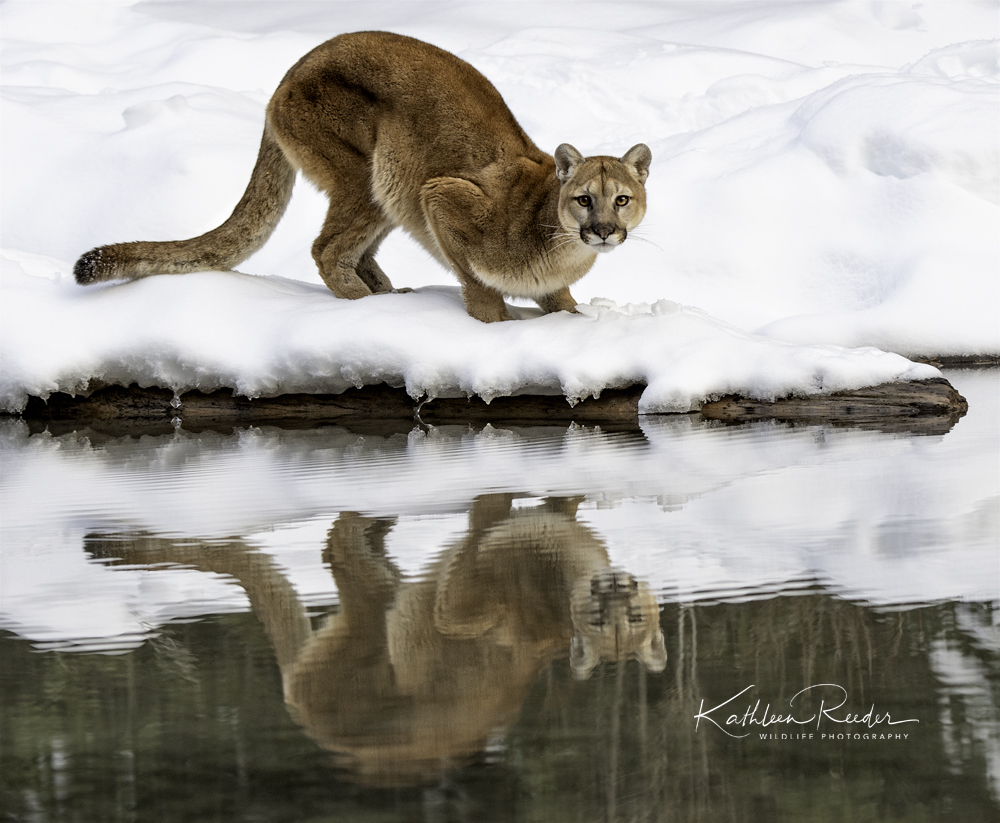 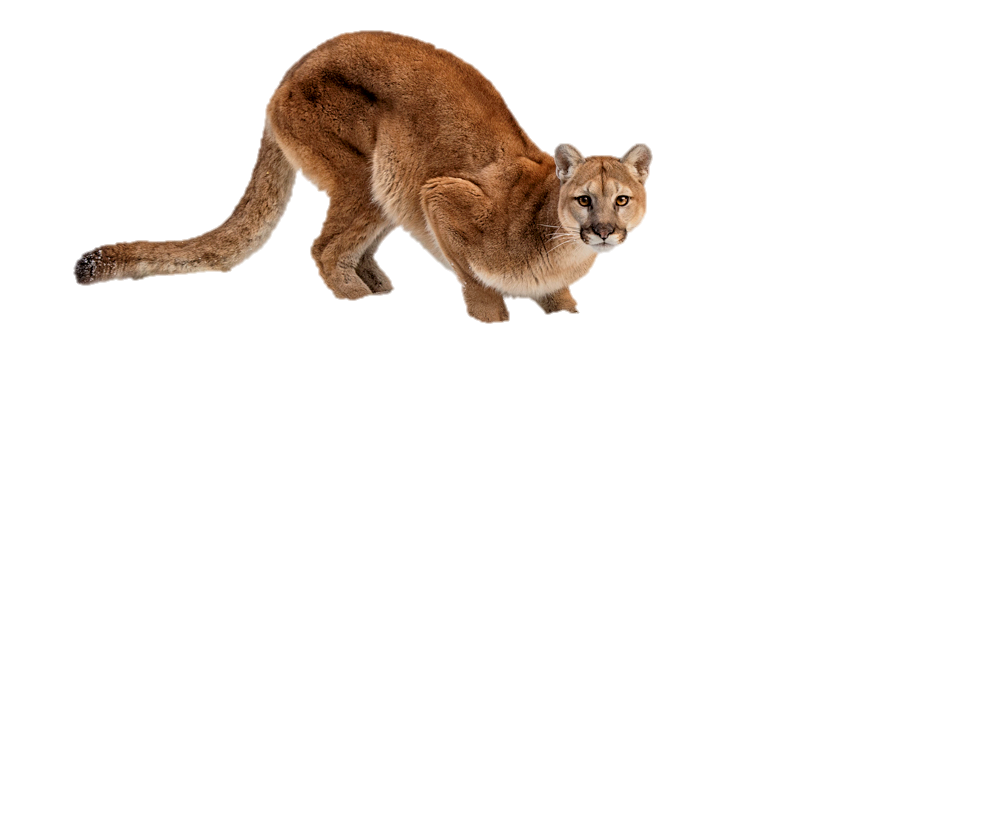 Cougar
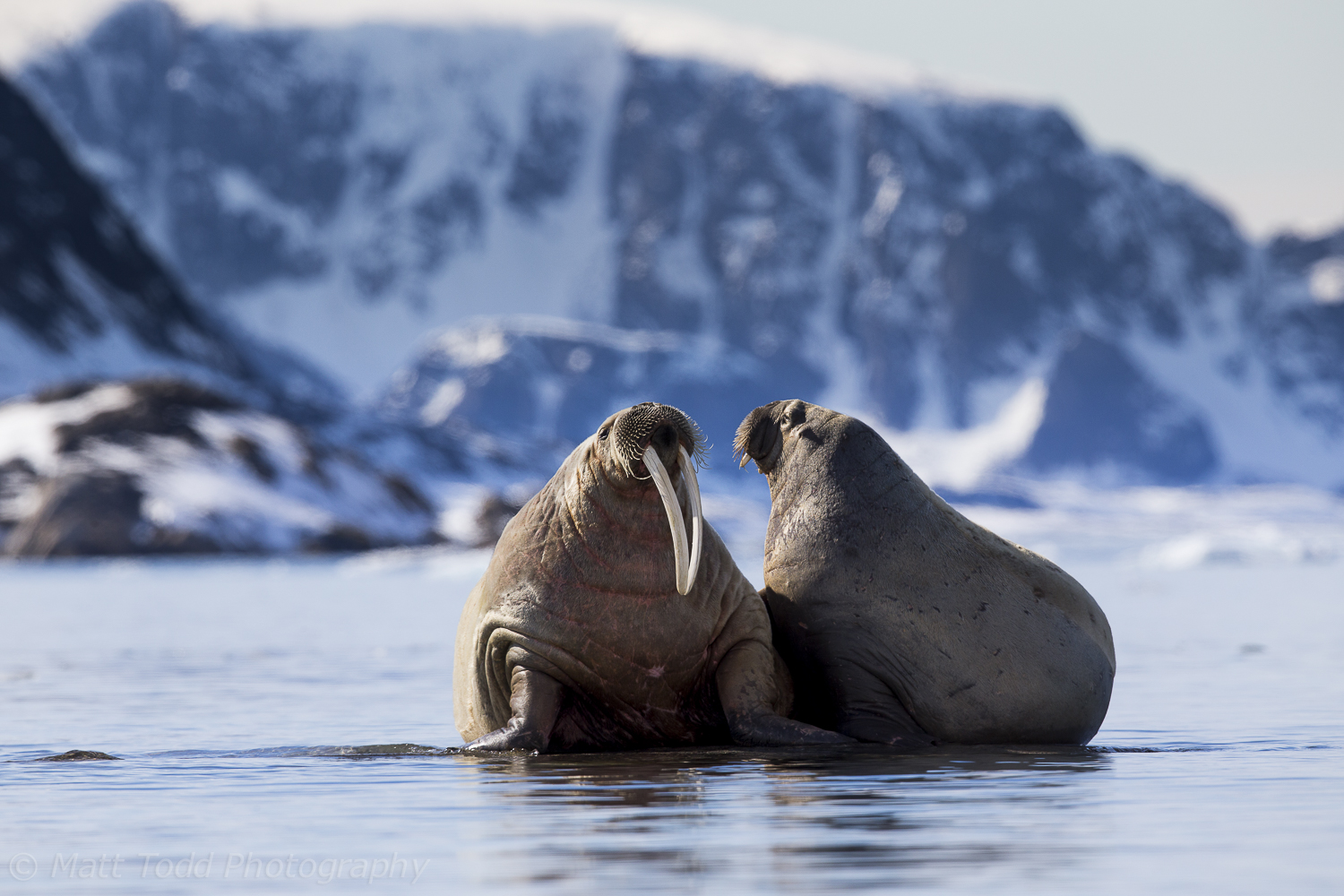 Walrus
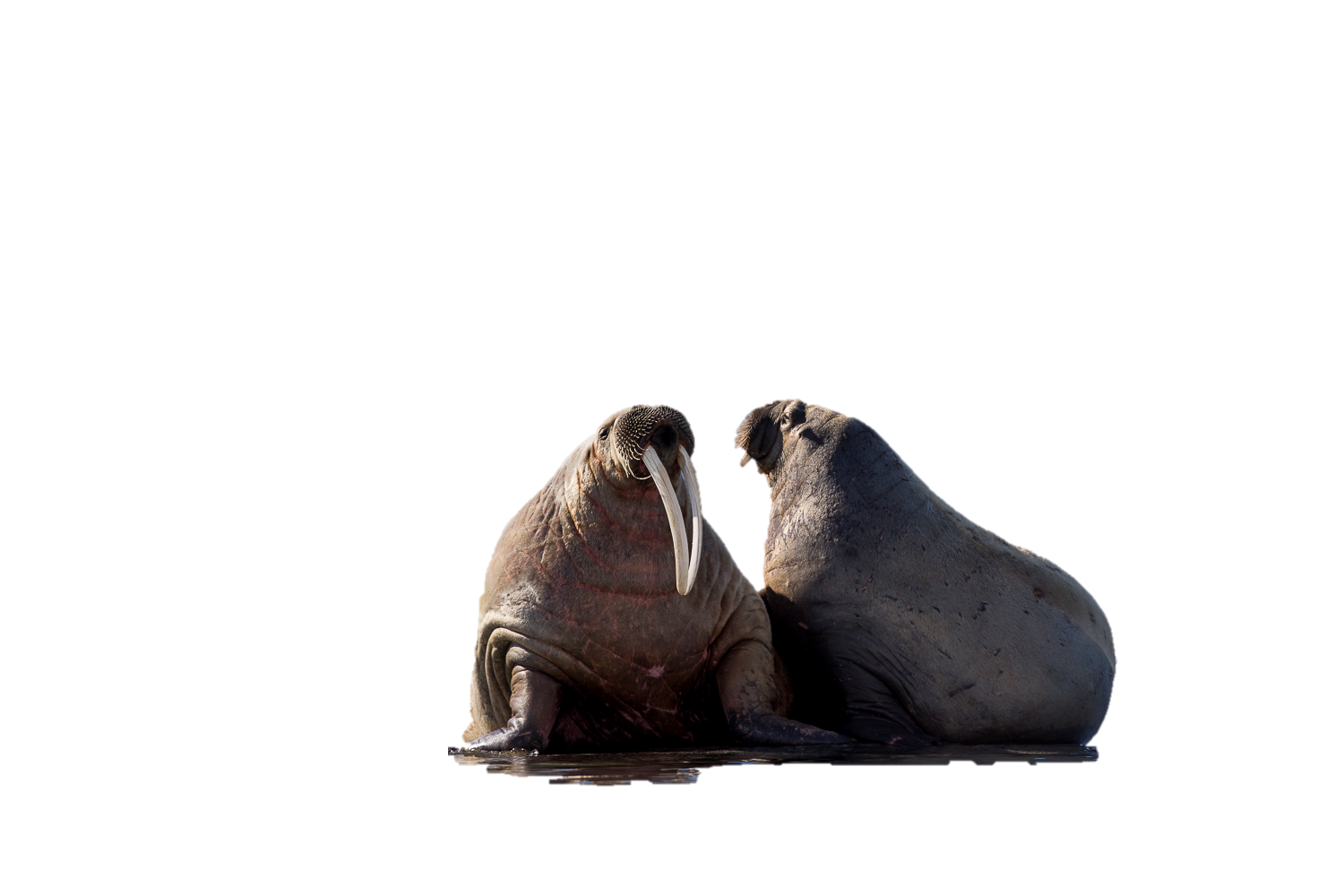 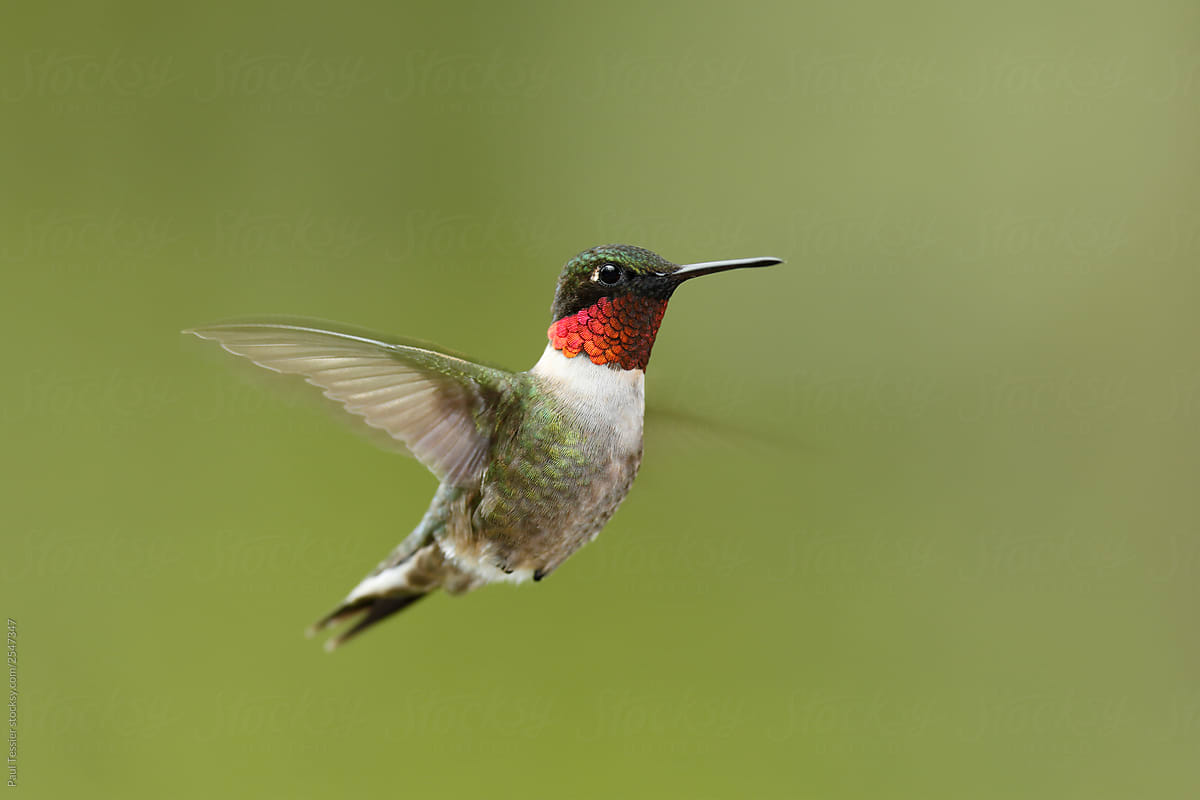 Ruby Throated
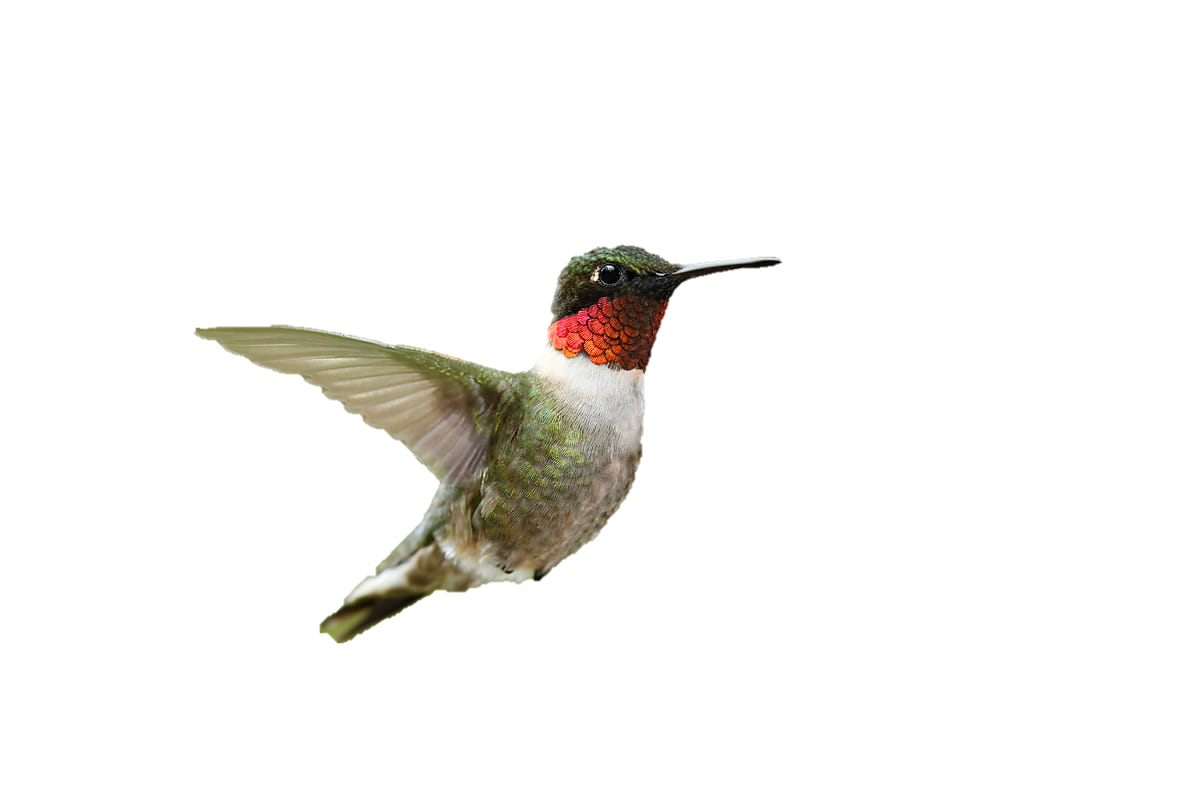 Hummingbird
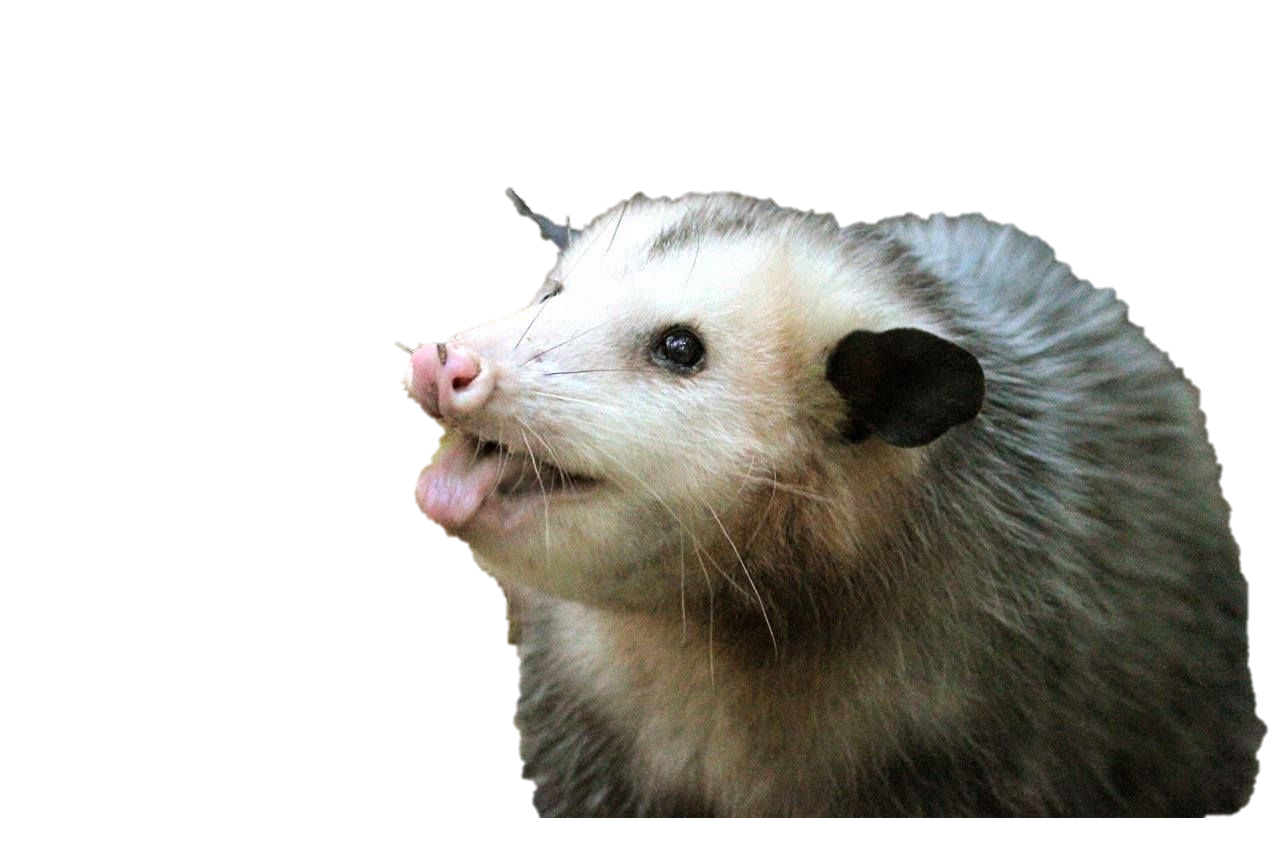 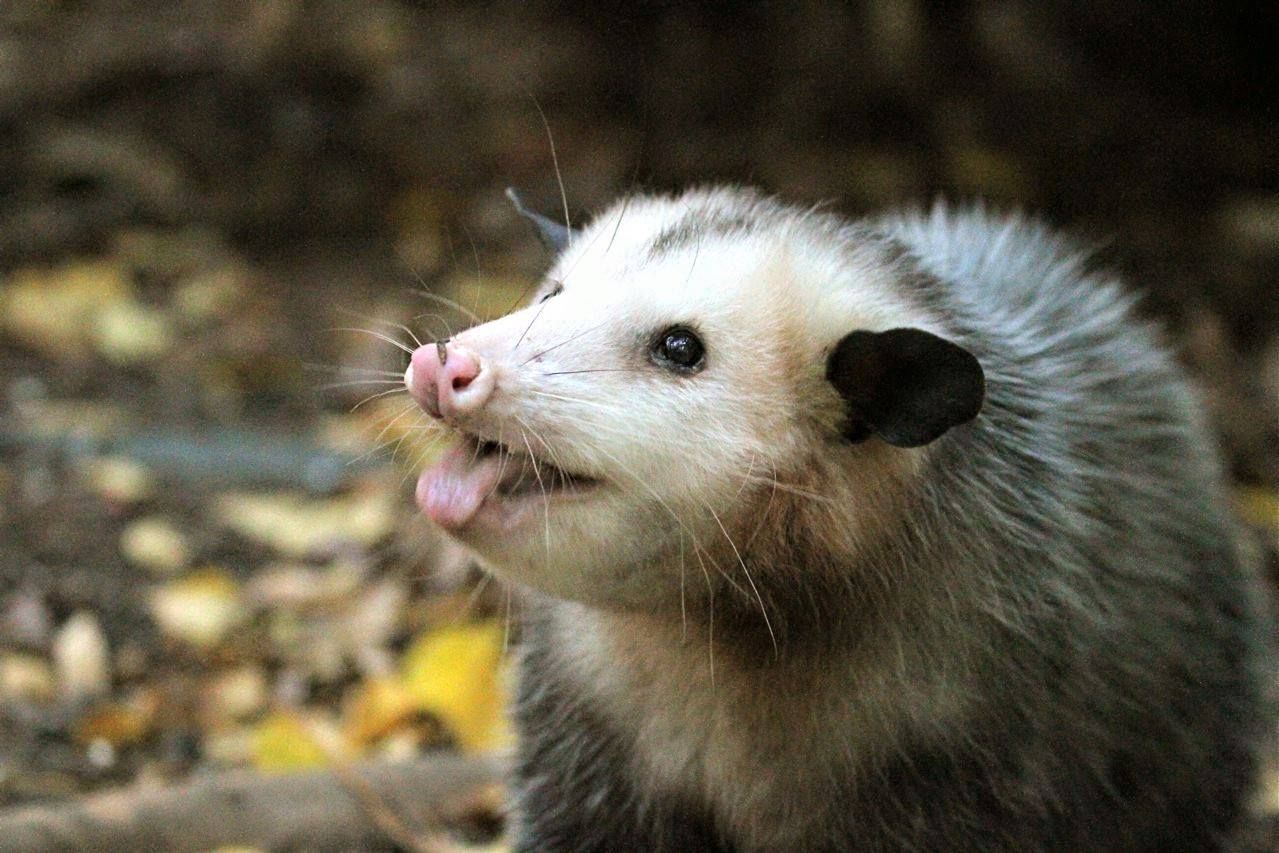 Opossum
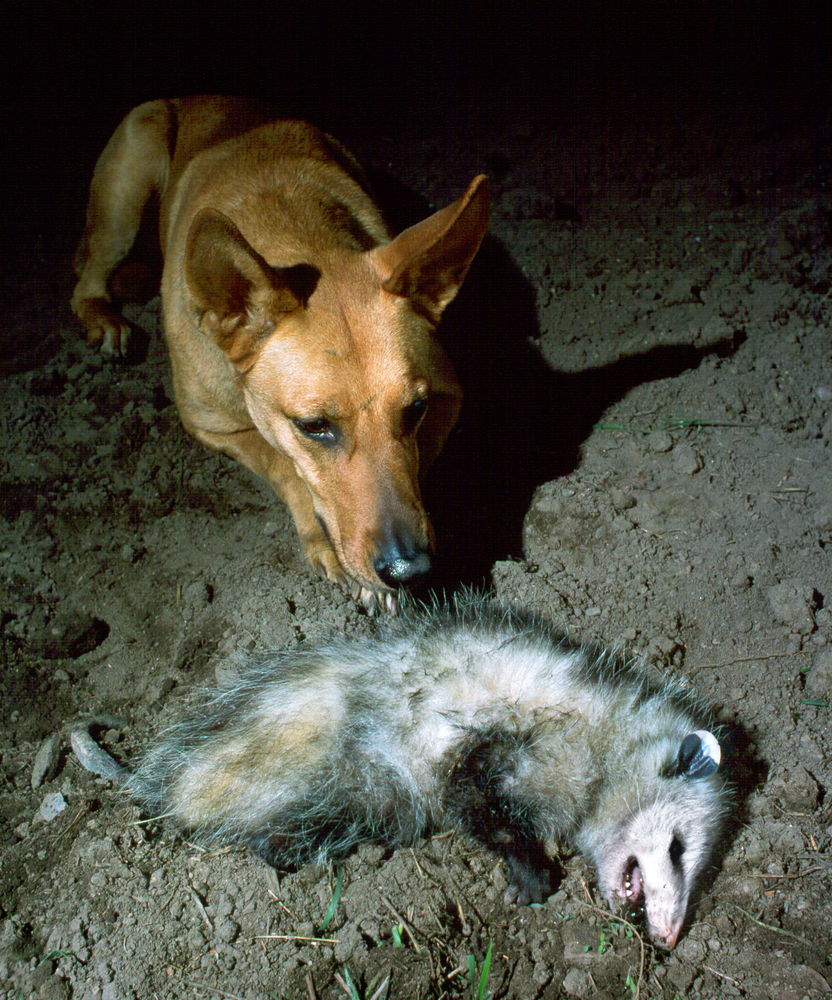 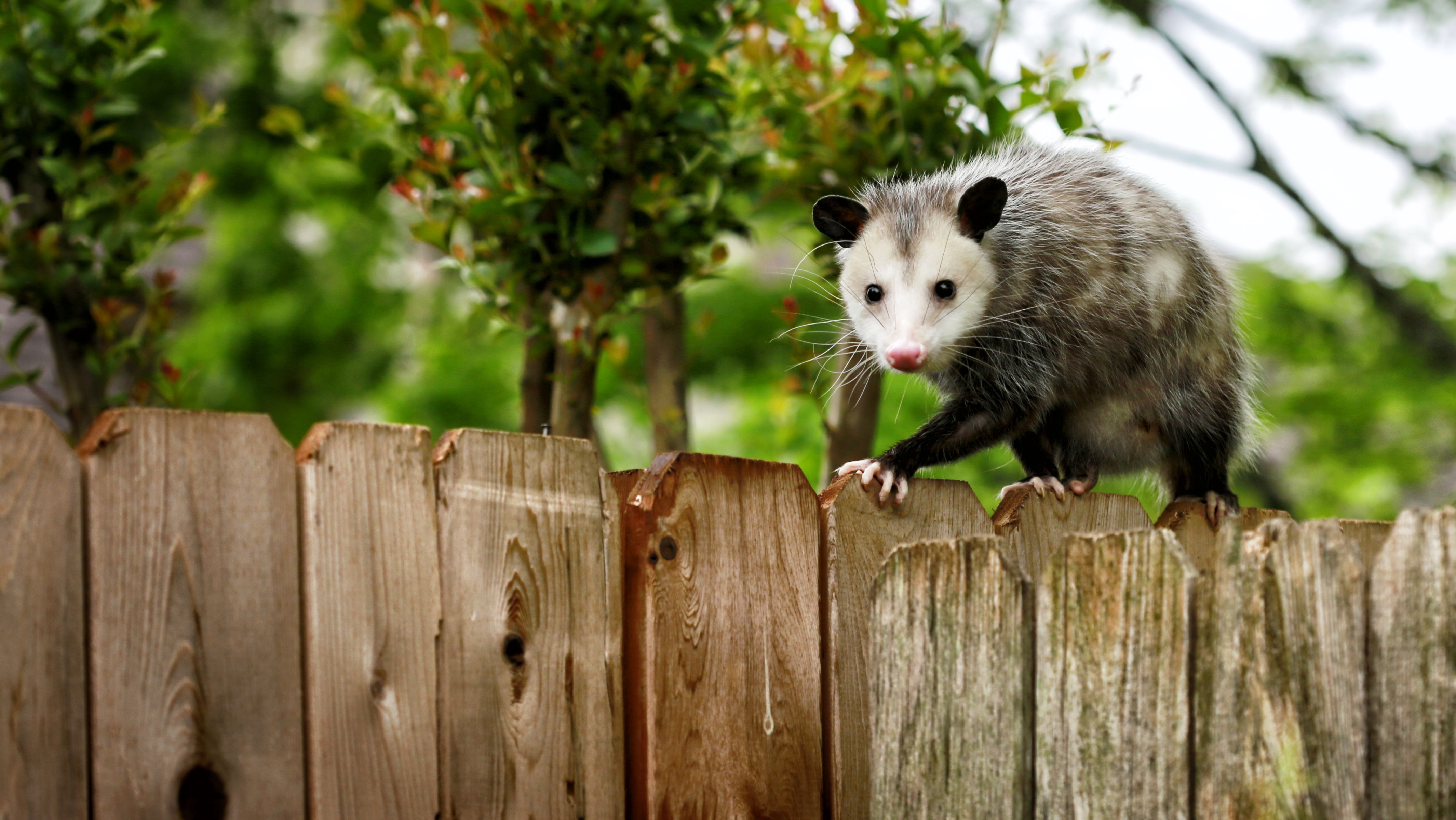 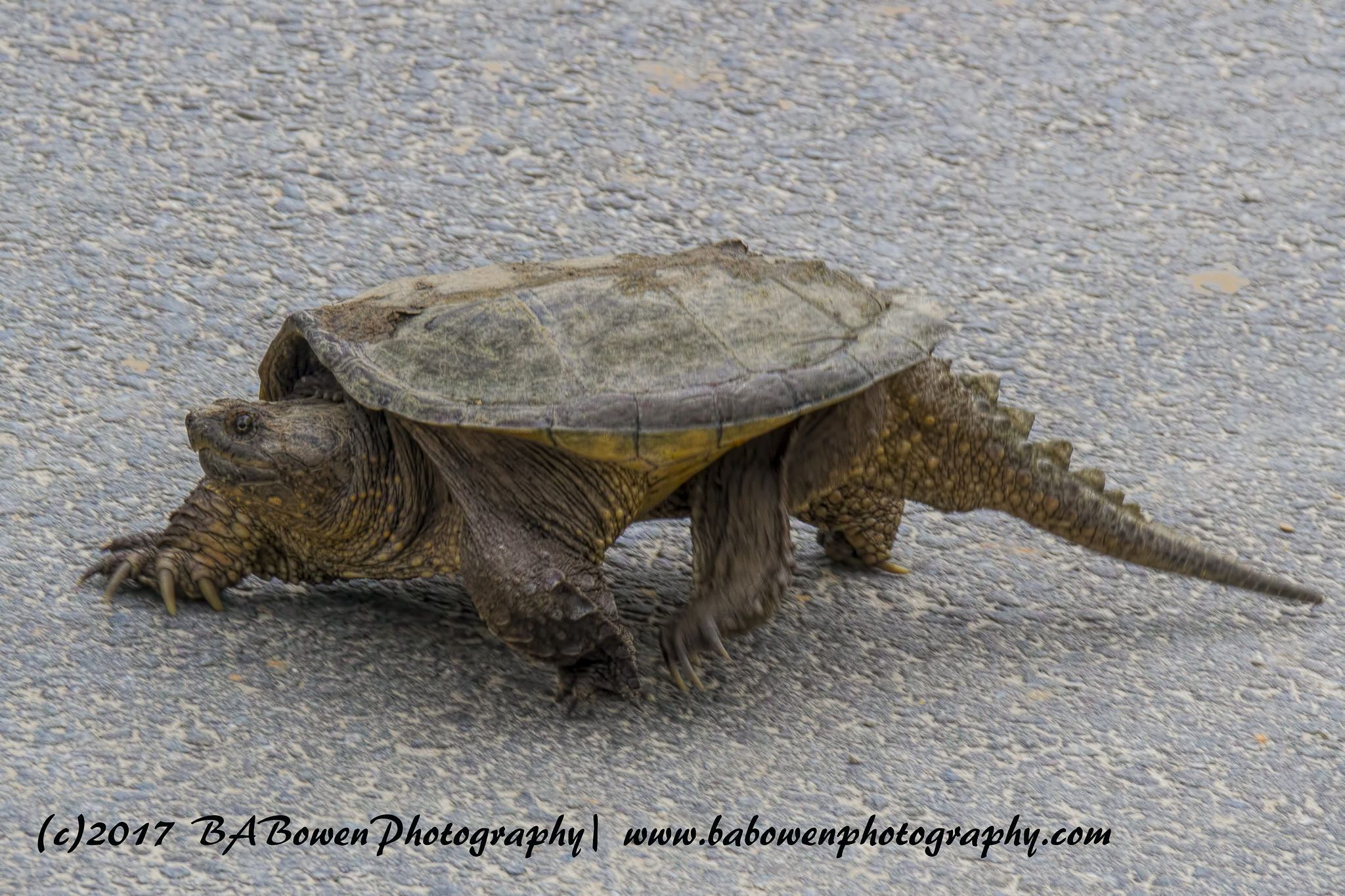 Snapping Turtle
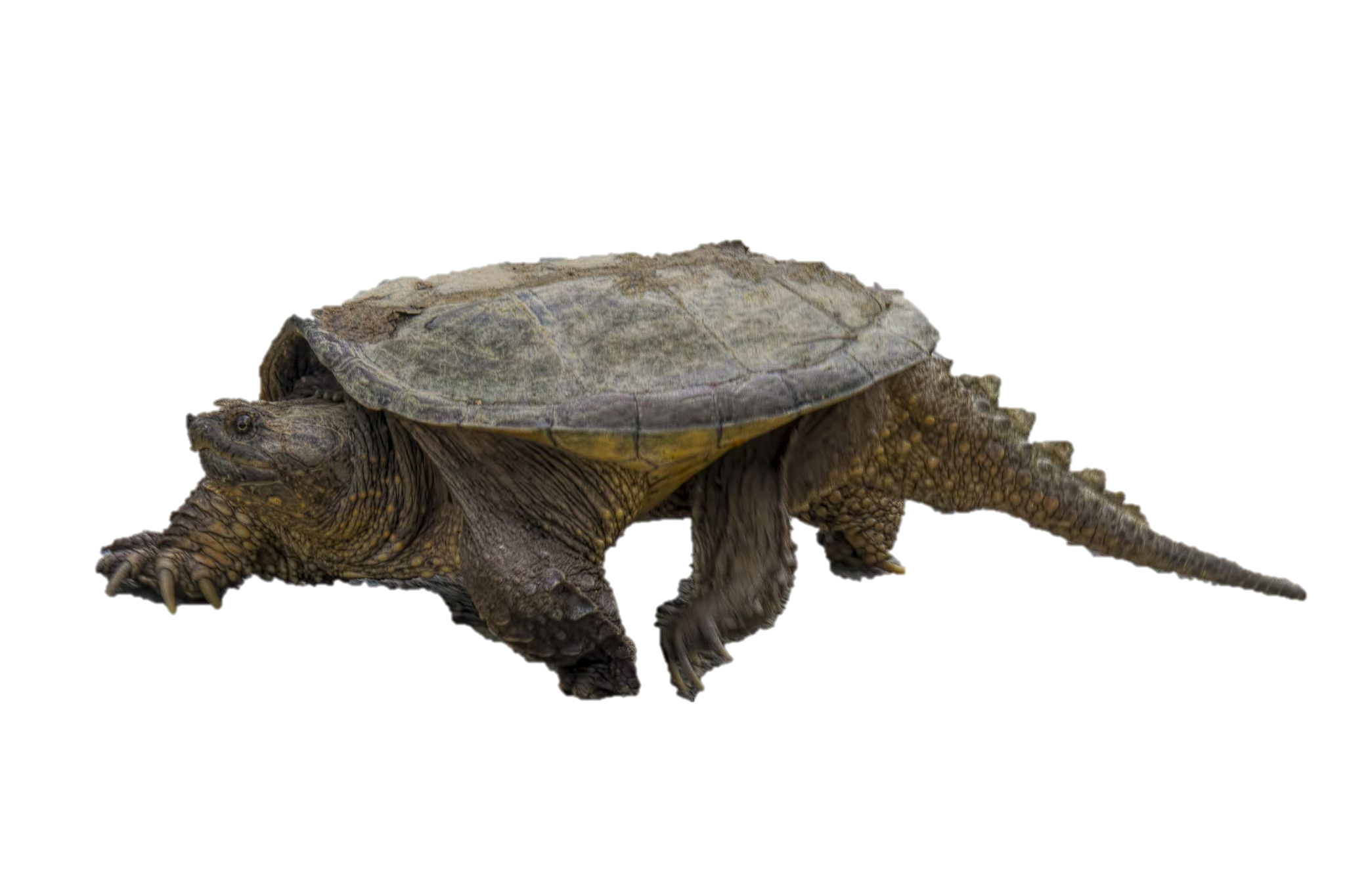 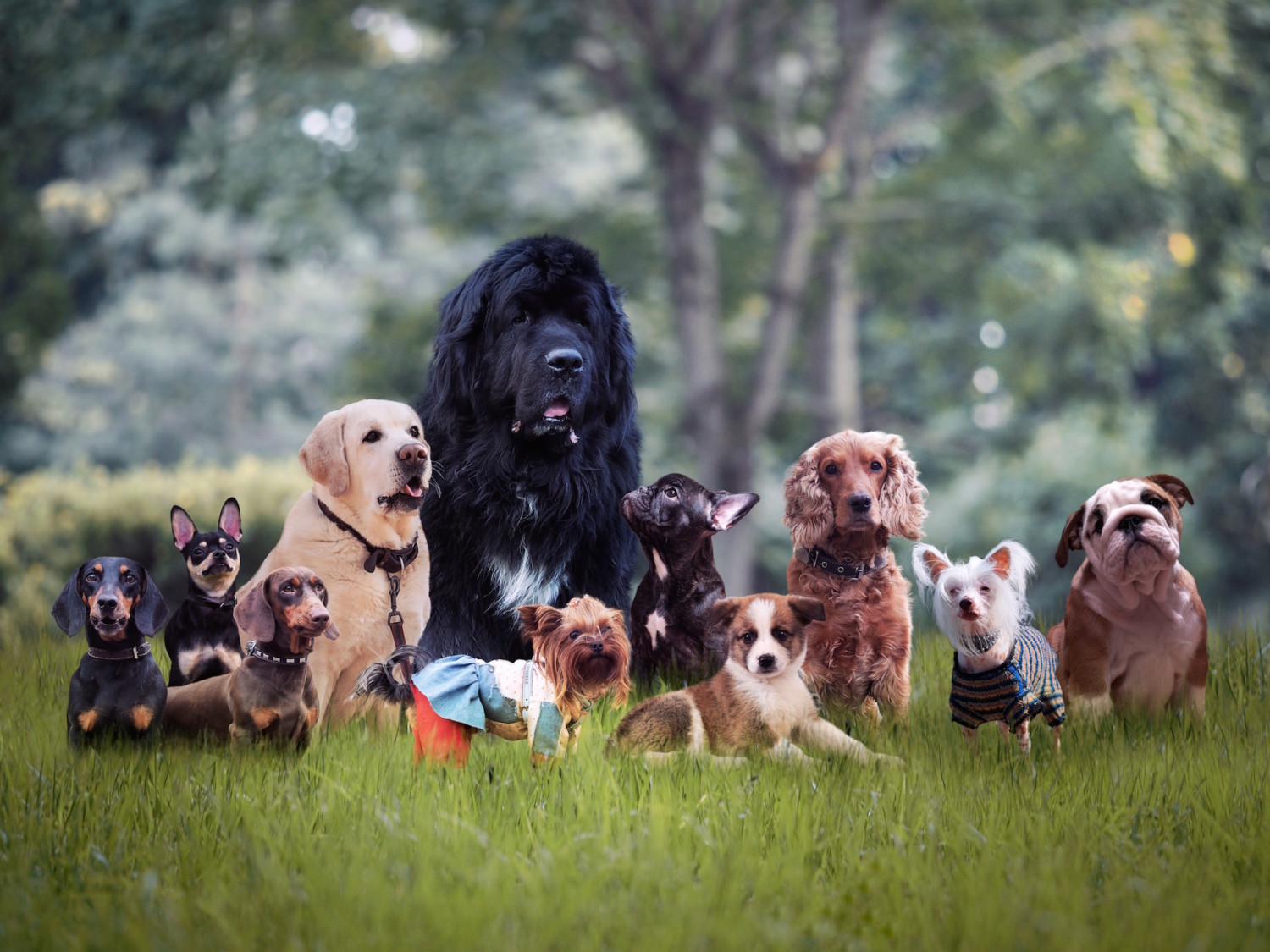 Newfoundland
Dog
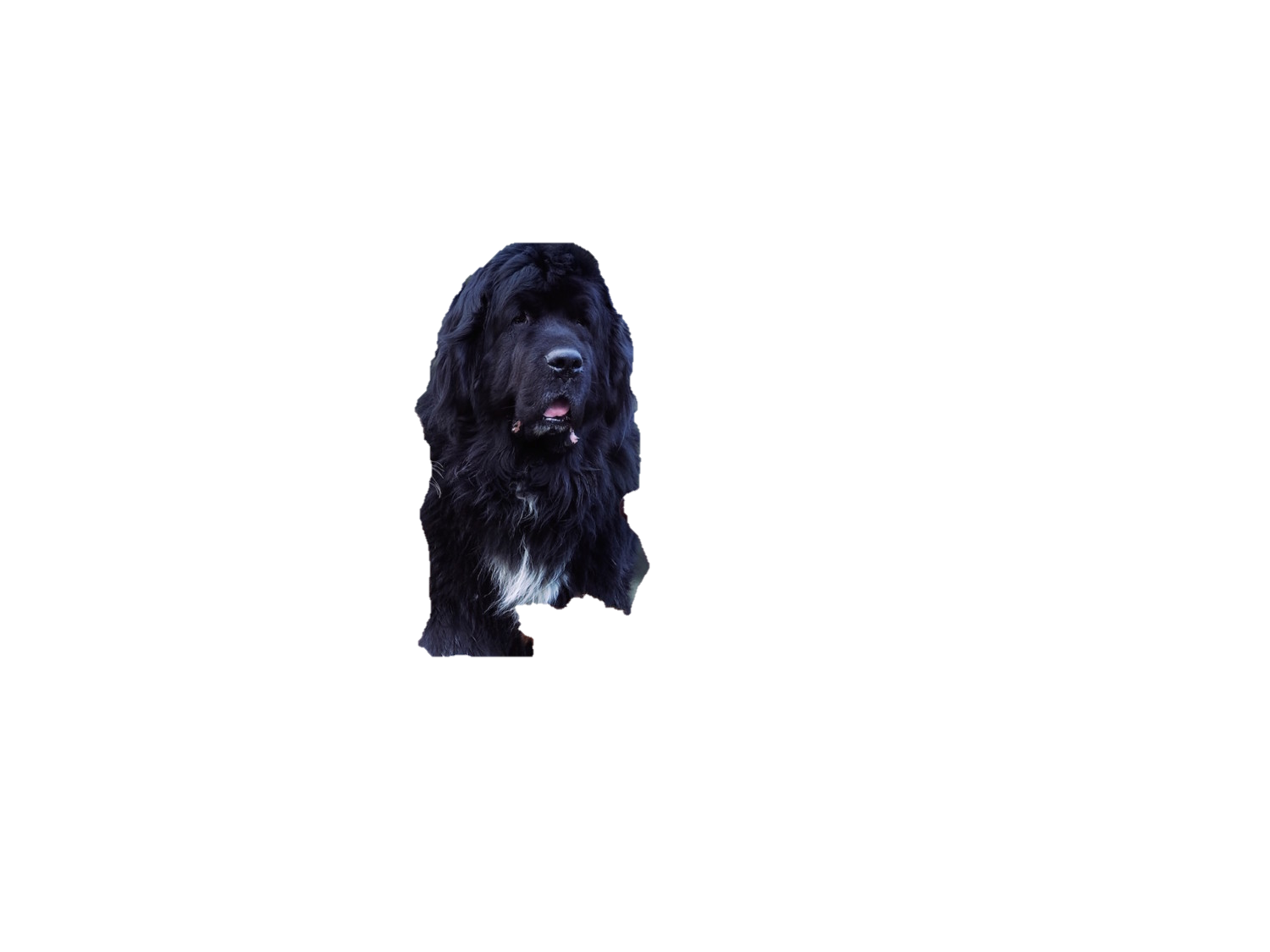 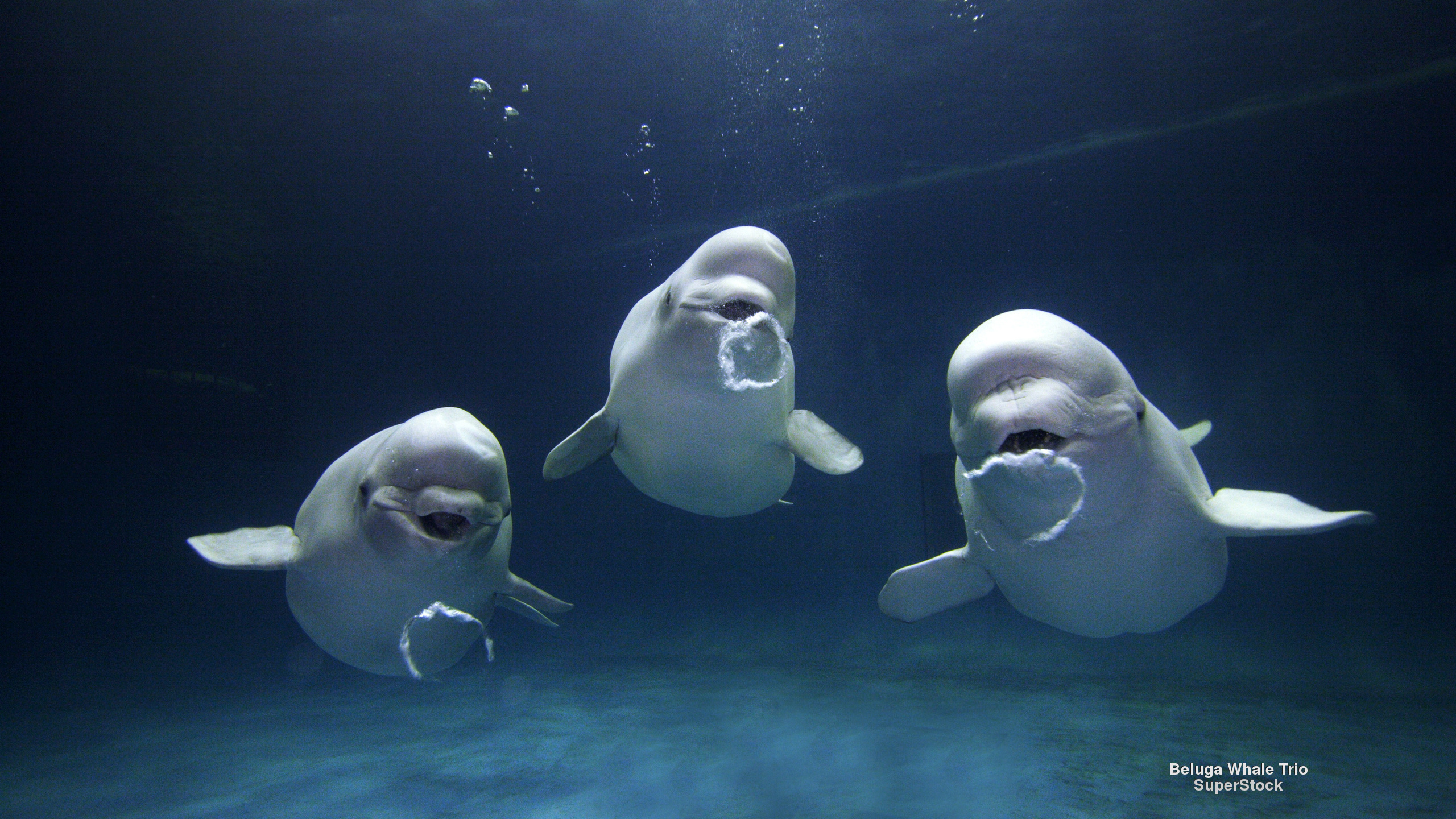 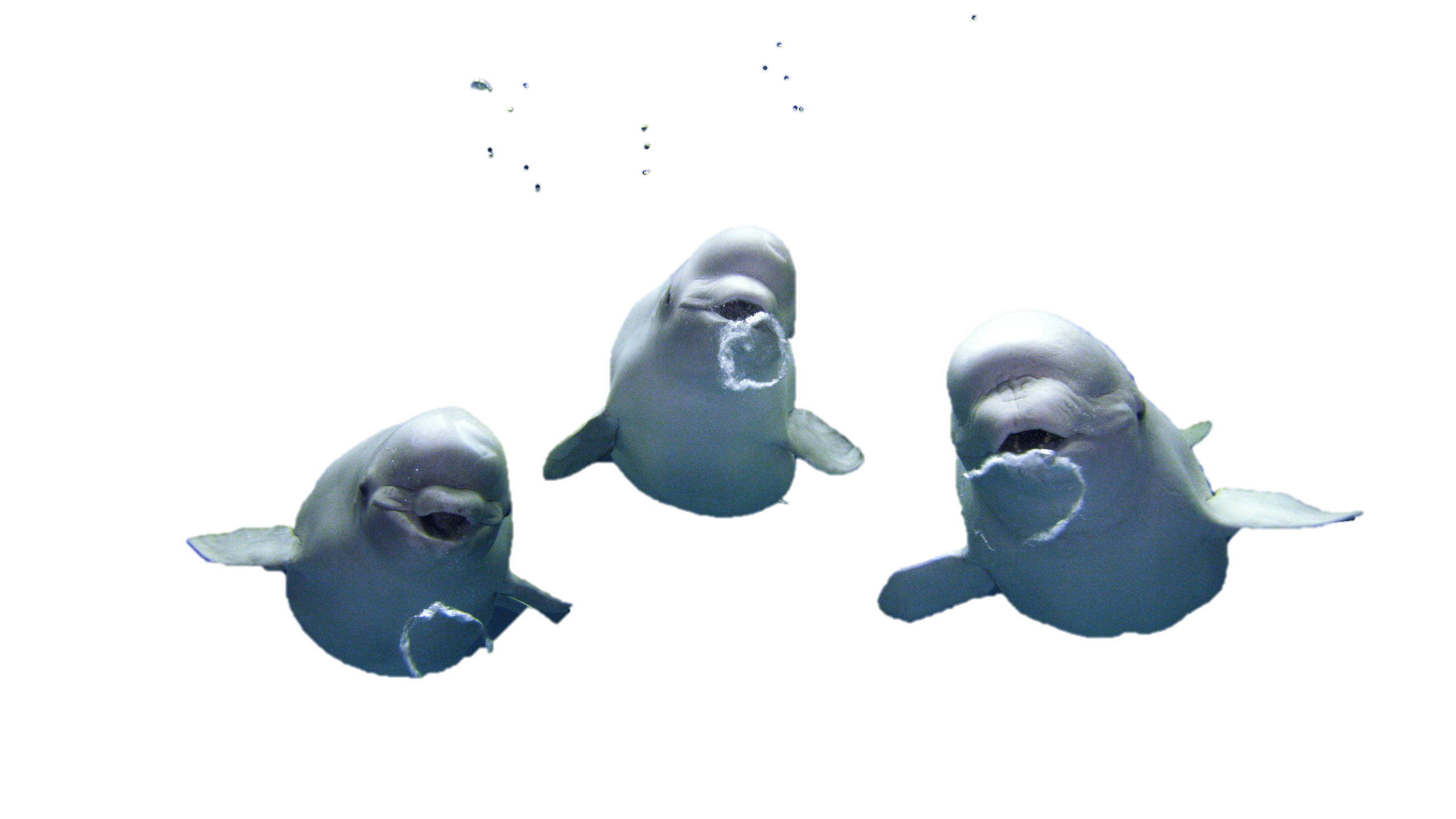 Beluga
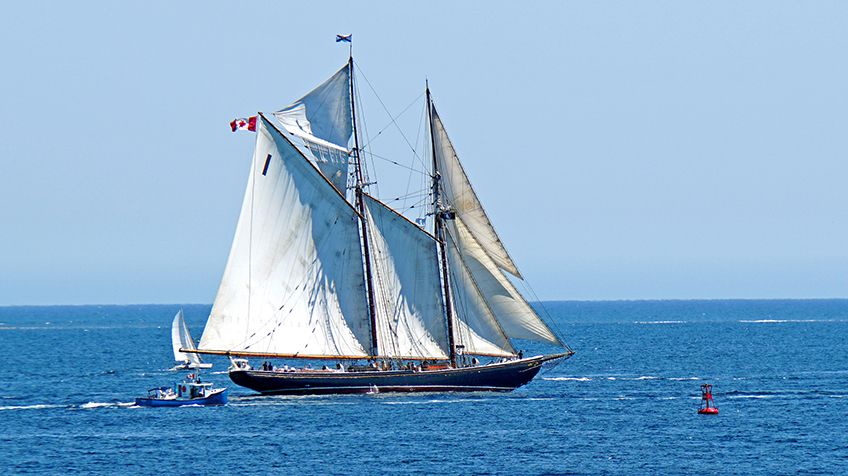 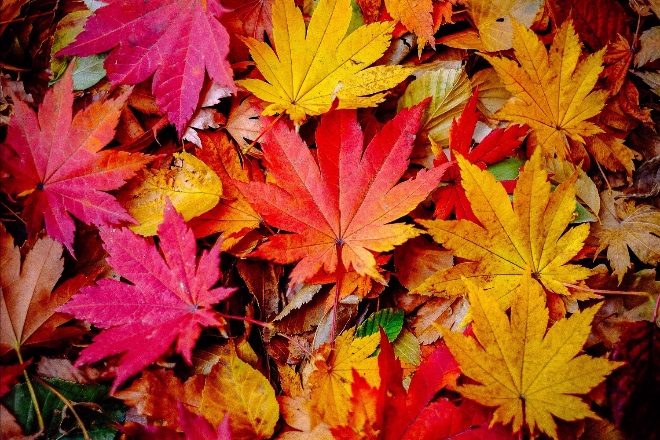 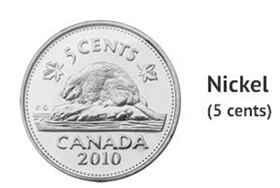 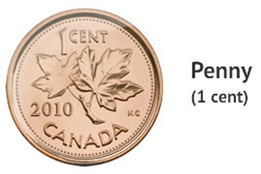 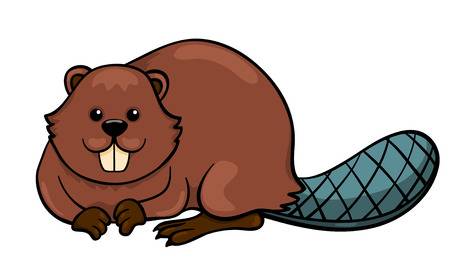 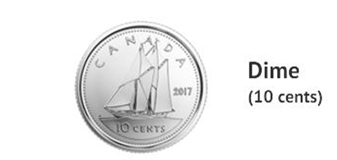 Maple Leaf
Bluenose
Beaver
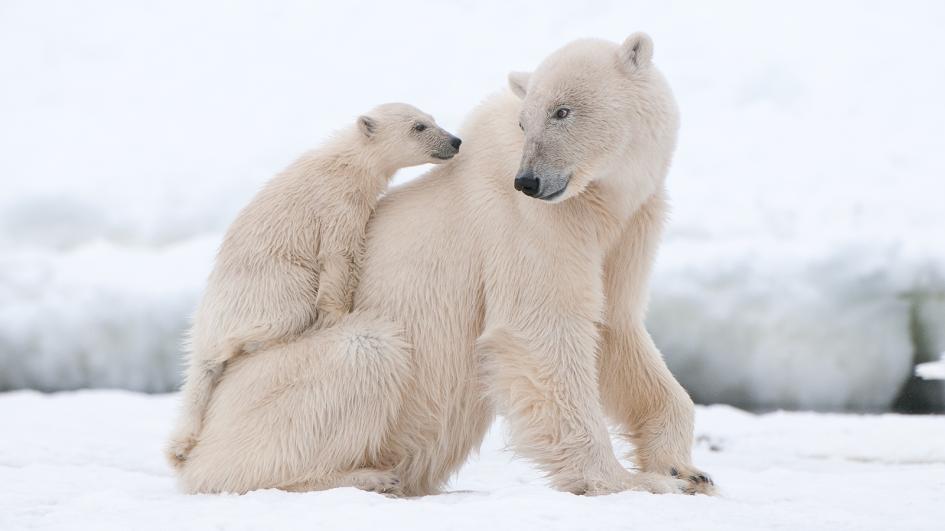 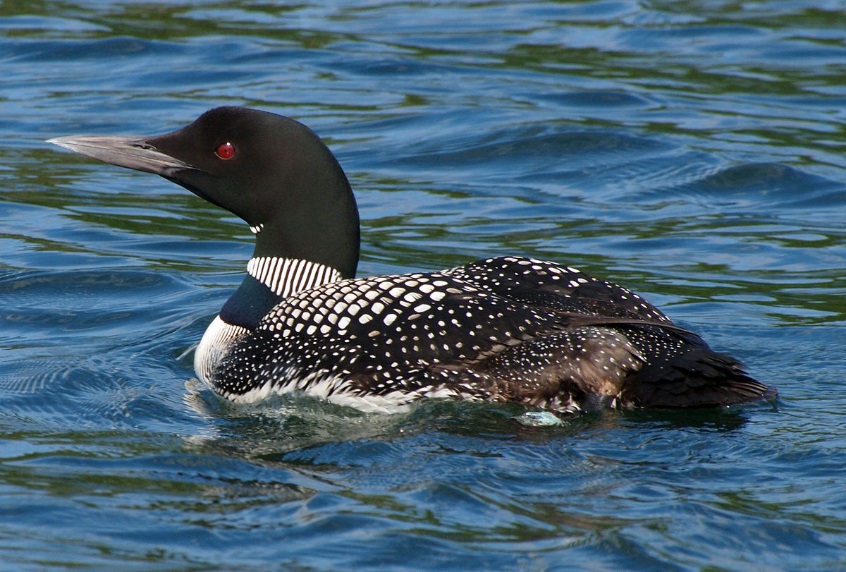 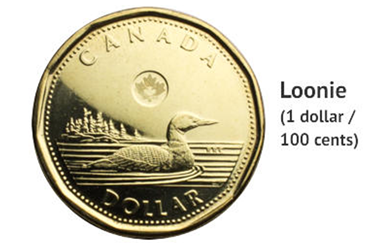 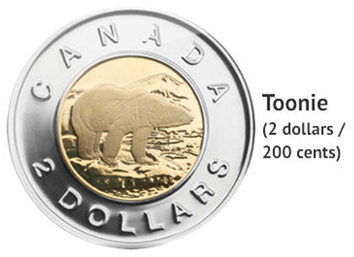 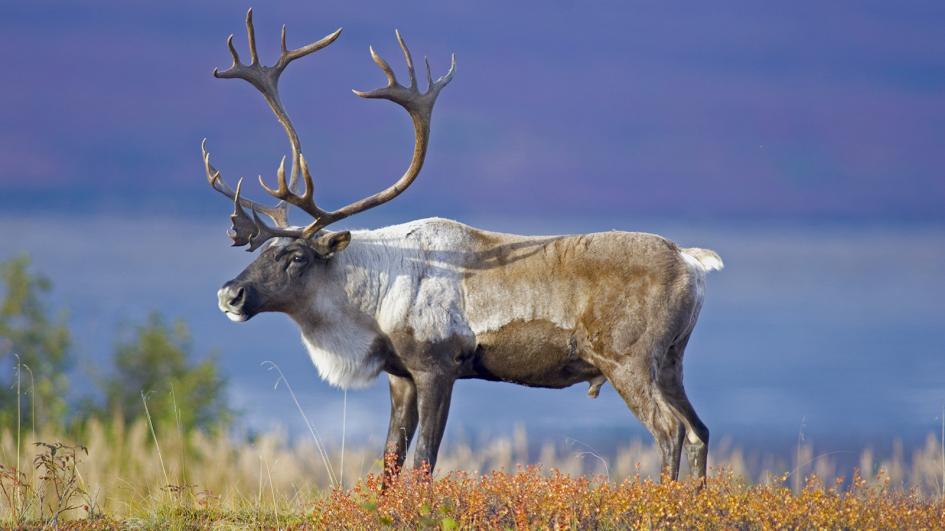 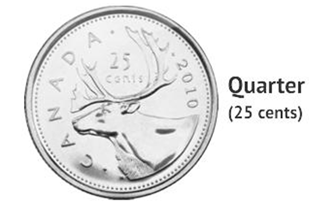 Caribou
Polar Bear
Loon
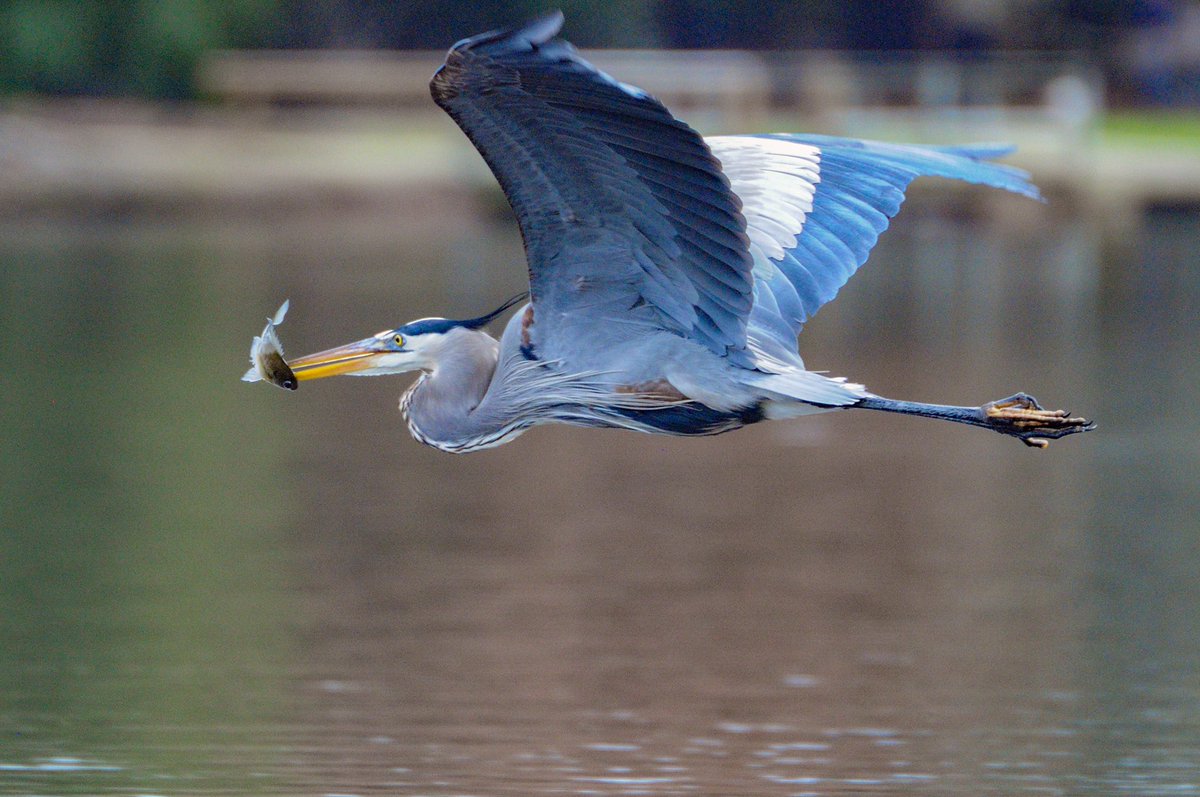 Great Blue Heron
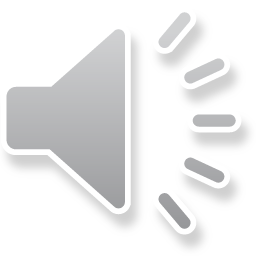 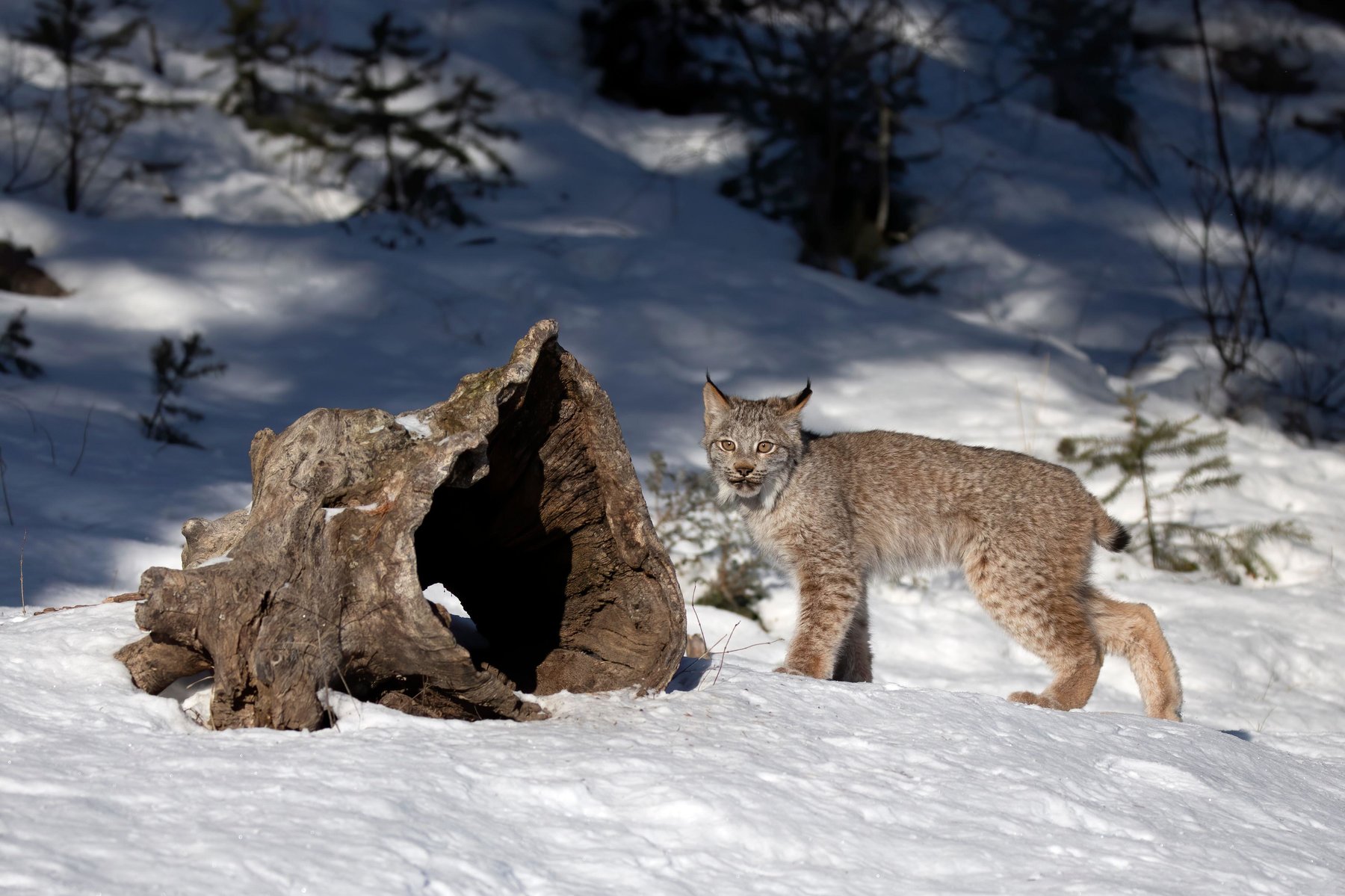 Lynx
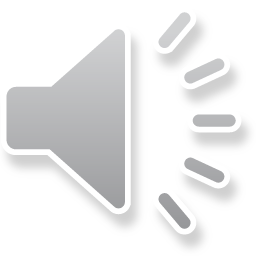 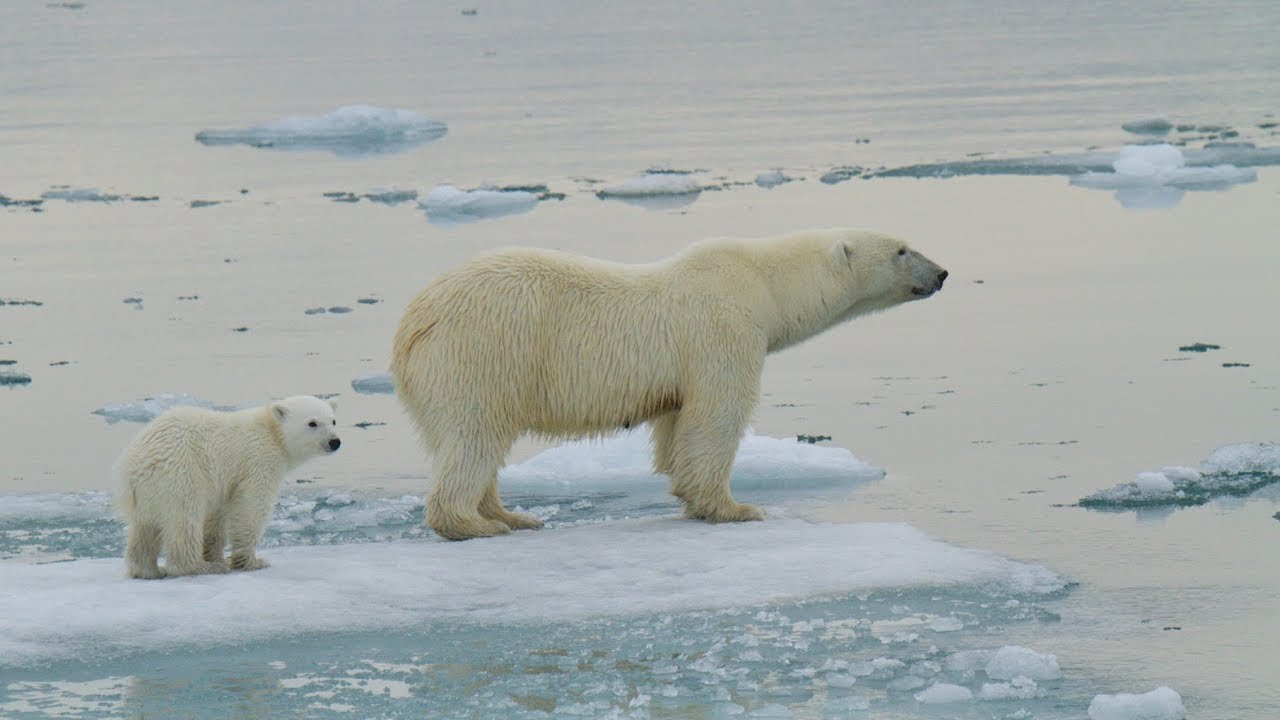 Polar Bear
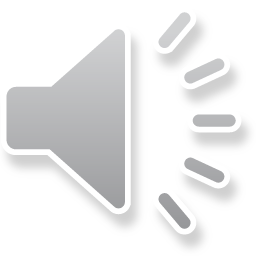 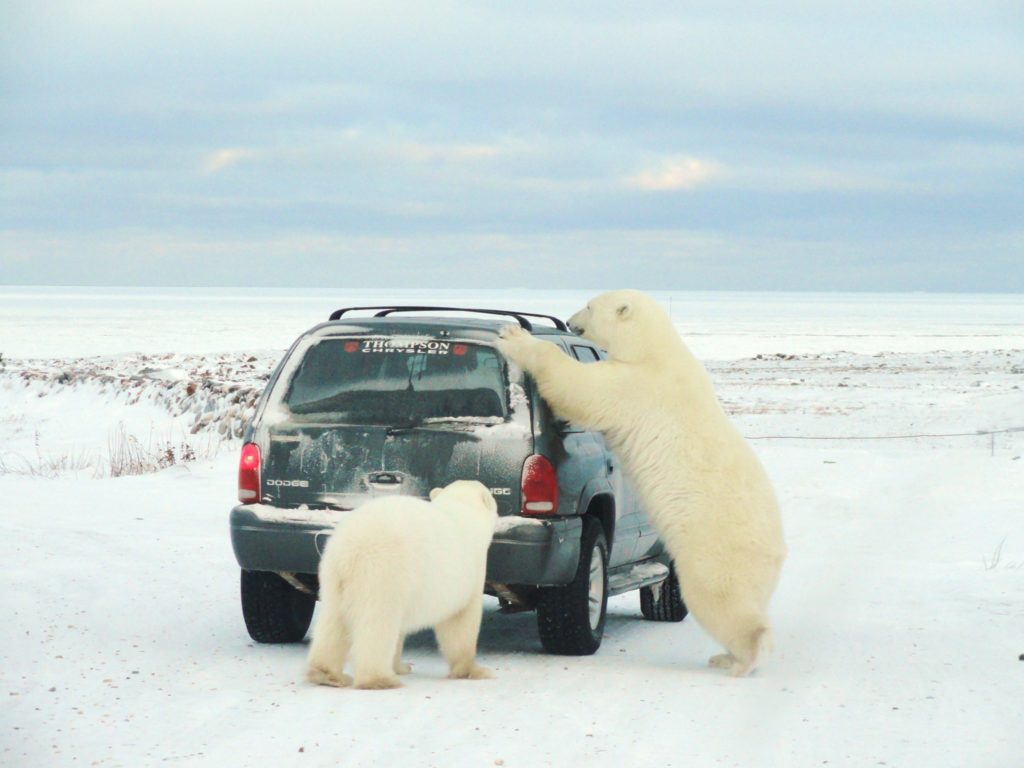 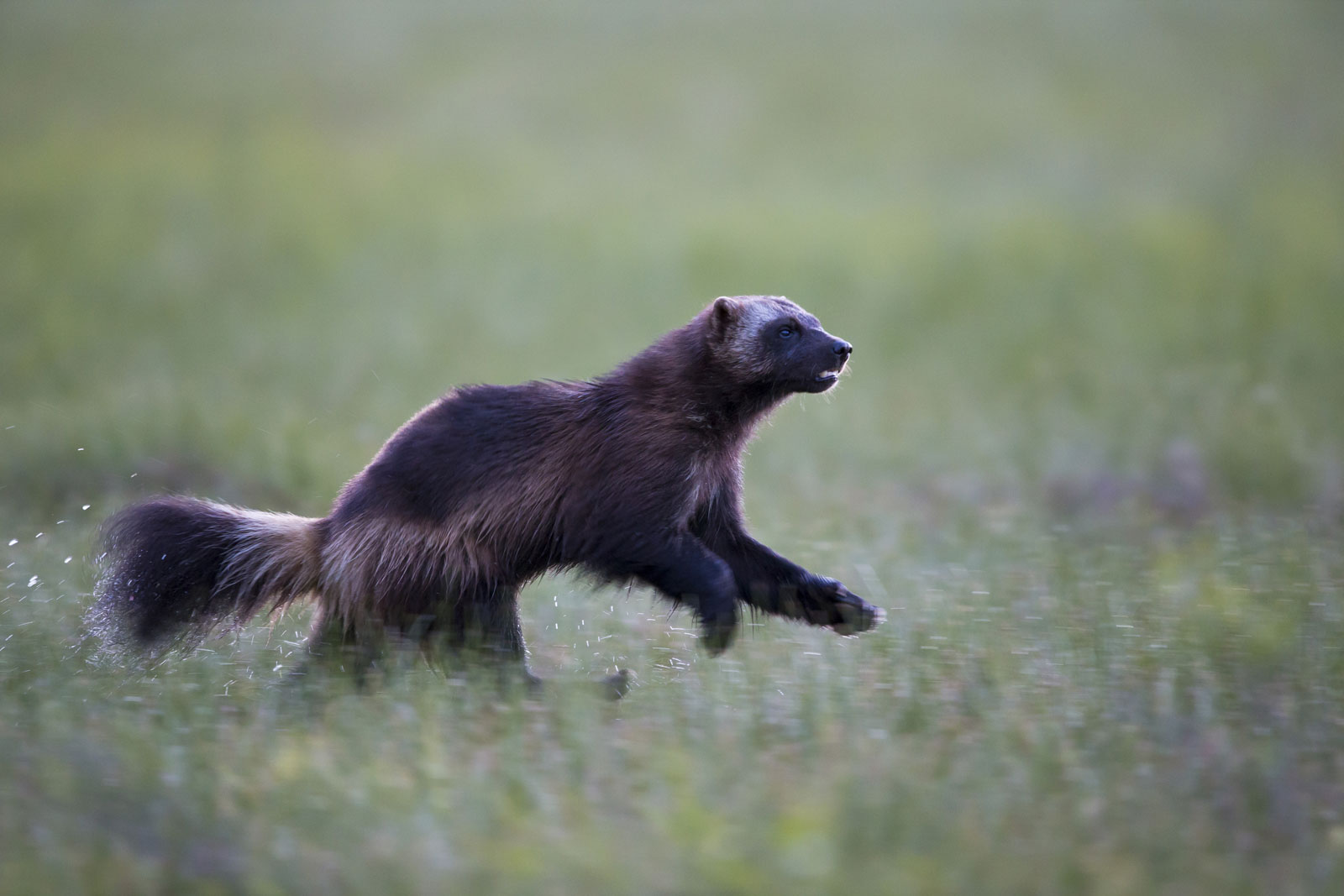 Wolverine
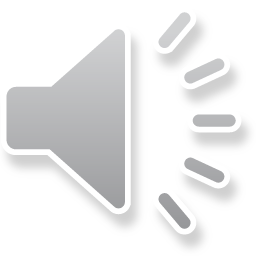 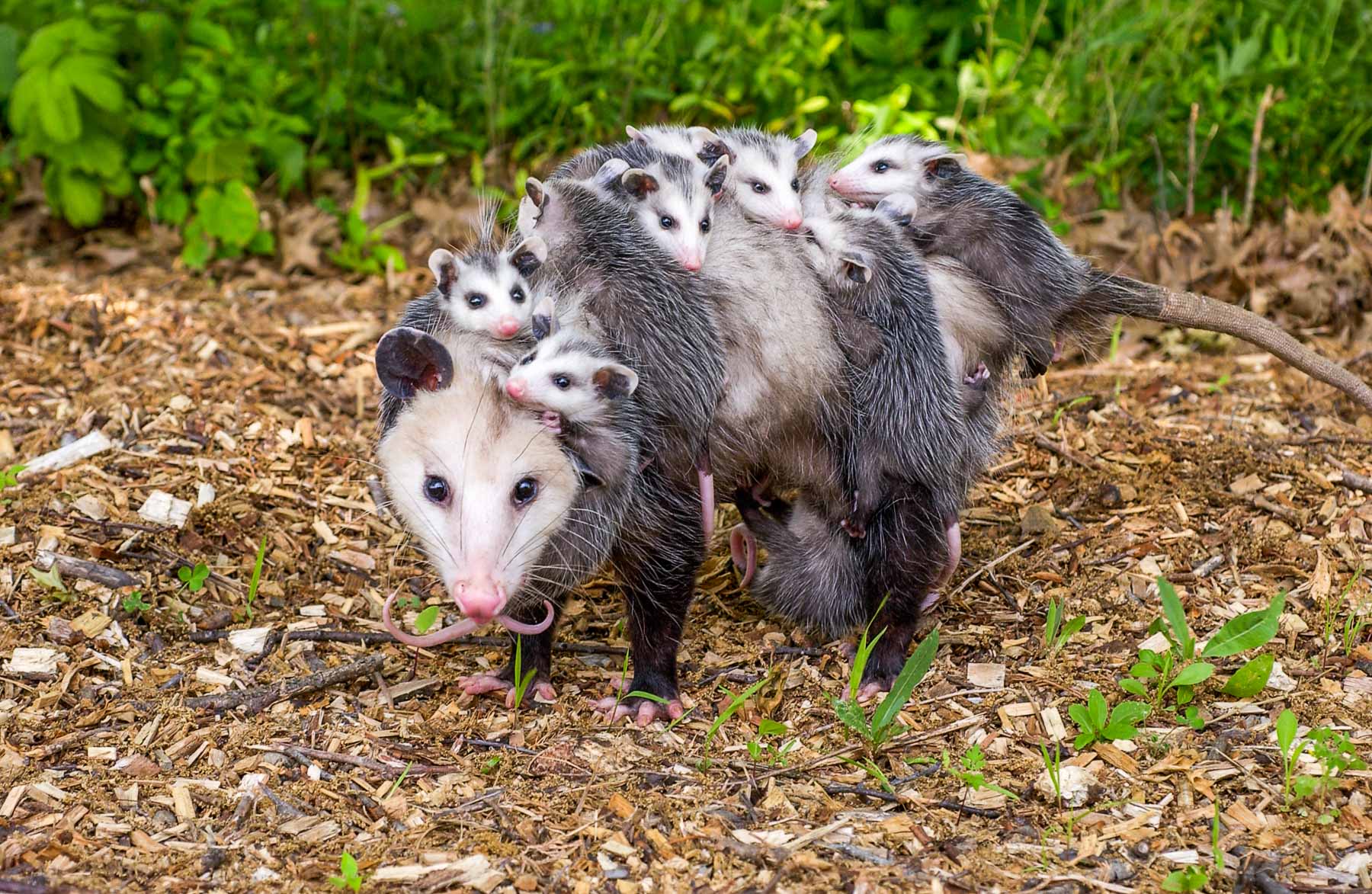 Opossum
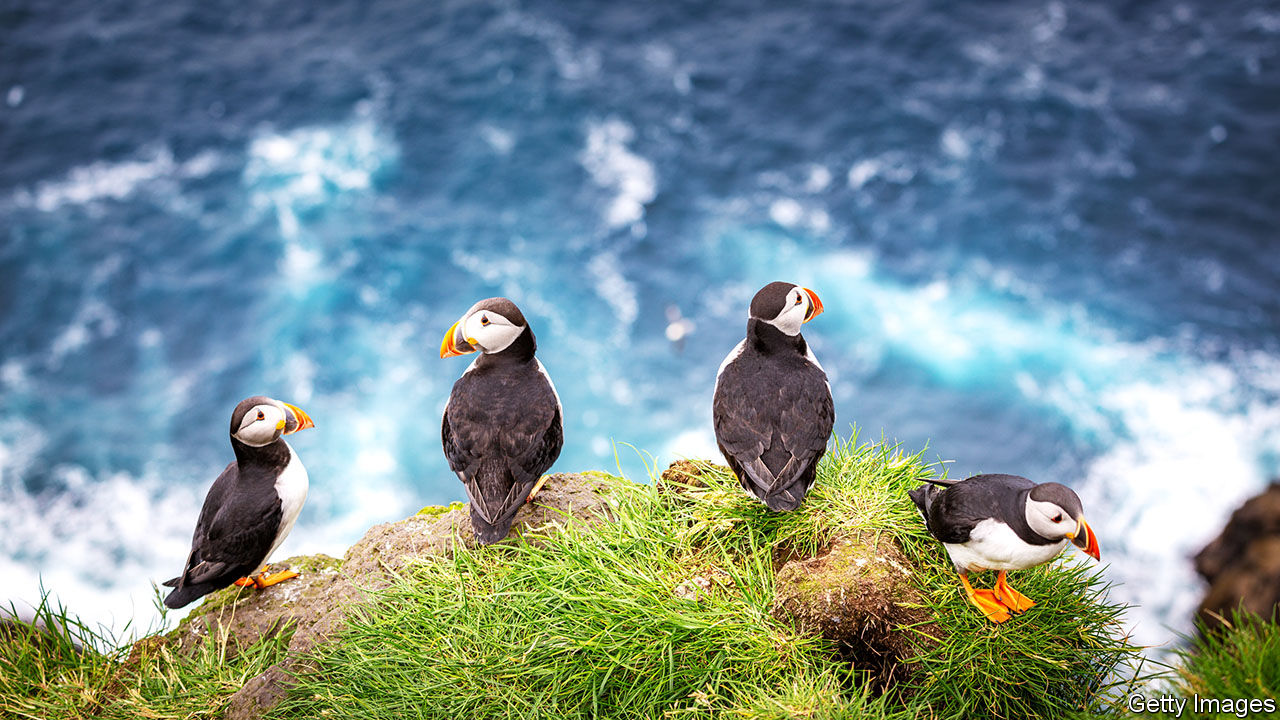 Puffin
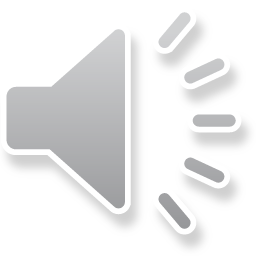 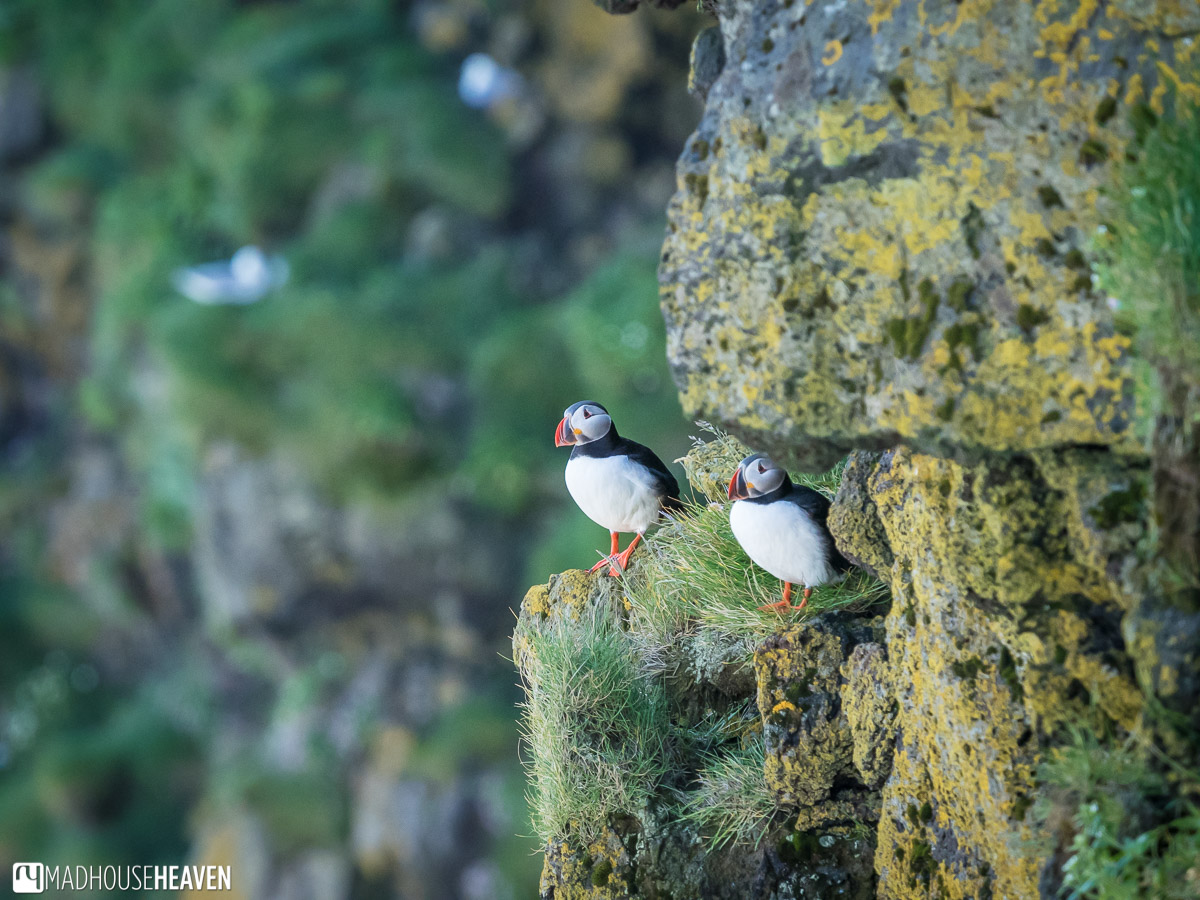 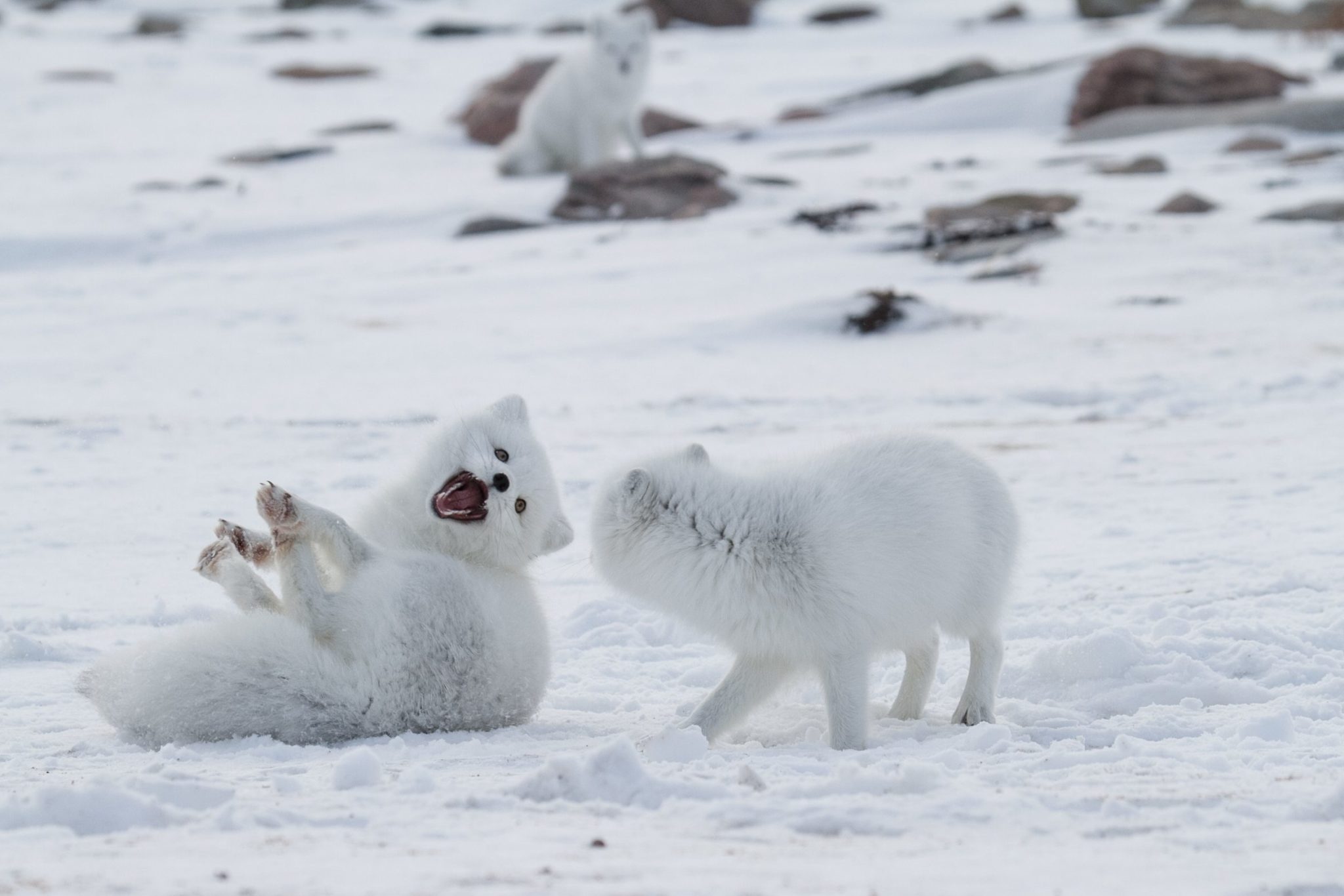 Arctic Fox
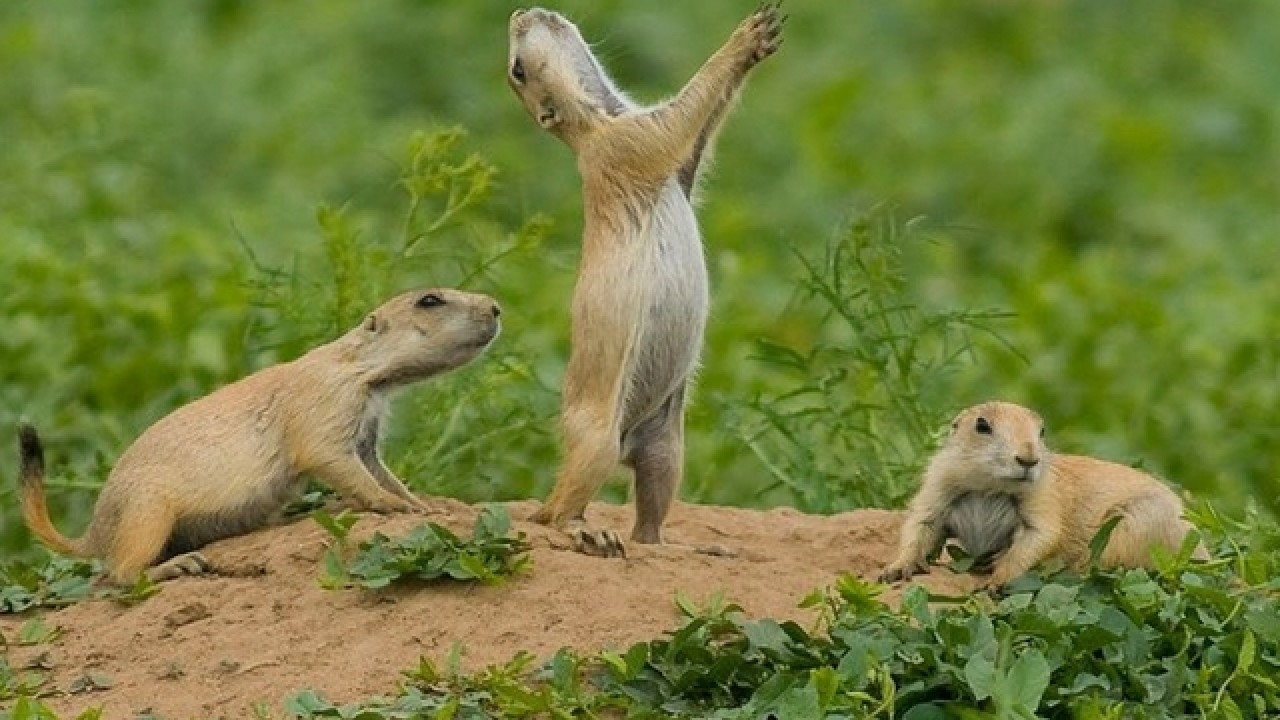 Prairie Dog
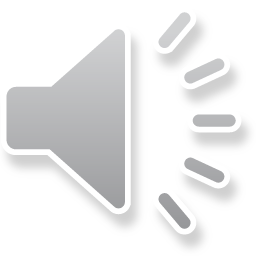 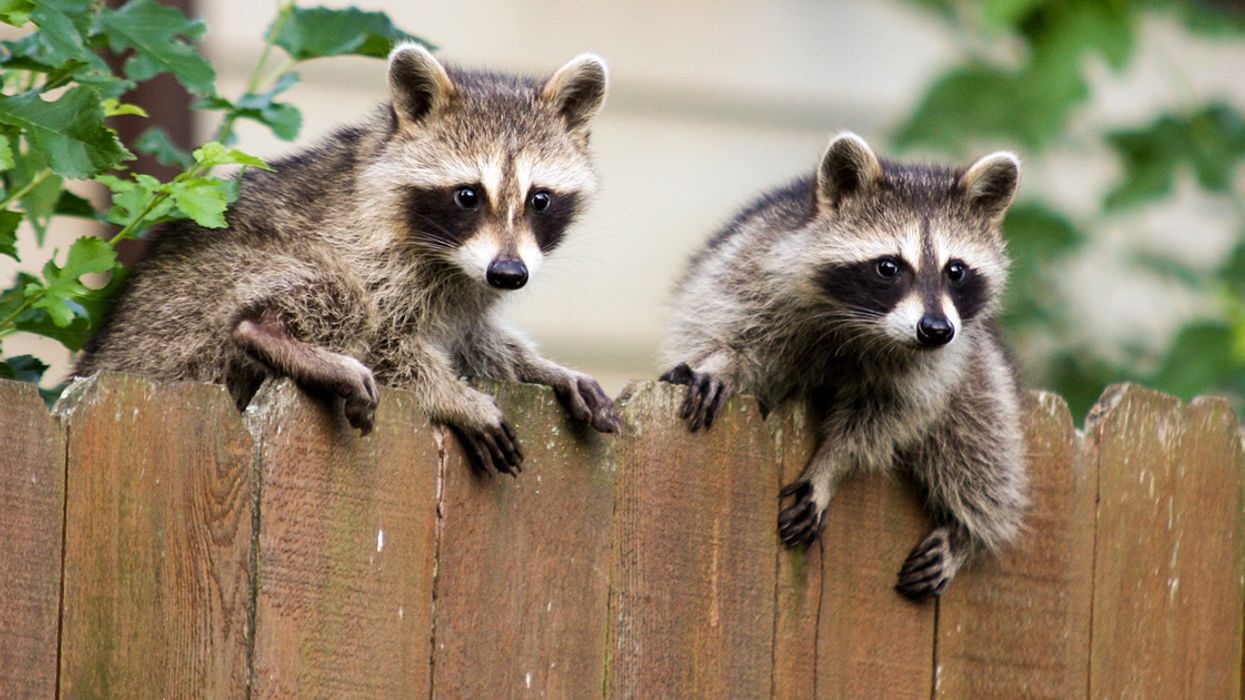 Raccoon
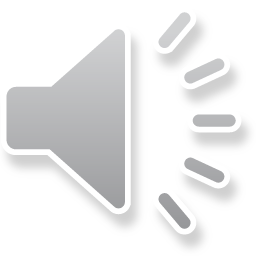 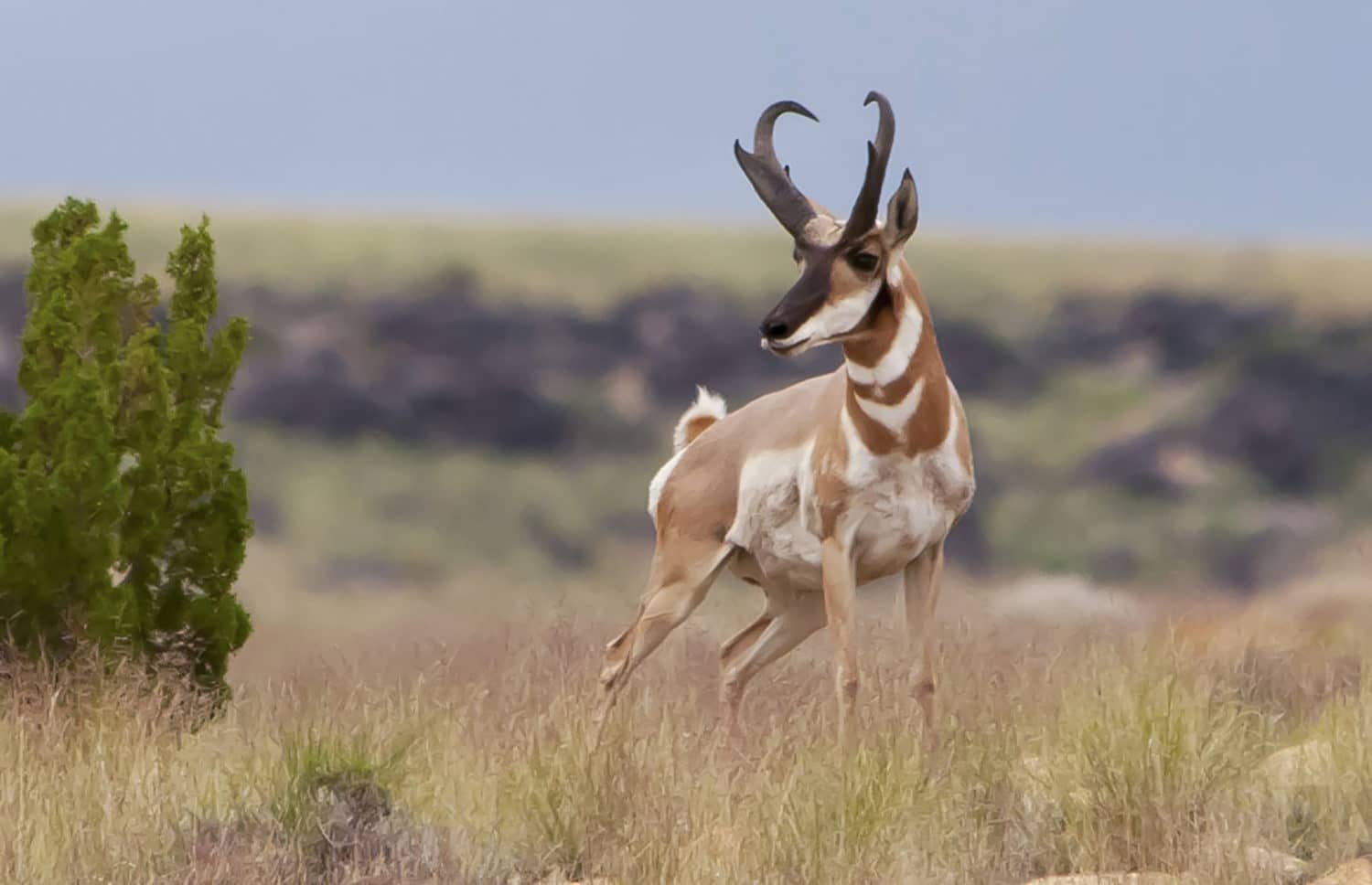 Pronghorn Antelope
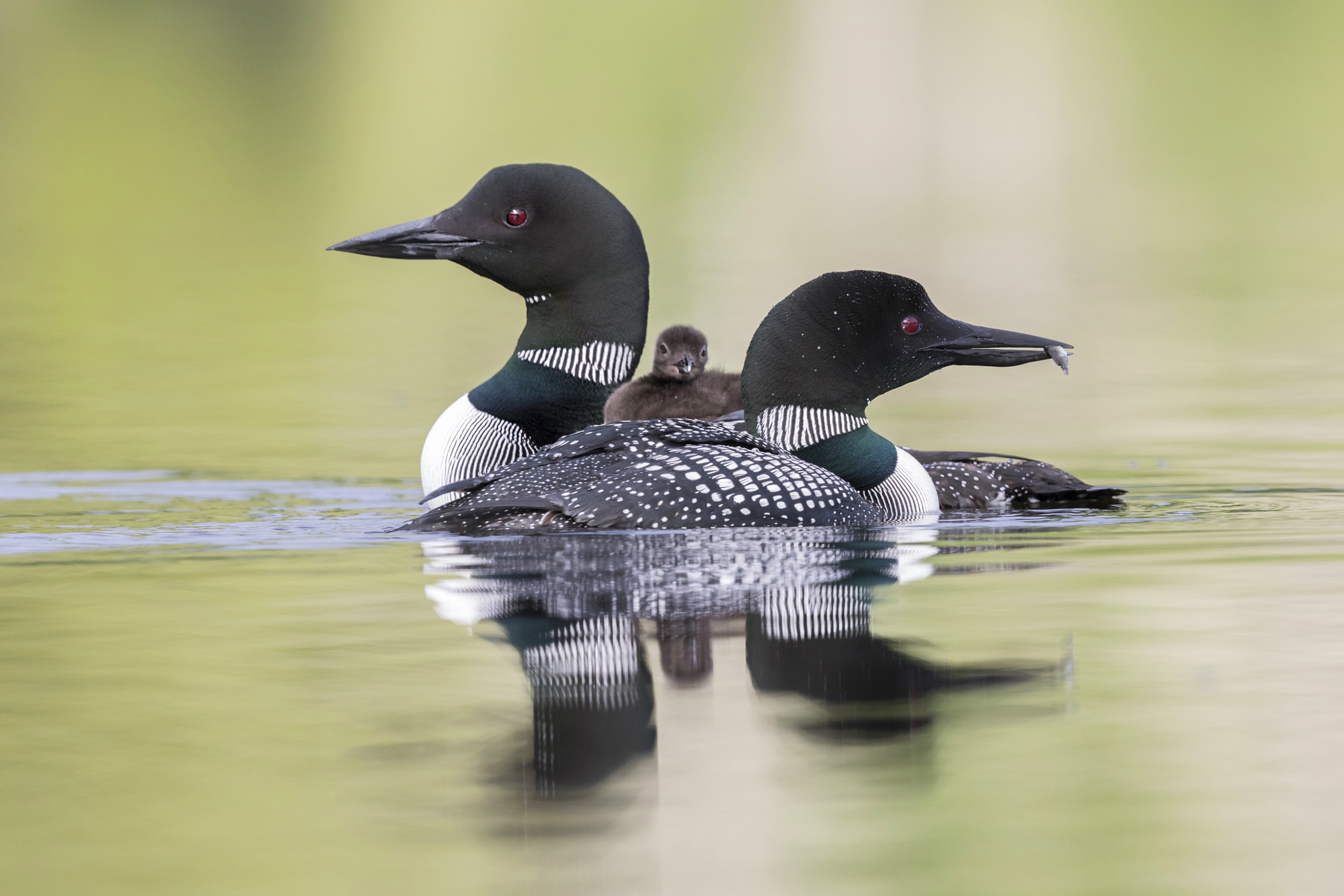 Loon
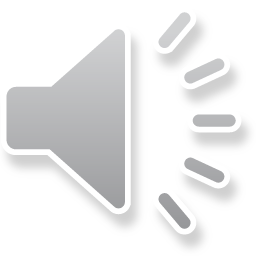 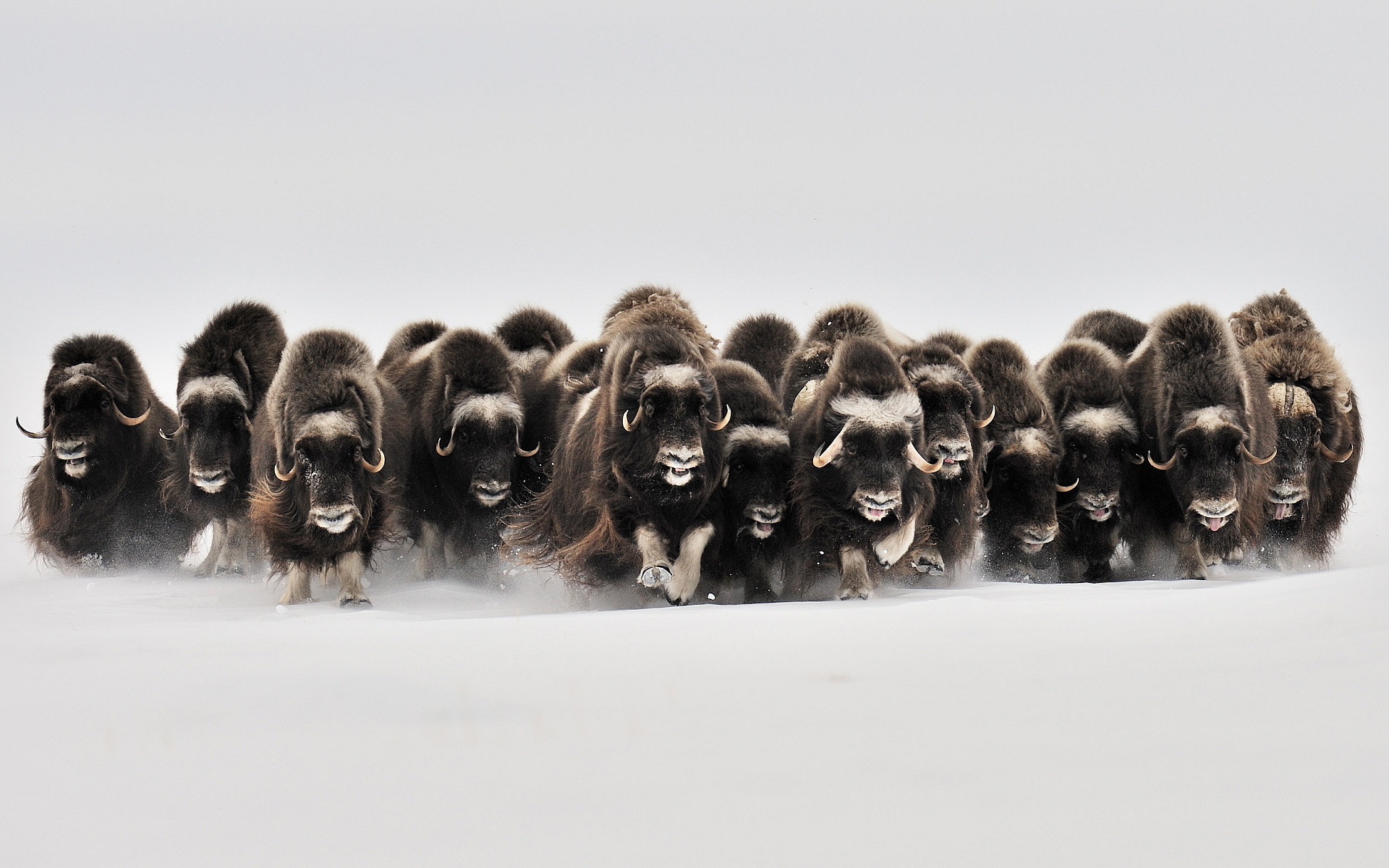 Muskox
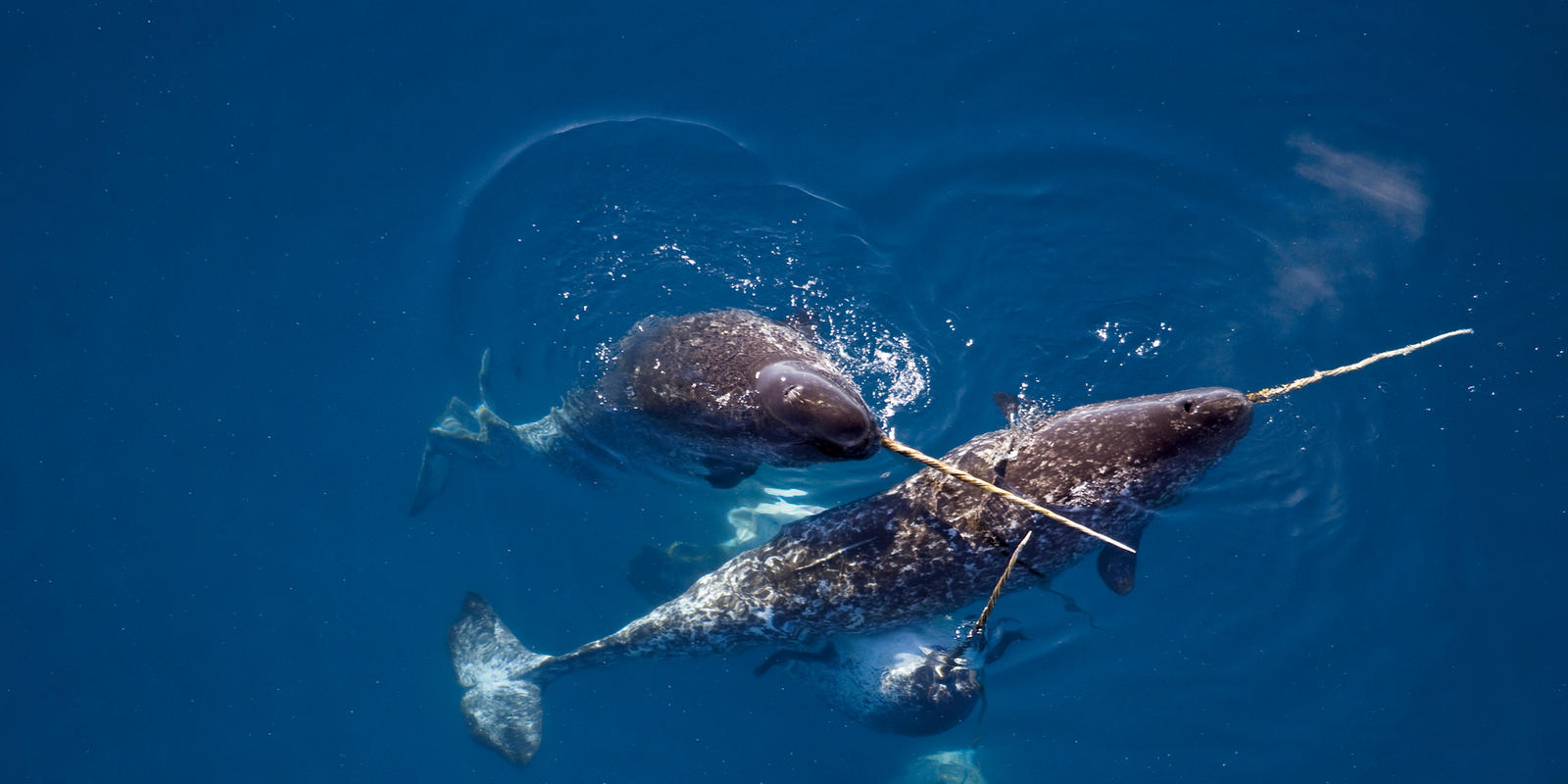 Narwhal
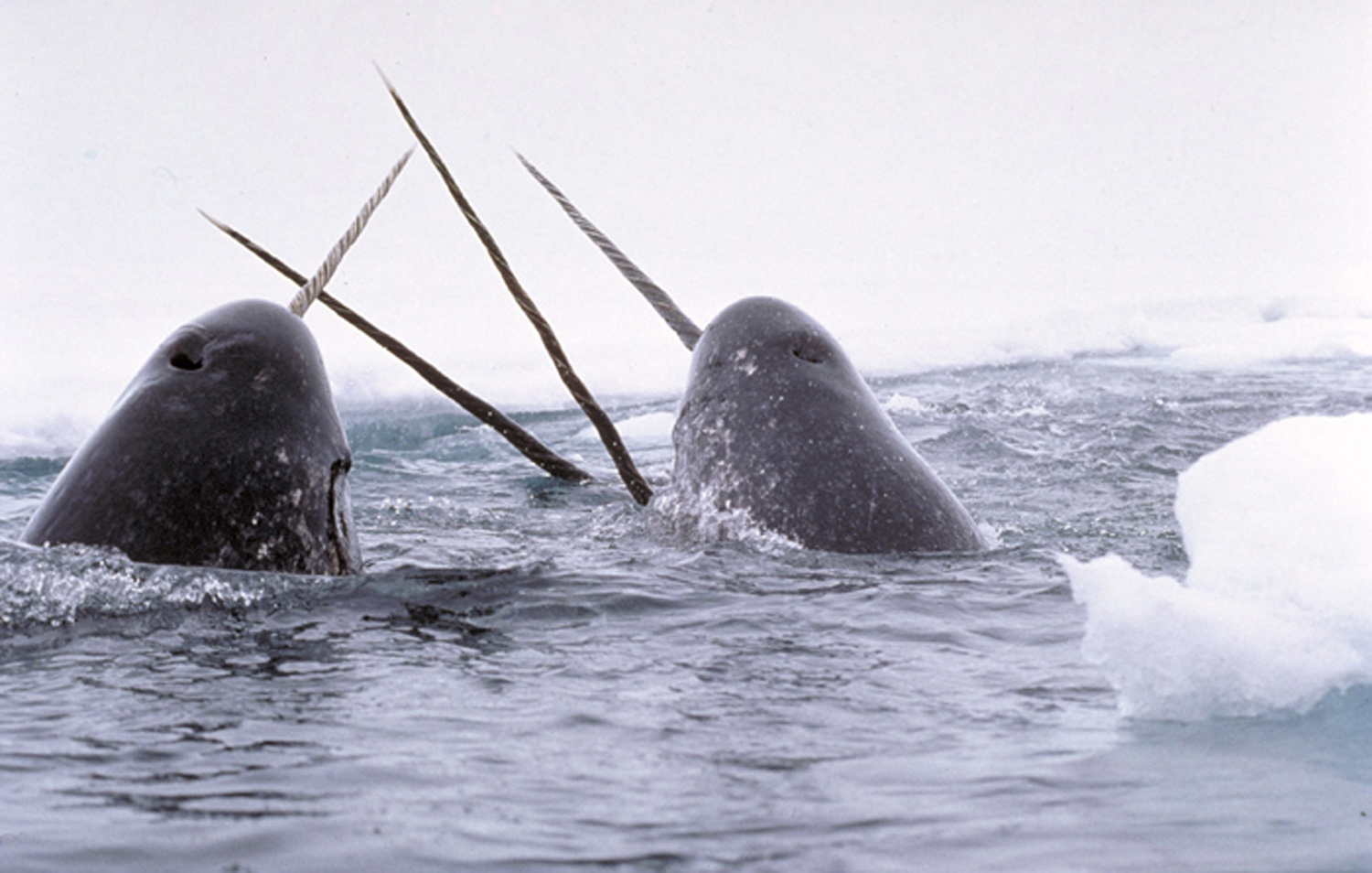 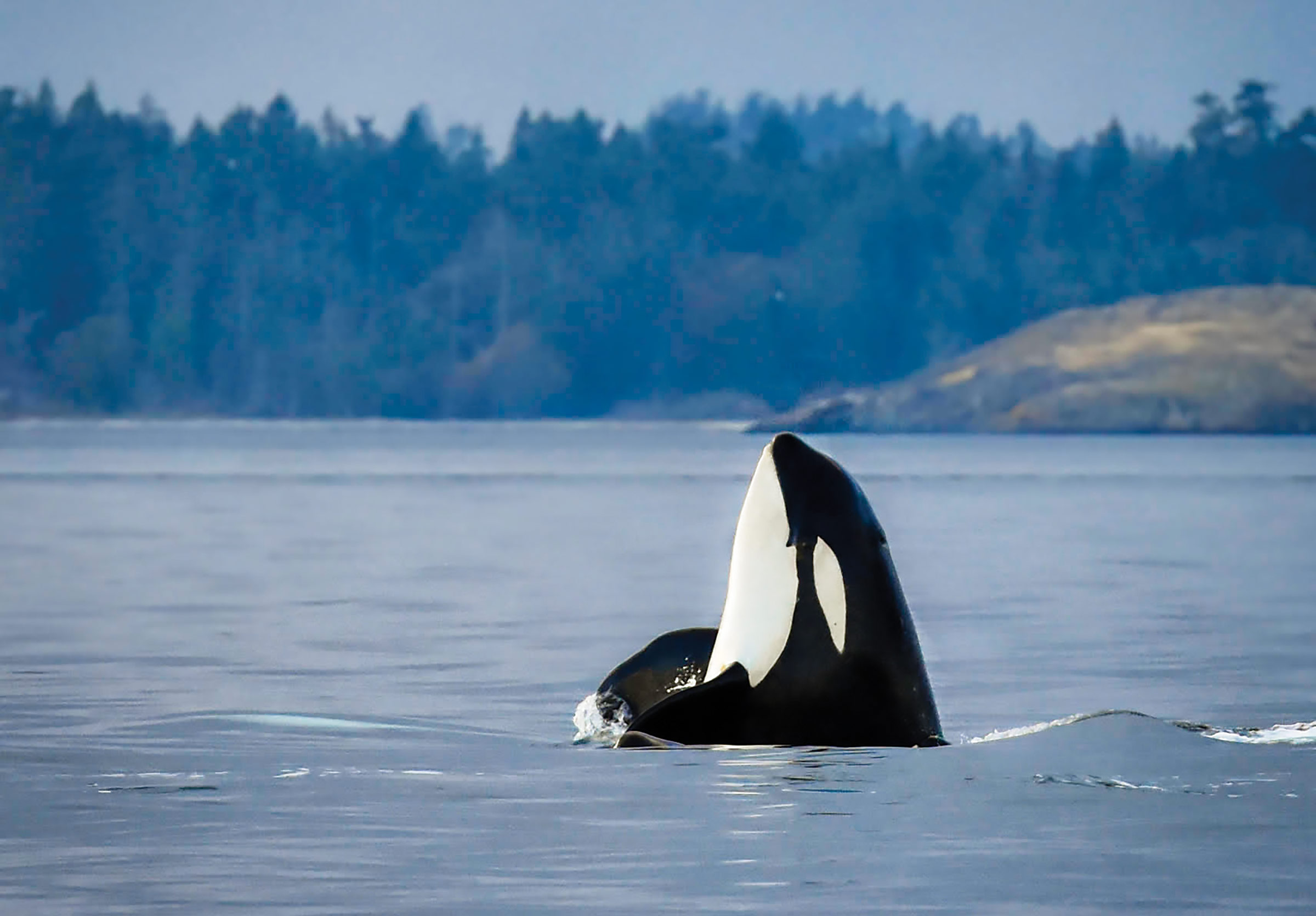 Orca
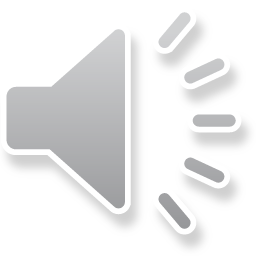 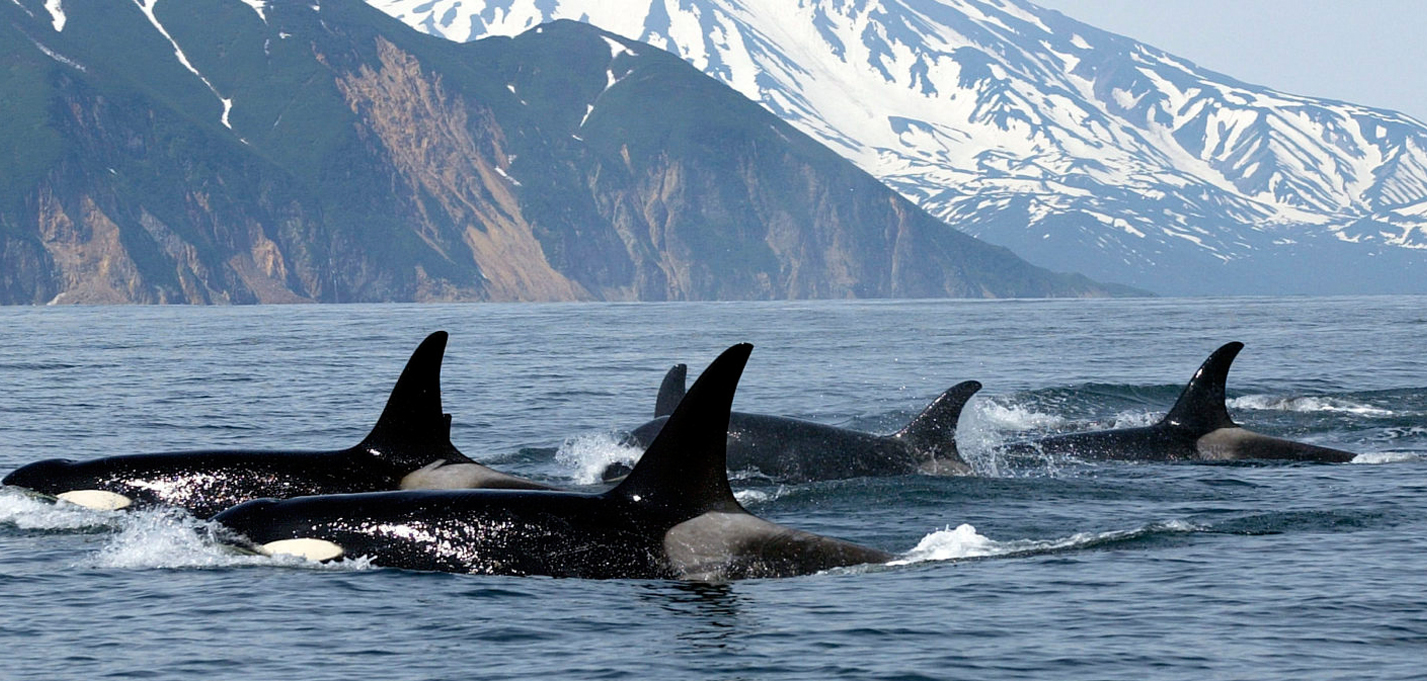 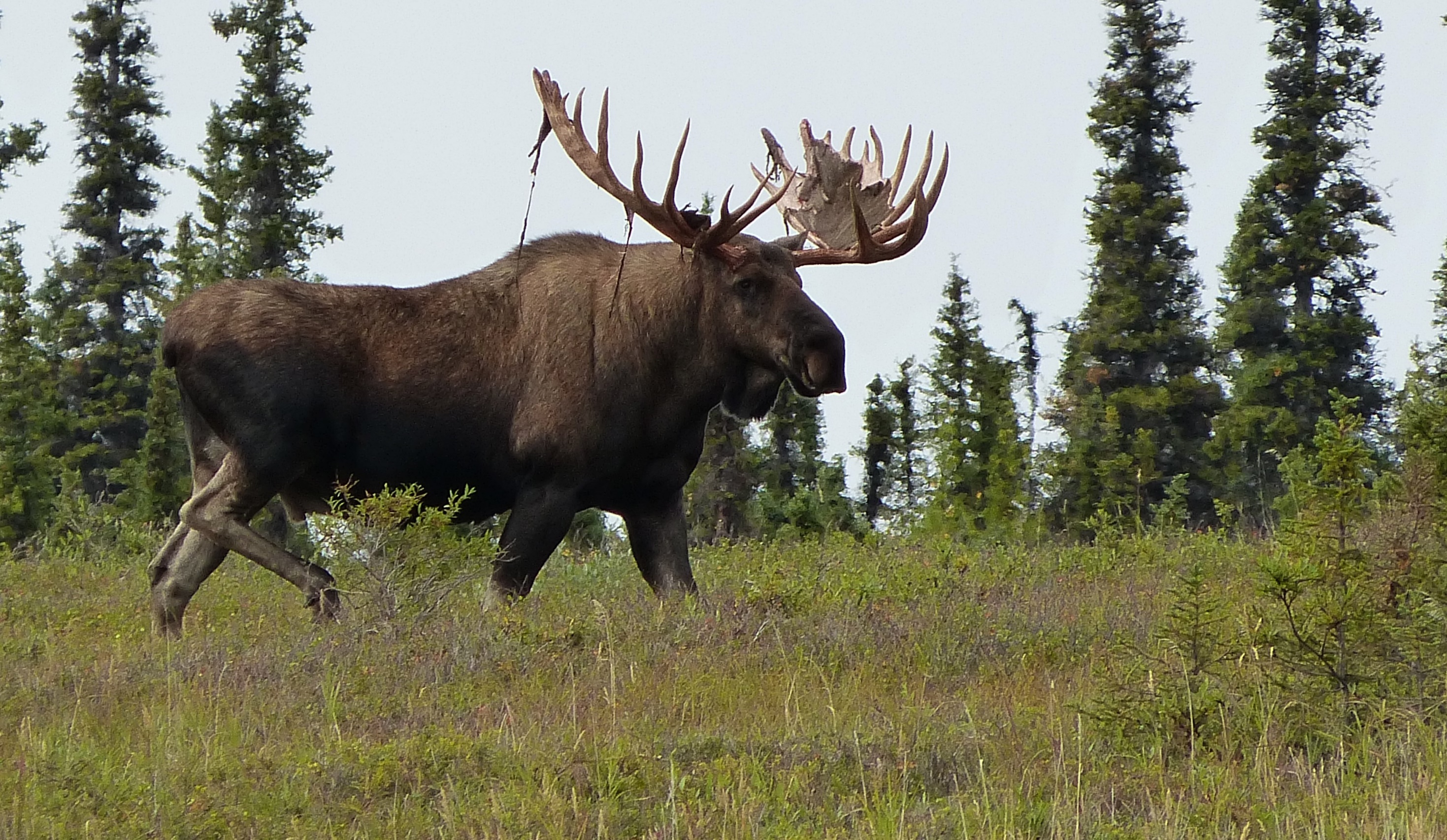 Moose
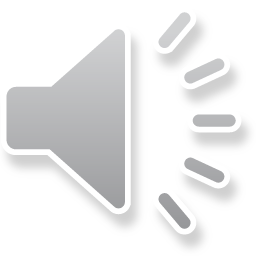 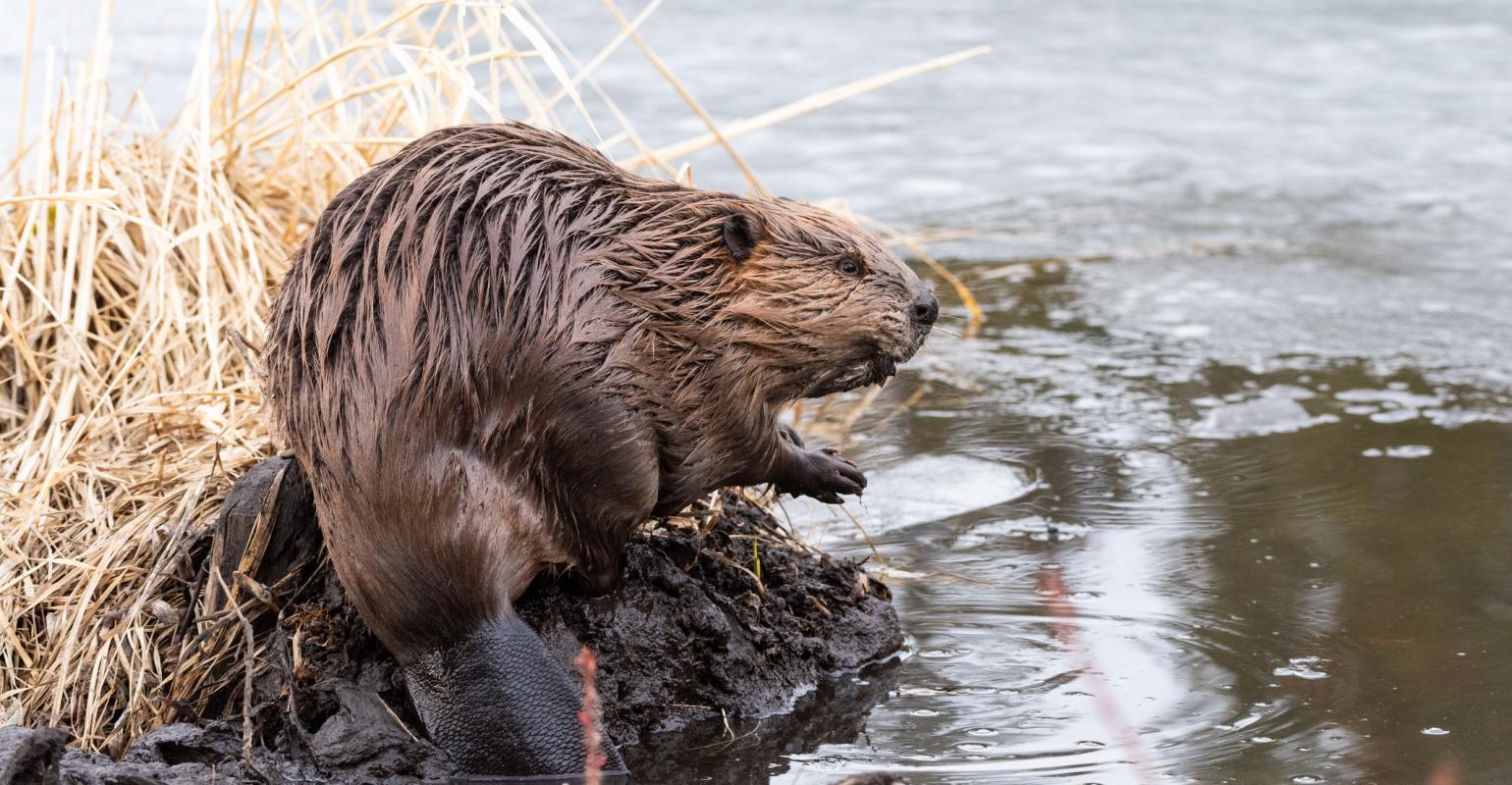 Beaver
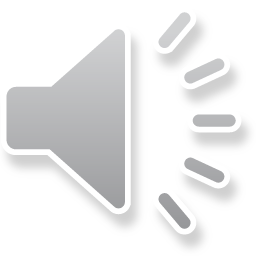 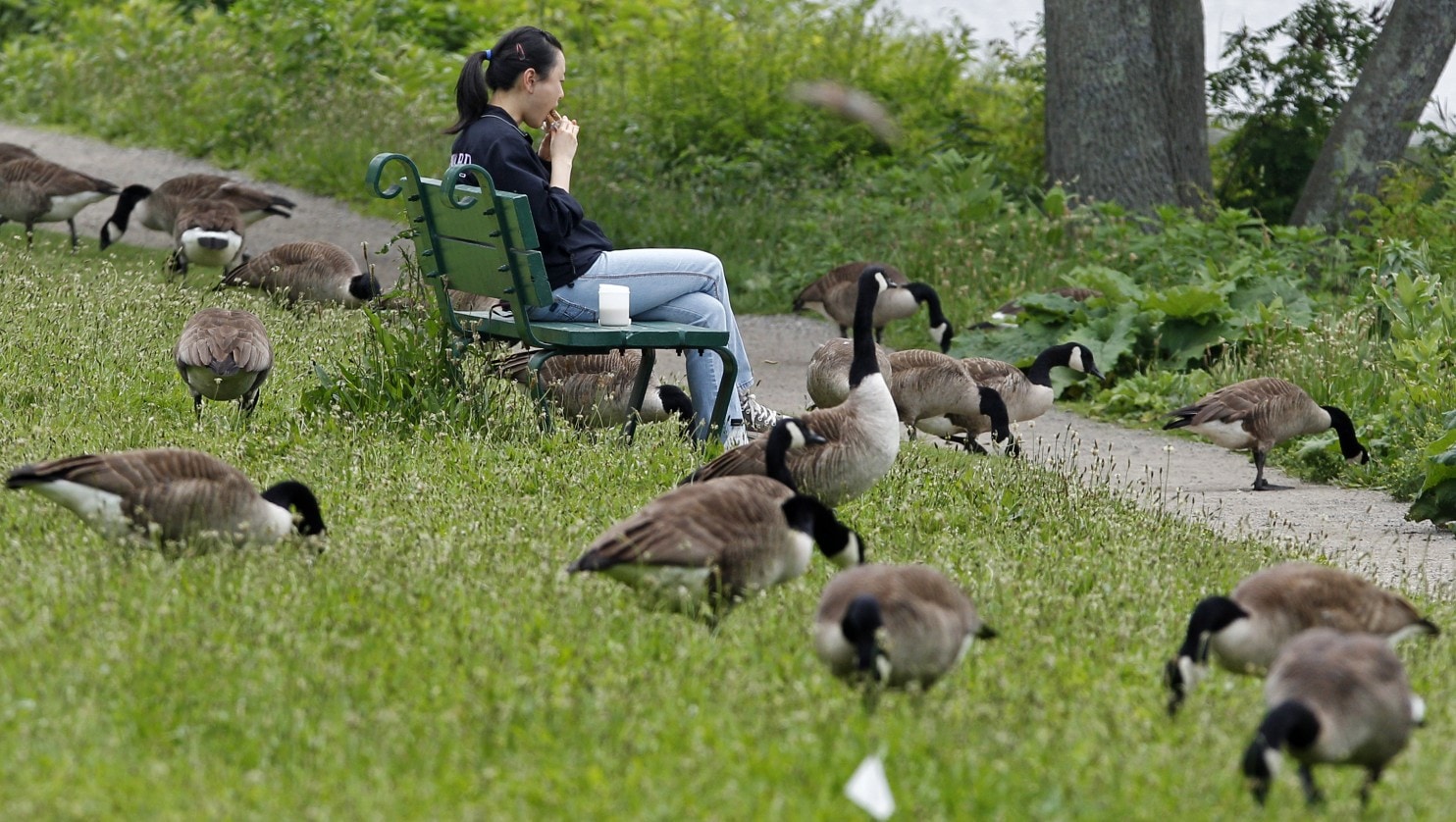 Canadian Goose
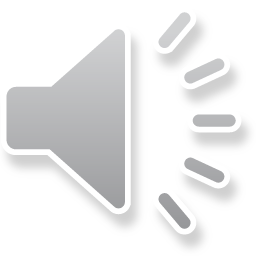 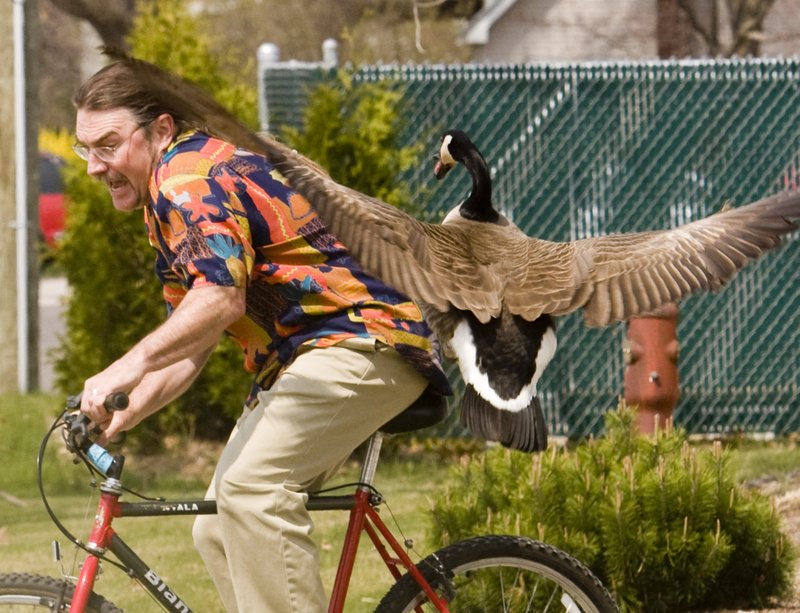